20.109 Guest Lecture
Sarah Cowles
March 16, 2021
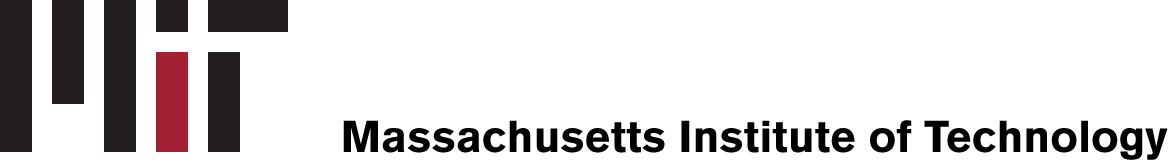 1
Effect of affinity on anti-PD-1 
immune checkpoint blockade therapy
Antibodies and COVID-19
AF647
Streptavidin
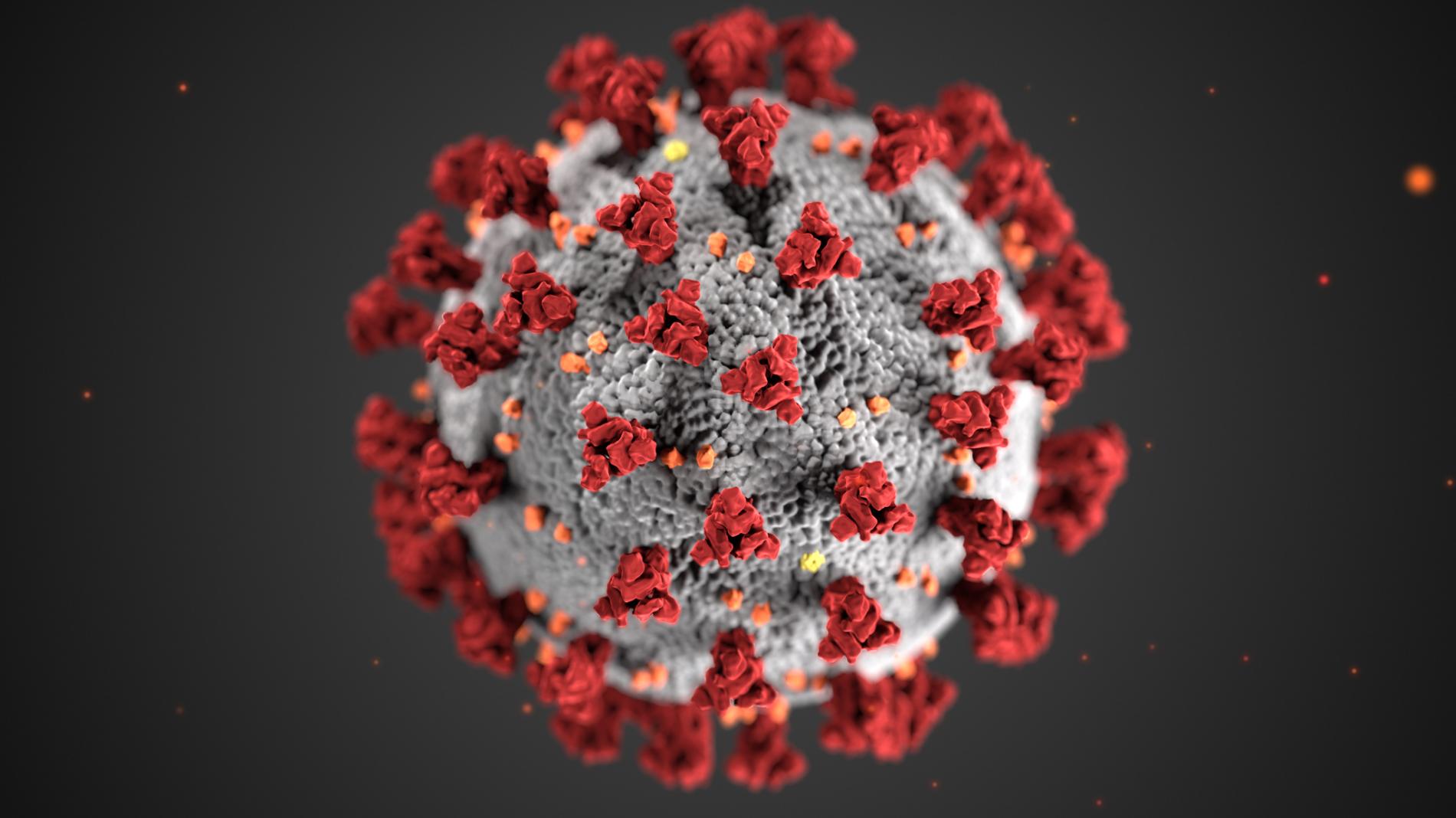 Secondary
StrepAF647
Biotin
PD-1
C-myc
Y
Y
VH
AF488
VL
HA
Primary
Chicken α C-myc
Secondary
Goat α Chicken
Aga2
Aga1
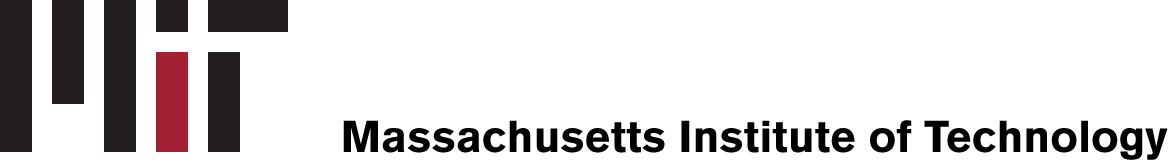 2
PD-1 negative costimulatory receptor pathway
In the Wittrup lab, we uses a variety of protein engineering strategies to develop effective cancer biopharmaceuticals…
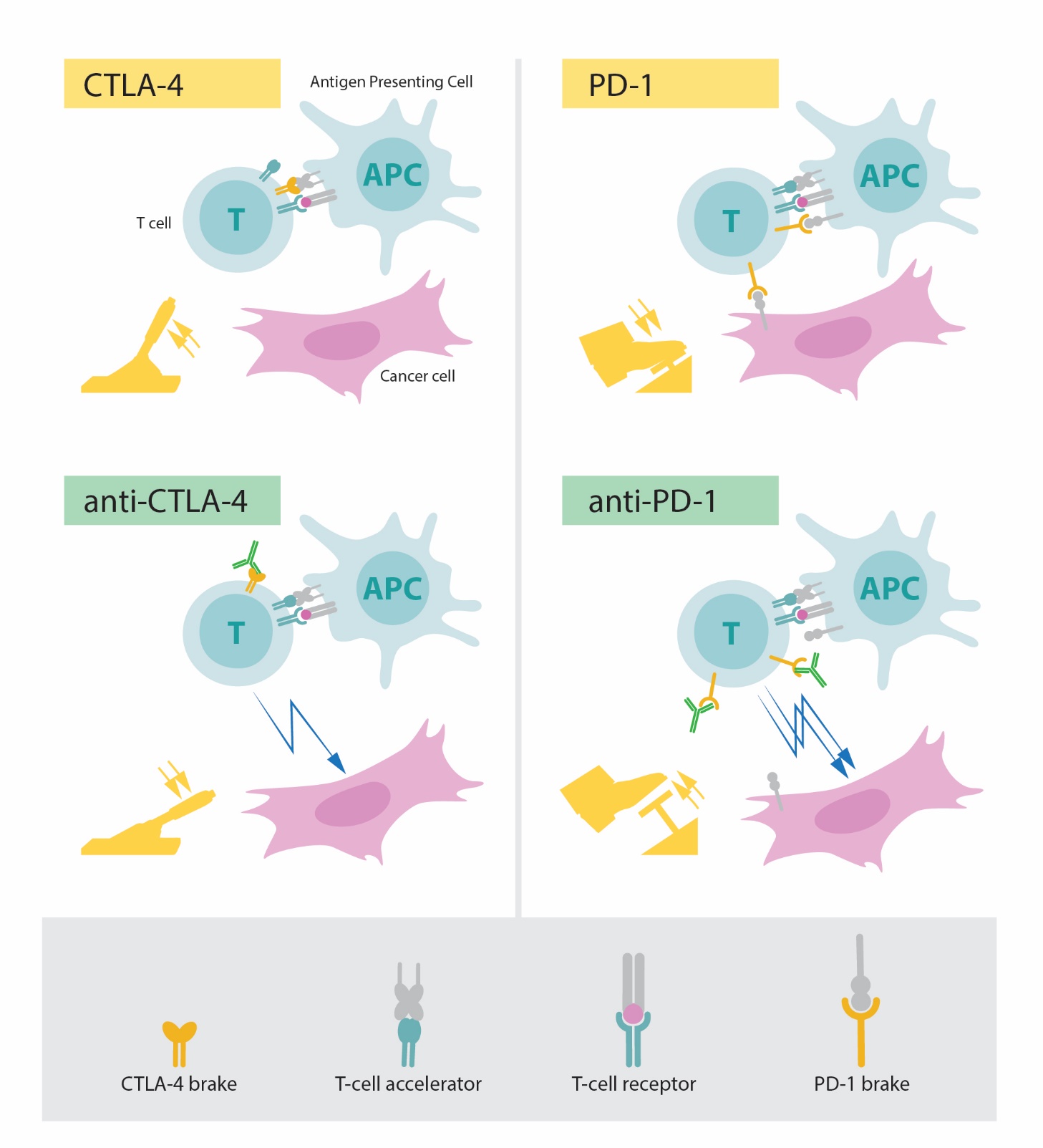 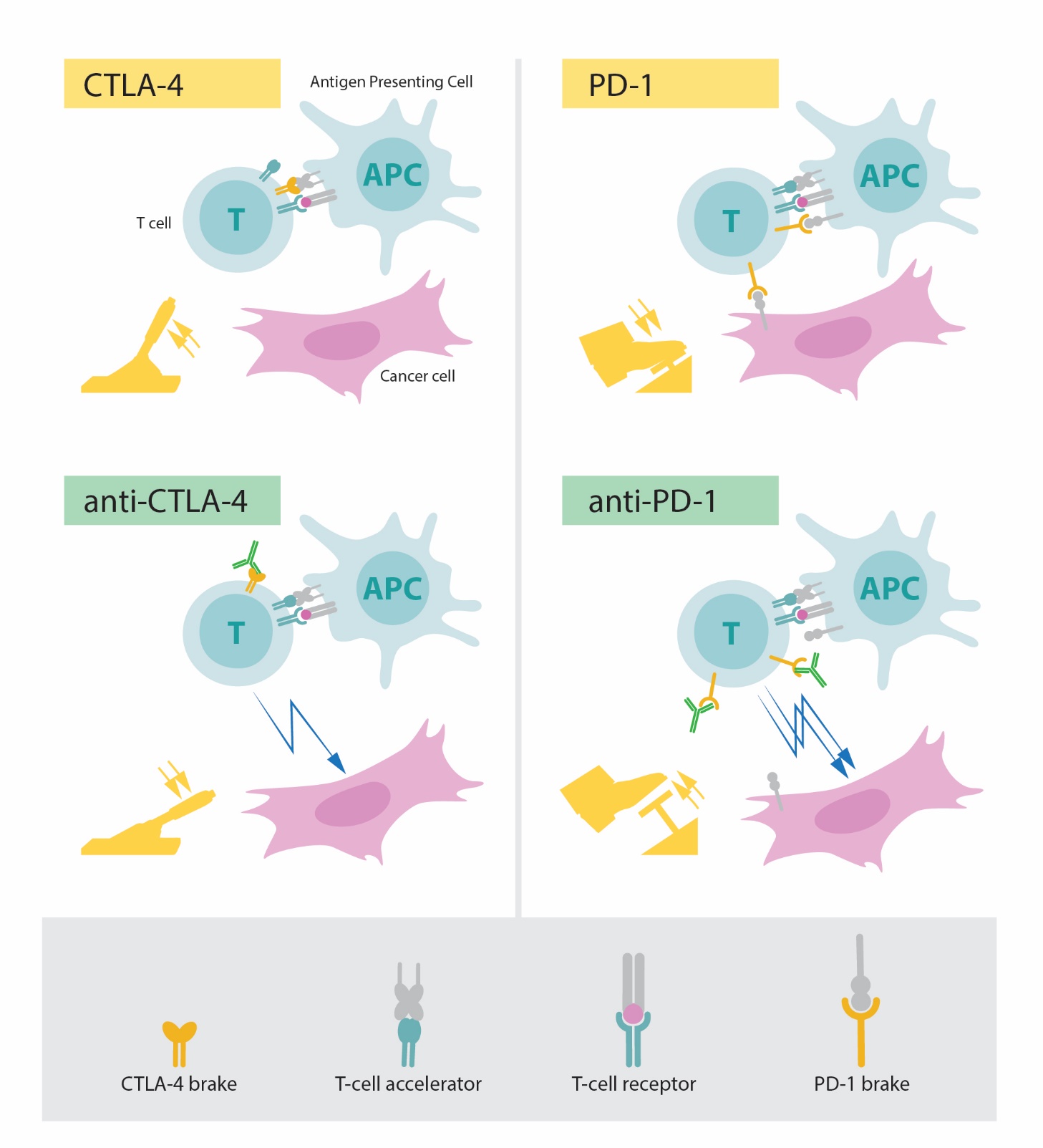 PD-1
Anti-PD-1
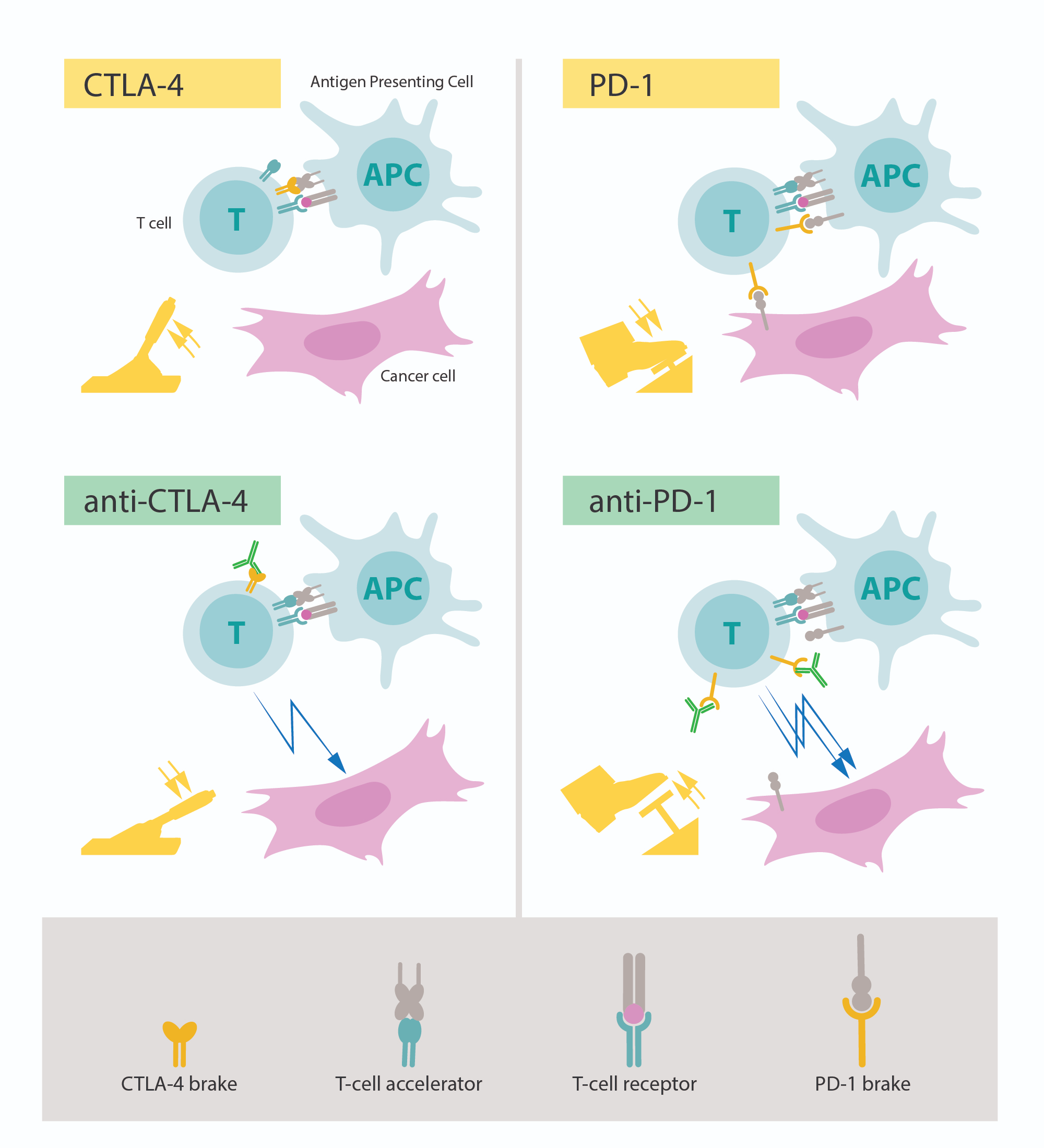 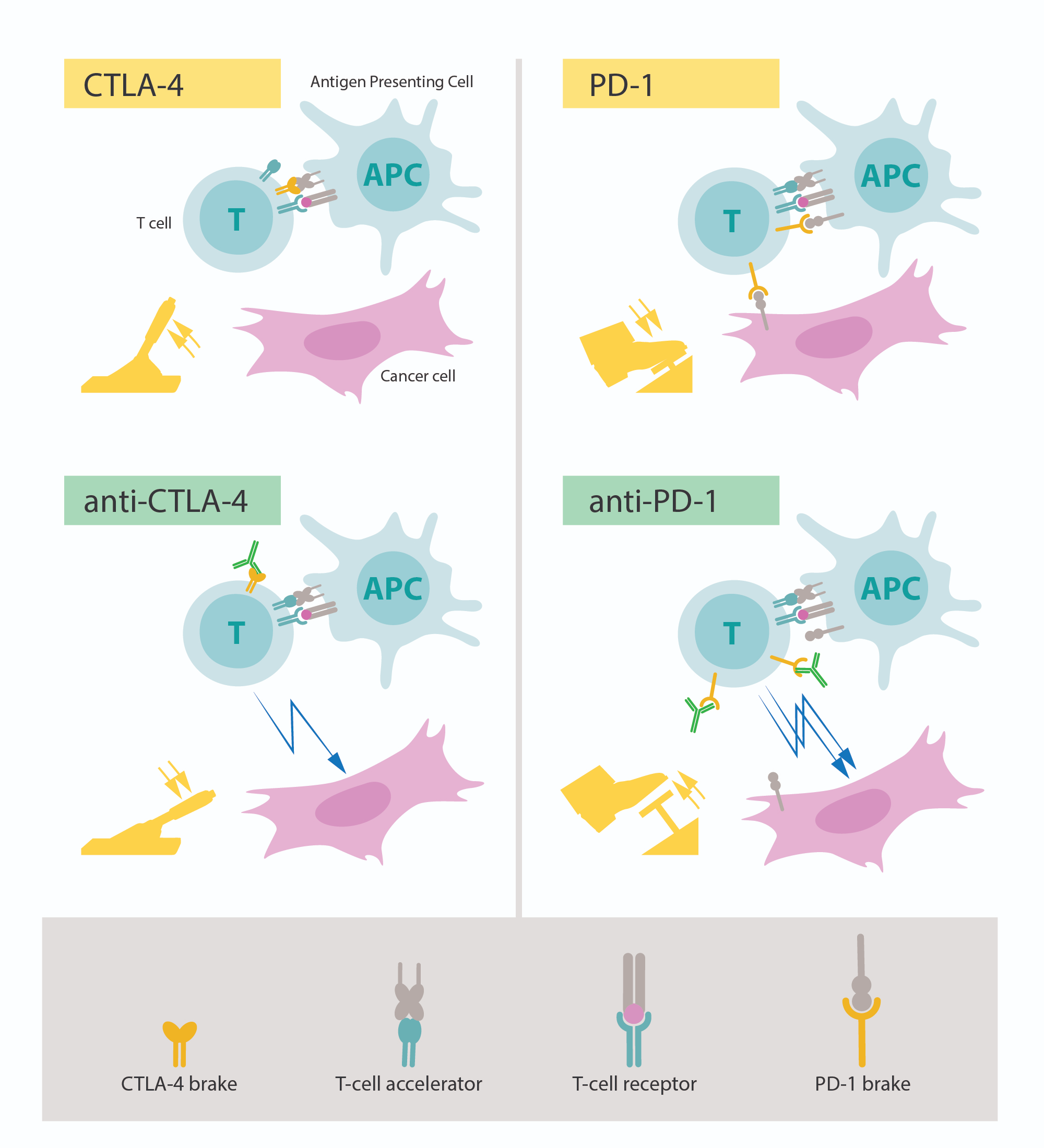 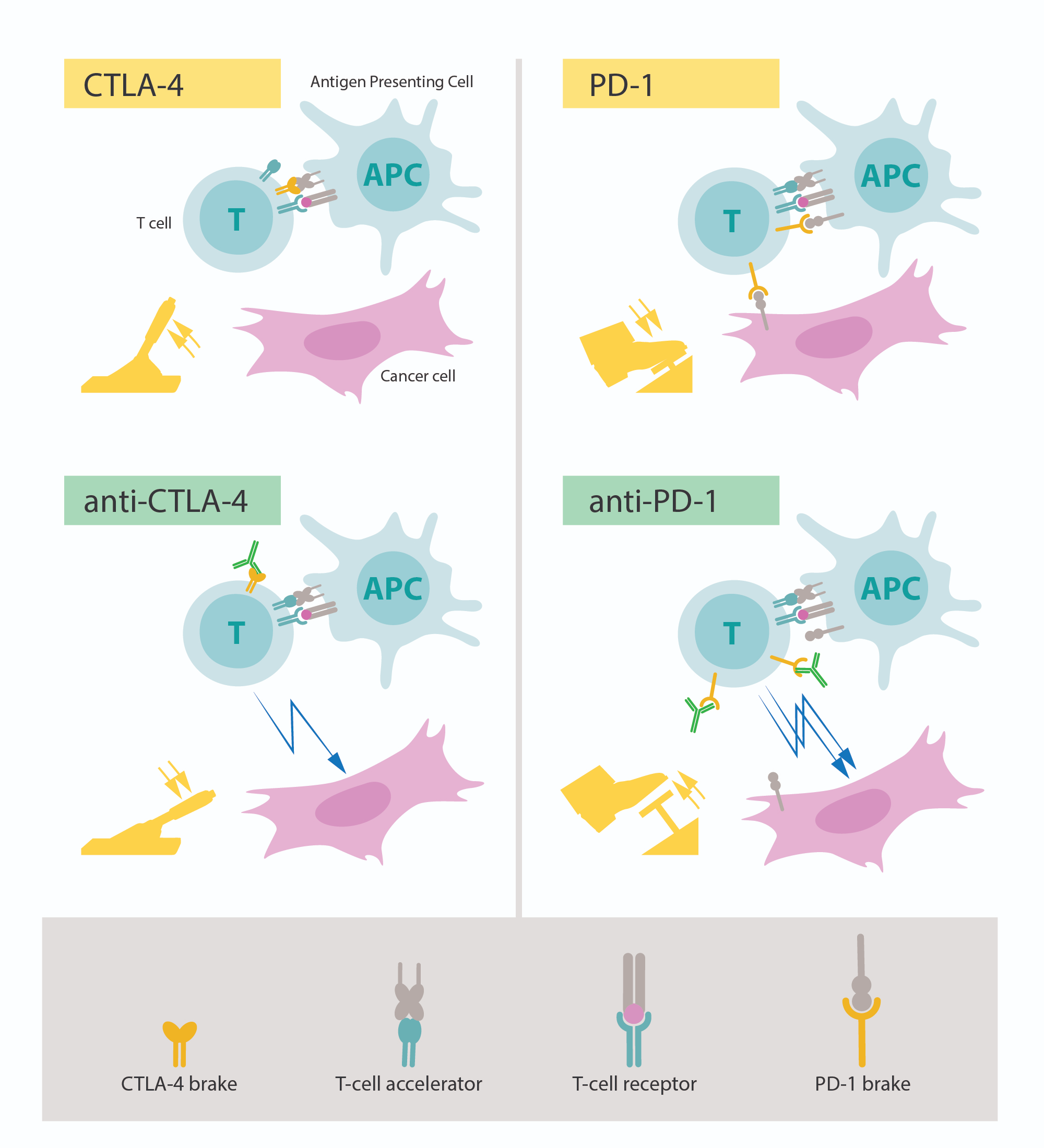 Tumor Cell
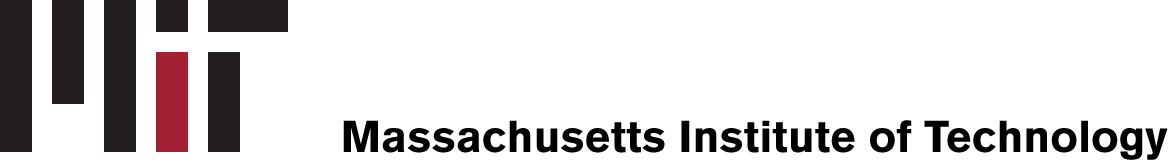 Tumor Cell
PD-1 expression leads to T cell dysfunction and no tumor cell killing
Blocking PD-1 with an antibody leads to proper T cell activation and tumor cell killing
3
https://www.nobelprize.org/uploads/2018/10/press-medicine2018.pdf
[Speaker Notes: PD-1, which is a cell surface protein, acts as a regulator of immune function. In the context of cancer, PD-1 disrupts T cell activation and prevents T cells from attacking the tumor. And thus, can be seen as a pushing the brake on the immune response. 
Fortunately, by blocking PD-1 with an antibody, we can release the break and allow the T cells to kill the tumor cells.]
Physiologically-based Pharmacokinetic (PBPK) modelling
Plasma
Tumor
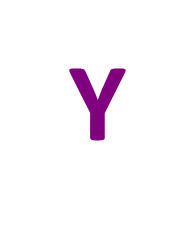 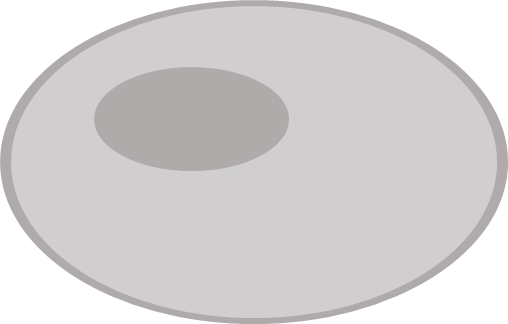 IP or IV Bolus Dose
kon / koff
PD-L1
kon / koff
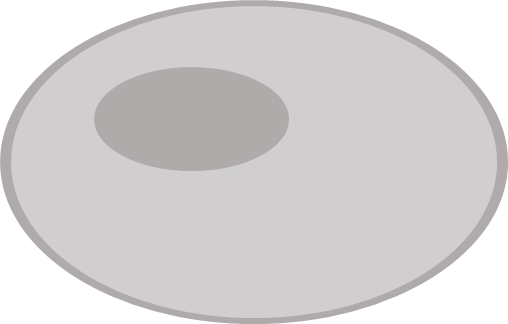 Lymph Node
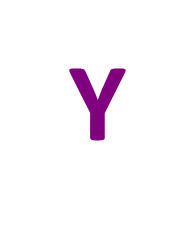 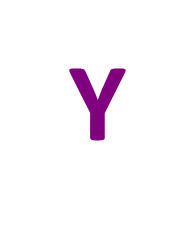 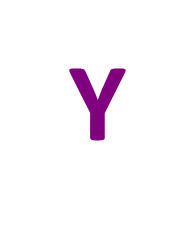 PD-1
PD-1
PD-1
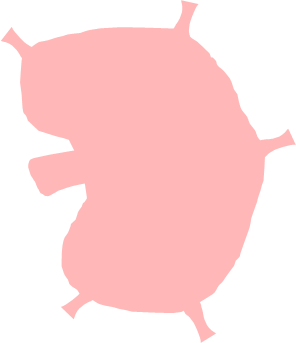 kint
kint
Ksyn / kint
Cell trafficking
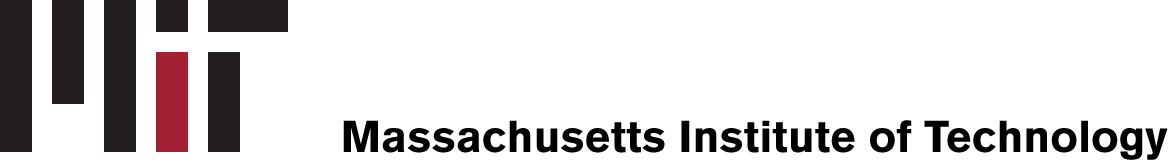 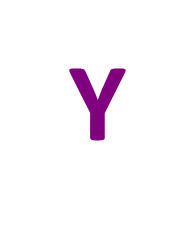 What cell types?
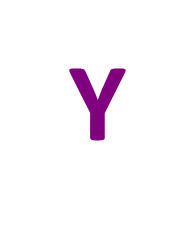 kclear
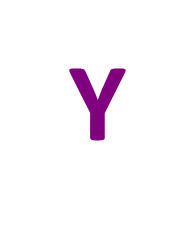 T cells
Tumor Cells
Other immune cells: Macrophages, Myeloid Cells
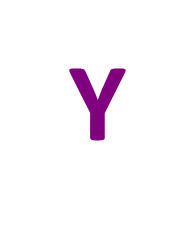 4
[Speaker Notes: In my group, we often used PBPK modeling to think about our particular drug of interest]
Modeling the concentration of drug in plasma
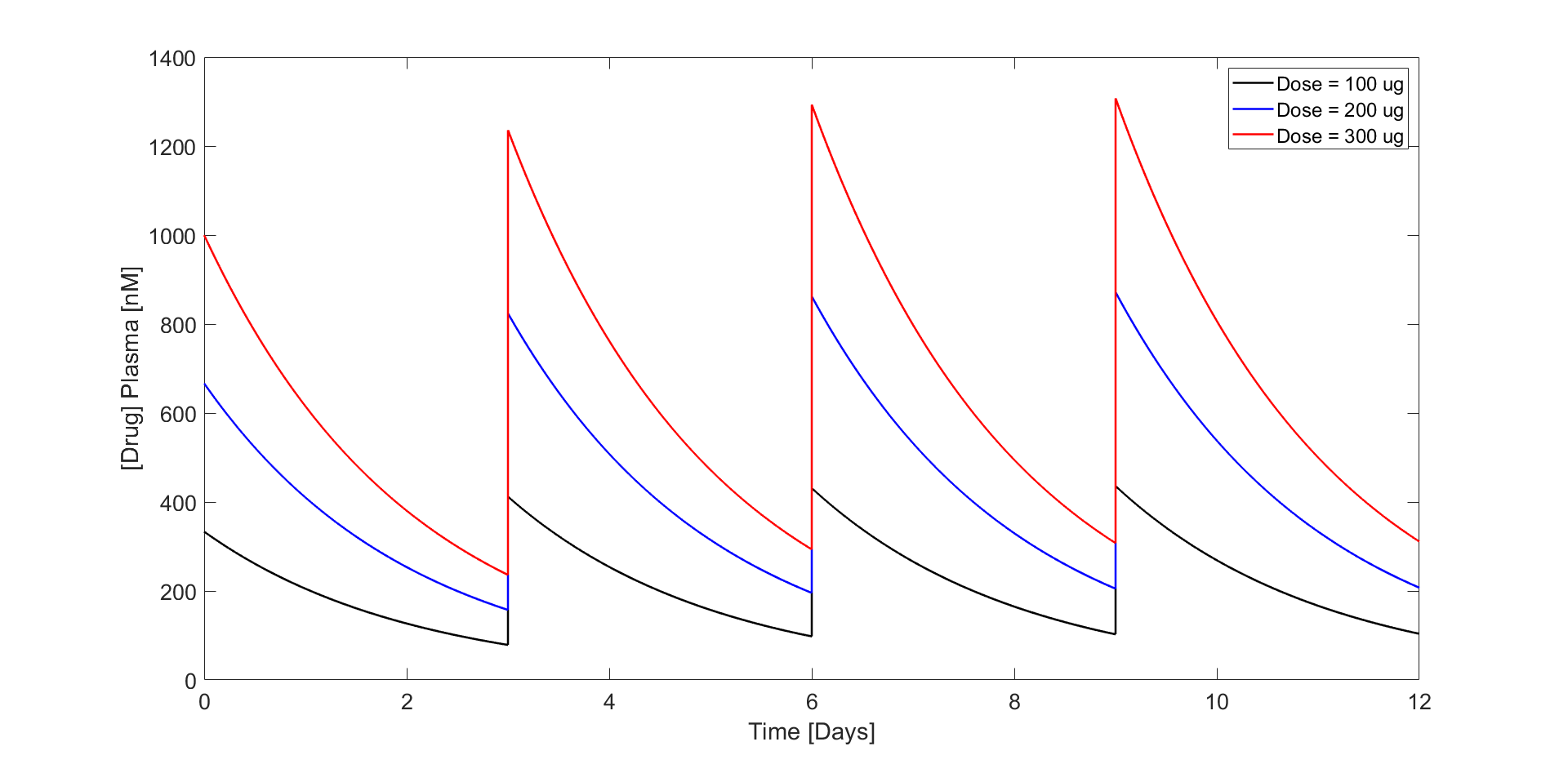 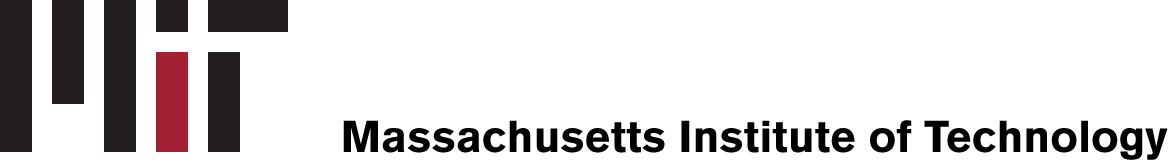 5
[Speaker Notes: Using our model, we can determine the expected concentration of the drug in the blood overtime. We can vary the dosing schedule or the dose amount in order to adjust the trough concentration]
Modeling the receptor occupancy in the tumor
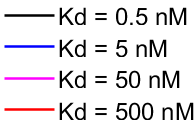 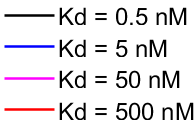 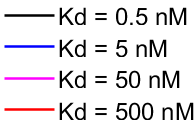 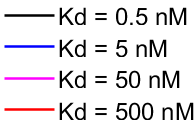 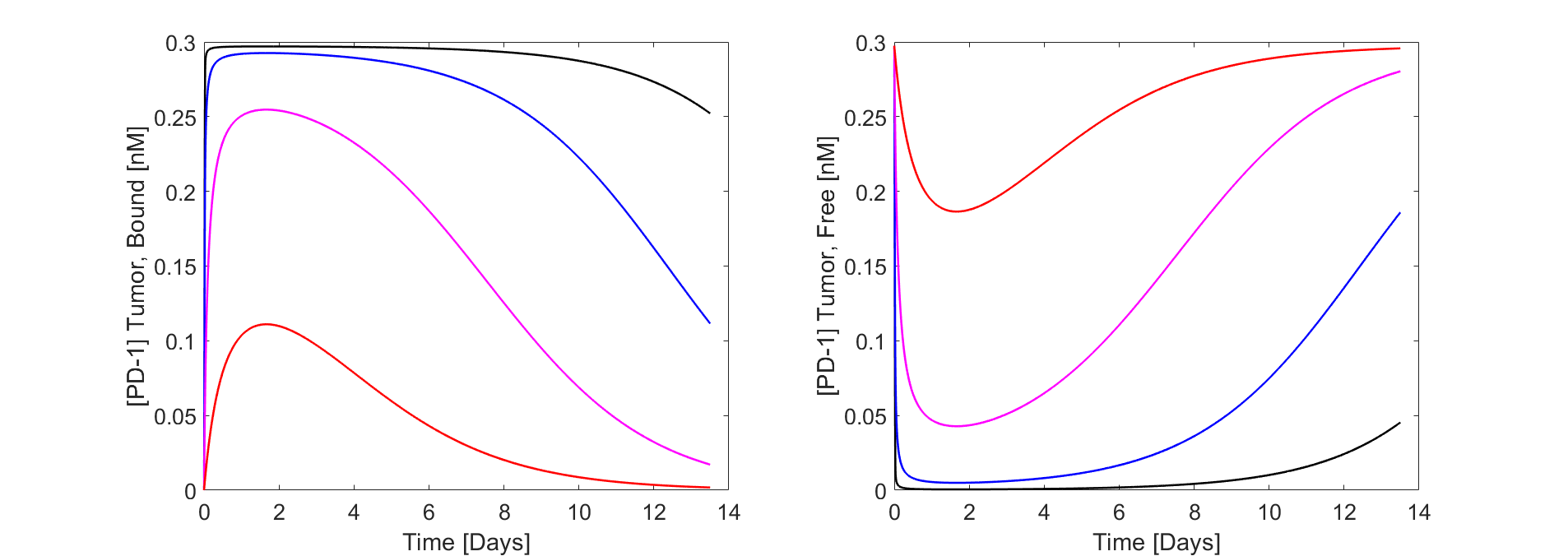 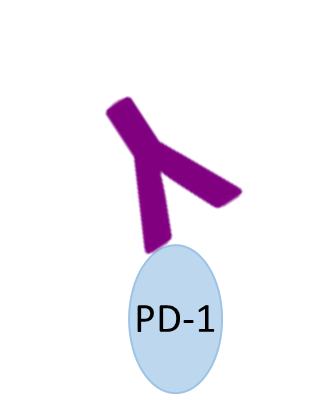 PD-1
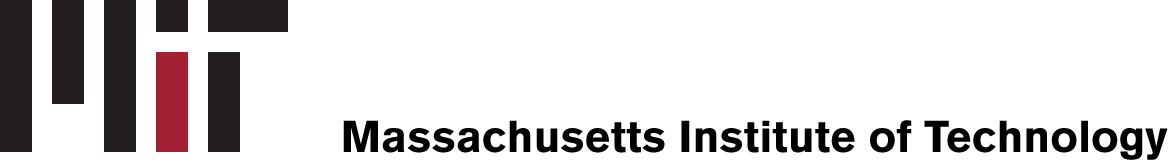 6
[Speaker Notes: We can also model the receptor occupancy in the tumor. After a single dose of anti-PD-1 antibody, I’ve shown the concentration of PD-1 that we expect to be blocked with antibody vs. free PD-1 receptor for antibodies of various affinities. Here you can see a 50 nM Kd antibody doesn’t fully saturate the PD-1 in the tumor, where as a 0.5 nM antibody could block most of the PD-1 in the tumor for more than a week.]
How long does drug stay bound to PD-1 in tumor?
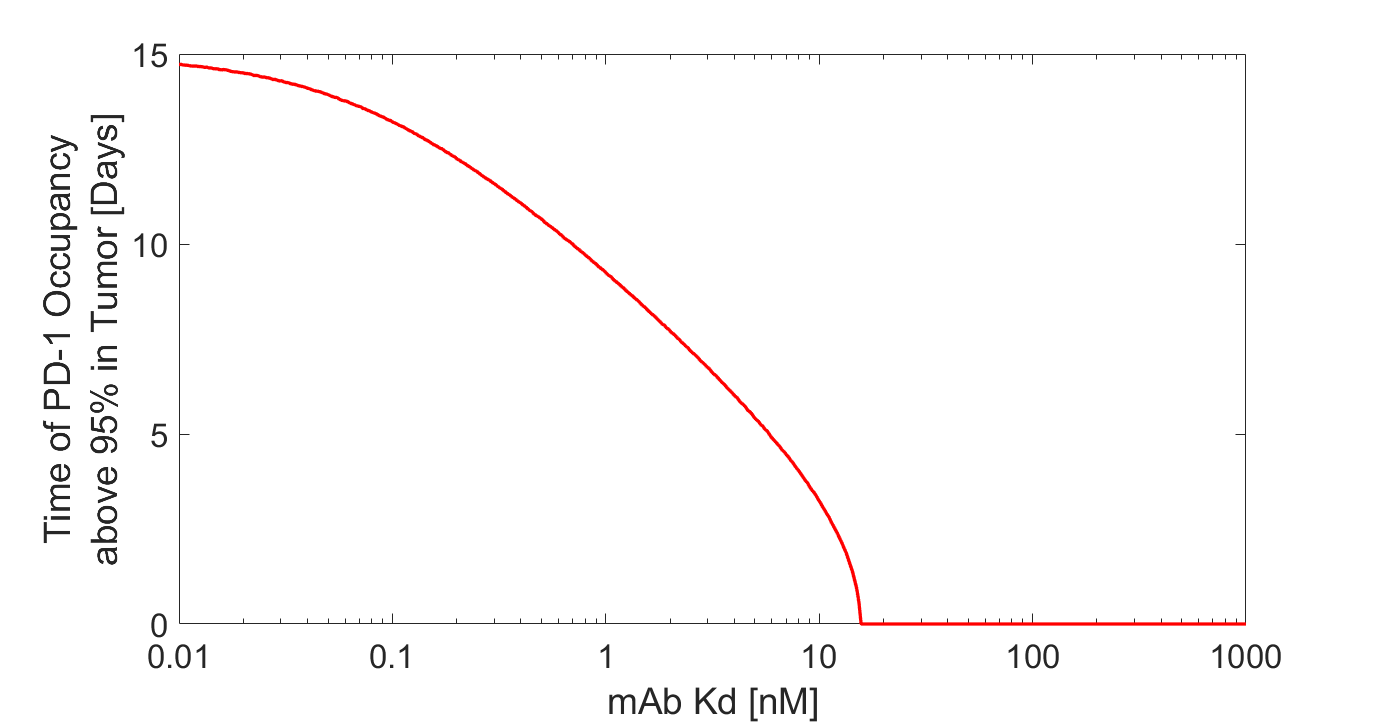 Dose bi-weekly
Dose weekly
Can’t saturate tumor
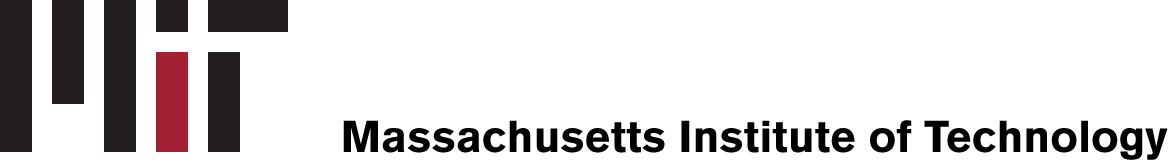 Can we replicate this in vivo?
We need to make a set of anti-PD-1 antibodies with varying affinities
7
[Speaker Notes: Here I’ve plotted this another way. On the x-axis I have the Kd of the antibody, so the lower the Kd the stronger the antibody. And the Y access shows how long 95% of the PD-1 will stay blocked in the tumor with a single dose. You can see that an antibody above about 15 nM kd will never saturate the tumor…etc.]
What is yeast surface display?
Biotin
Antigen
Antigen
Antigen
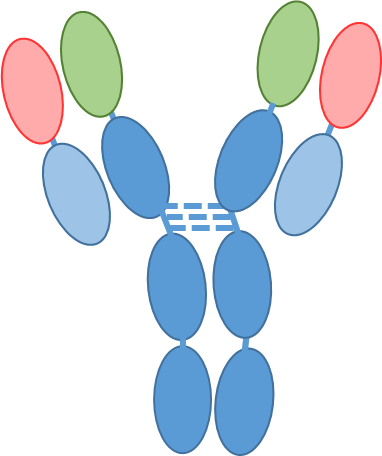 29F VH
C-myc
29F VH
29F VL
VH
29F VL
VL
HA
Kappa
Aga2
Aga1
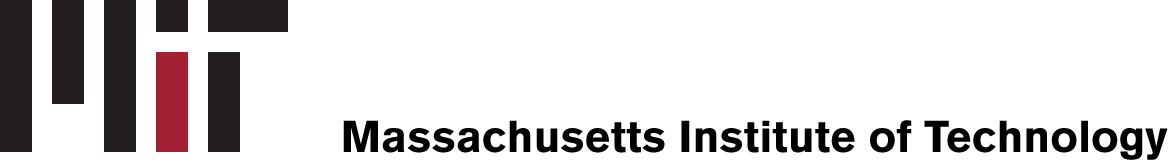 mIgG2c CH2


 CH3
mIgG2c CH2


 CH3
Yeast cell surface
8
8
Figures not to scale
[Speaker Notes: Aga1 is a native protein expressed on the surface of yeast. Aga2 is a native secreted protein that binds to Aga2. In Yeast surface display, we force the yeast to express the Aga2 protein fused to the scFv (or variable fragment of an antibody) such that the yeast is now covered in expressed antibody.]
What is yeast surface display?
Strepavidin
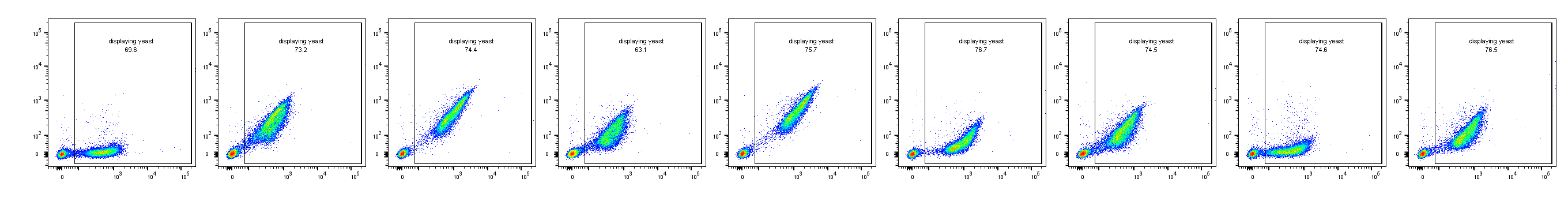 Biotin
Antigen
C-myc
Y
VH
Y
VL
HA
Antigen Binding
Aga2
Aga1
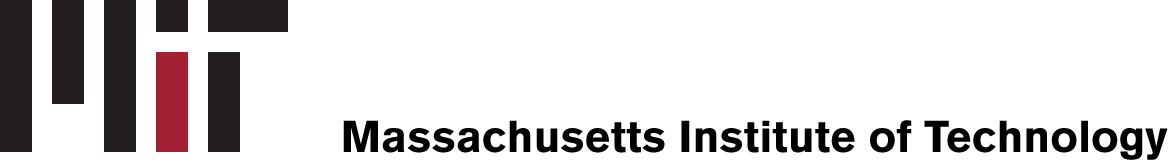 Yeast cell surface
Display (C-myc Tag)
9
9
Figures not to scale
[Speaker Notes: The scFv has two tags, HA and c-myc which can be probed to see if the yeast is in fact displaying the scFv. We can then incubate the displaying yeast with our labeled antigen of interest. We use flow cytometry to see which yeast are displaying the scFv on the x axis and if these yeast are indeed binding to the antigen.]
What is yeast surface display?
Strepavidin
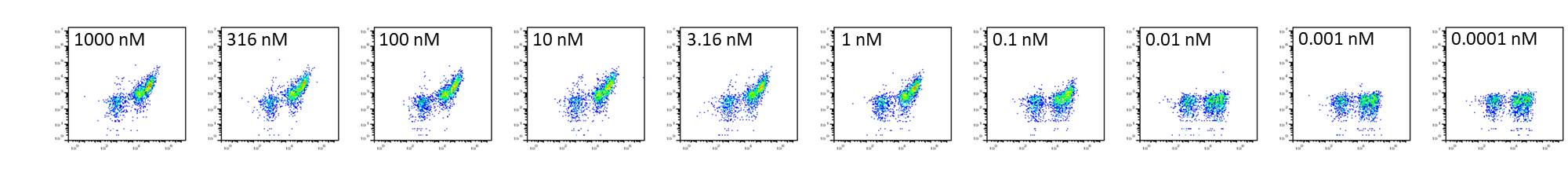 Biotin
Antigen
C-myc
Y
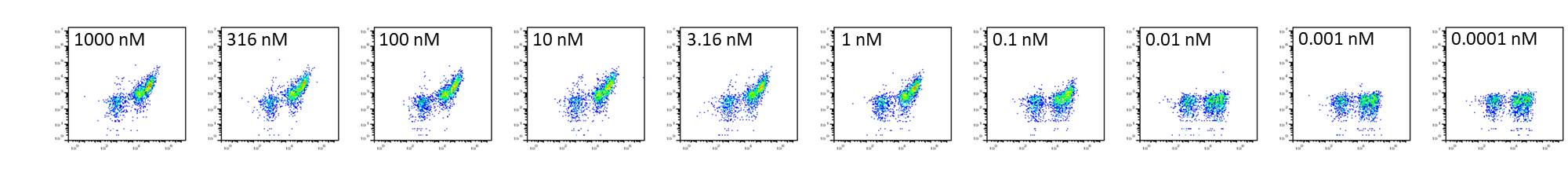 VH
Y
VL
HA
Aga2
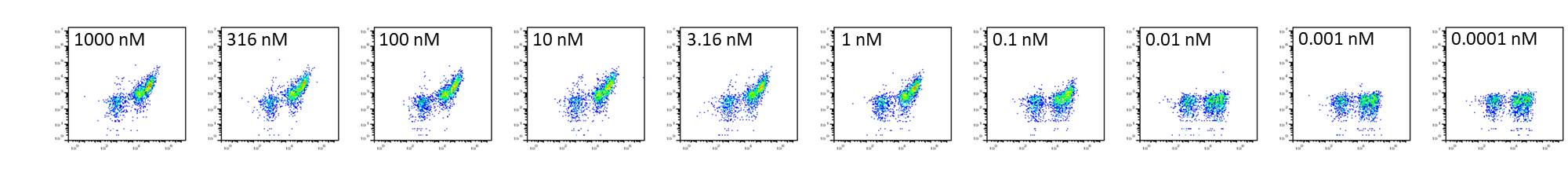 Aga1
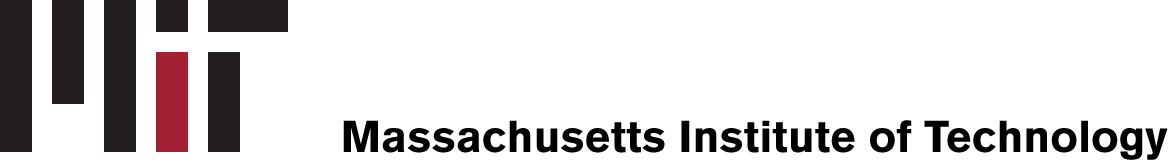 Yeast cell surface
10
10
Figures not to scale
[Speaker Notes: We can collect many of these flow plots by titrating different concentrations of antigen with our displayed yeast and create a titration curve in order to calculate the equilibrium dissociation constant (or Kd) as show here]
What is yeast surface display?
Strepavidin
Biotin
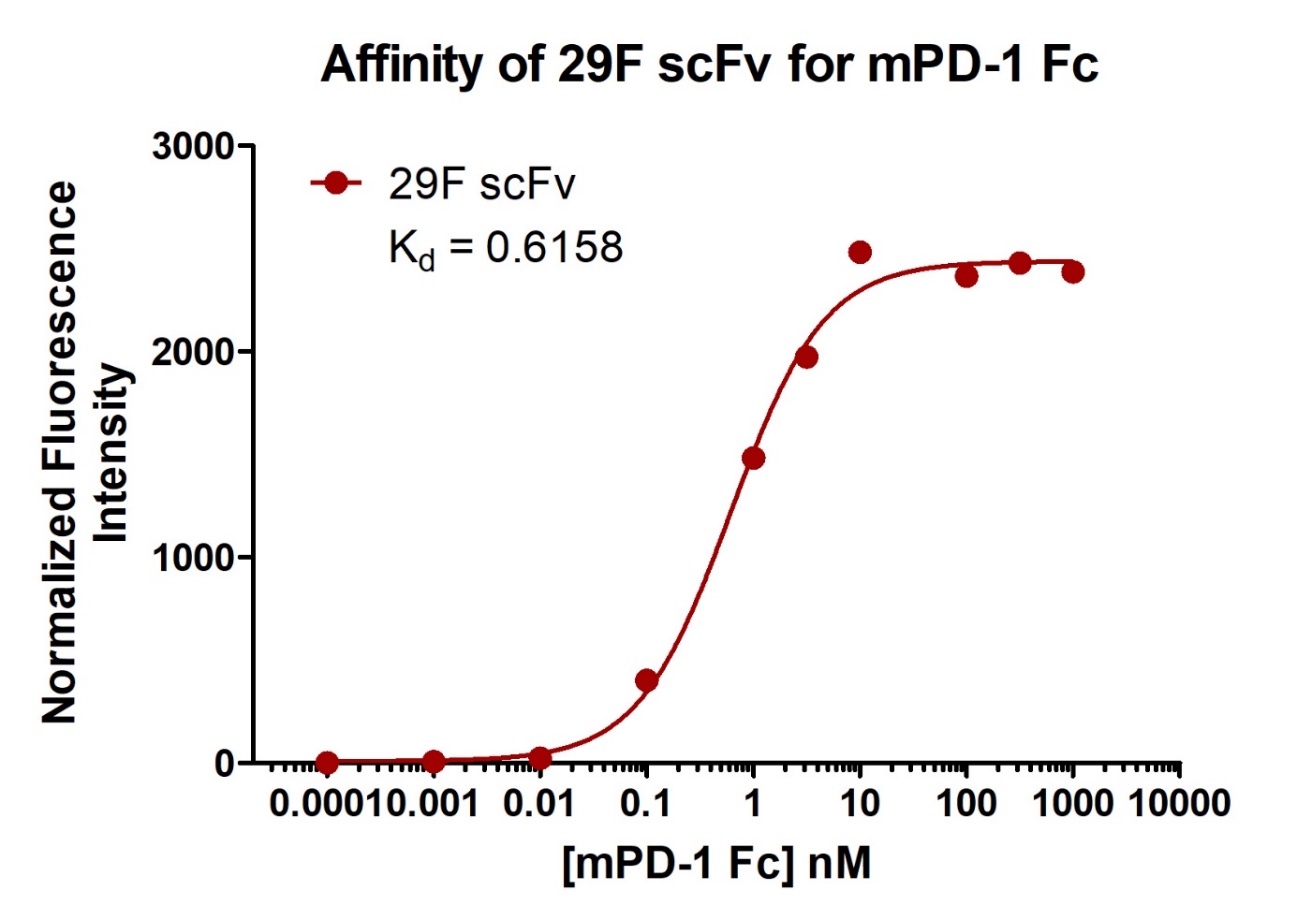 Antigen
C-myc
kD = 0.6158 nM
Y
VH
Y
VL
HA
Aga2
Aga1
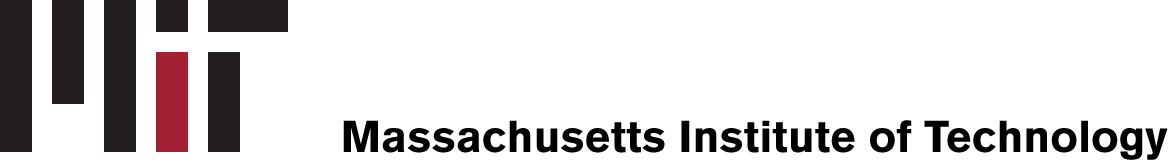 Yeast cell surface
11
11
Figures not to scale
[Speaker Notes: We can collect many of these flow plots by titrating different concentrations of antigen with our displayed yeast and create a titration curve in order to calculate the equilibrium dissociation constant (or Kd) as show here]
How do we change the binding affinity of anti-PD-1?
Affinity Maturation
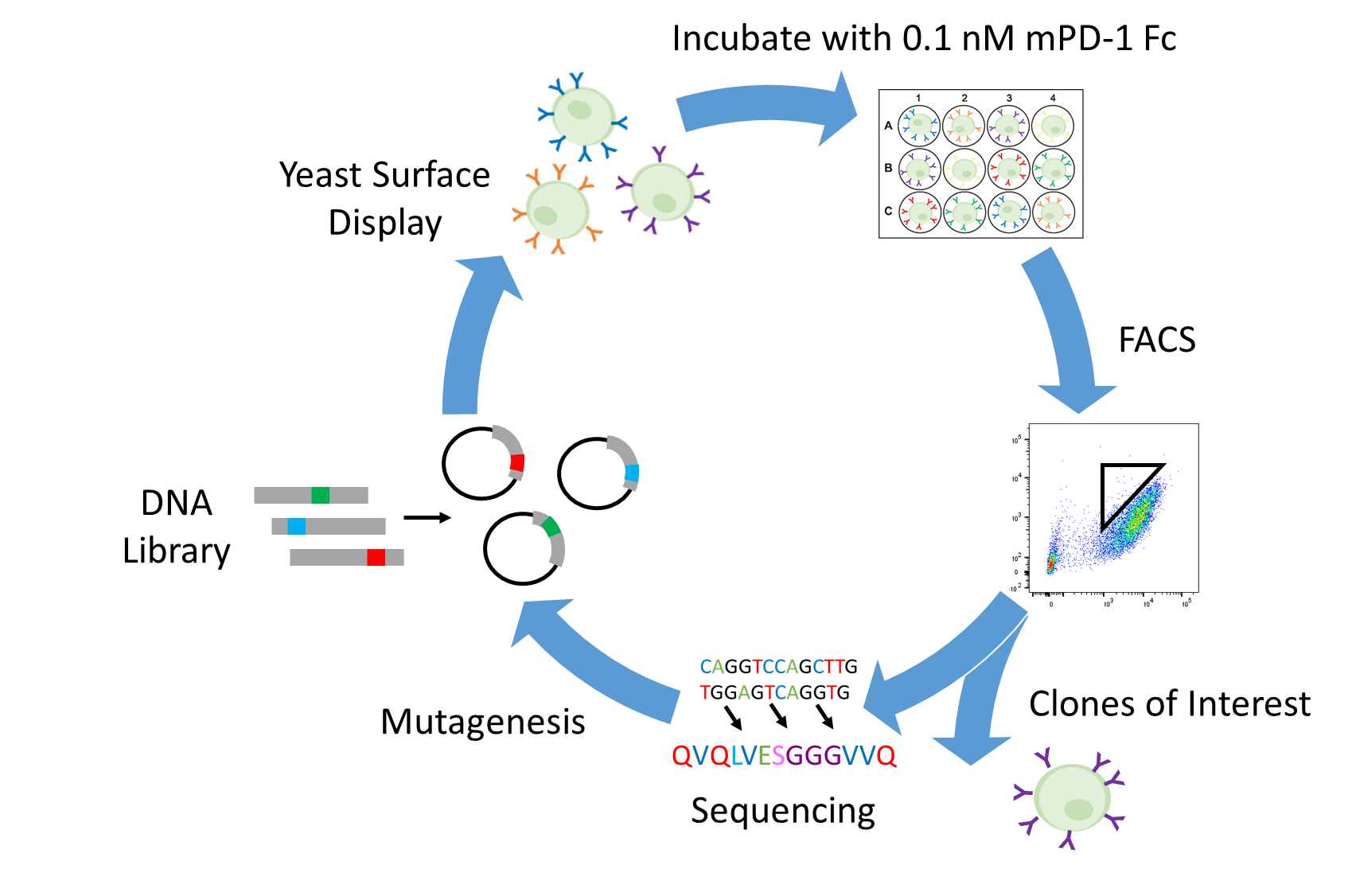 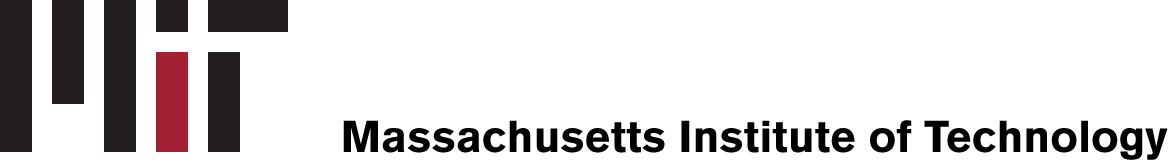 12
[Speaker Notes: So how do we change the binding affinity of anti-PD-1]
29F.1A12 anti-PD-1 clone
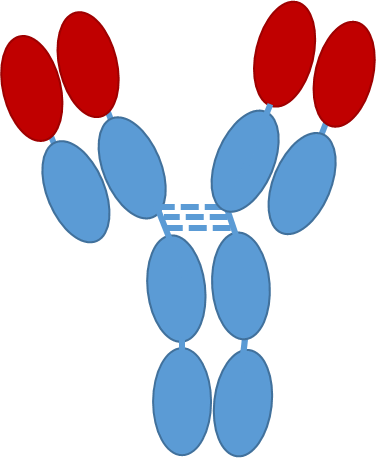 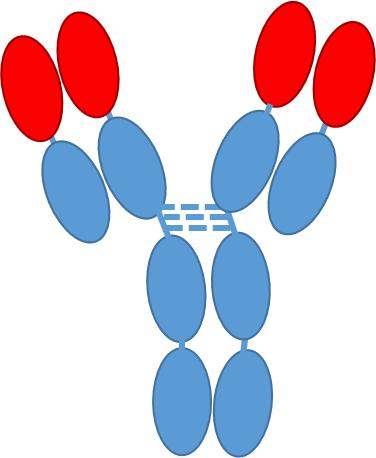 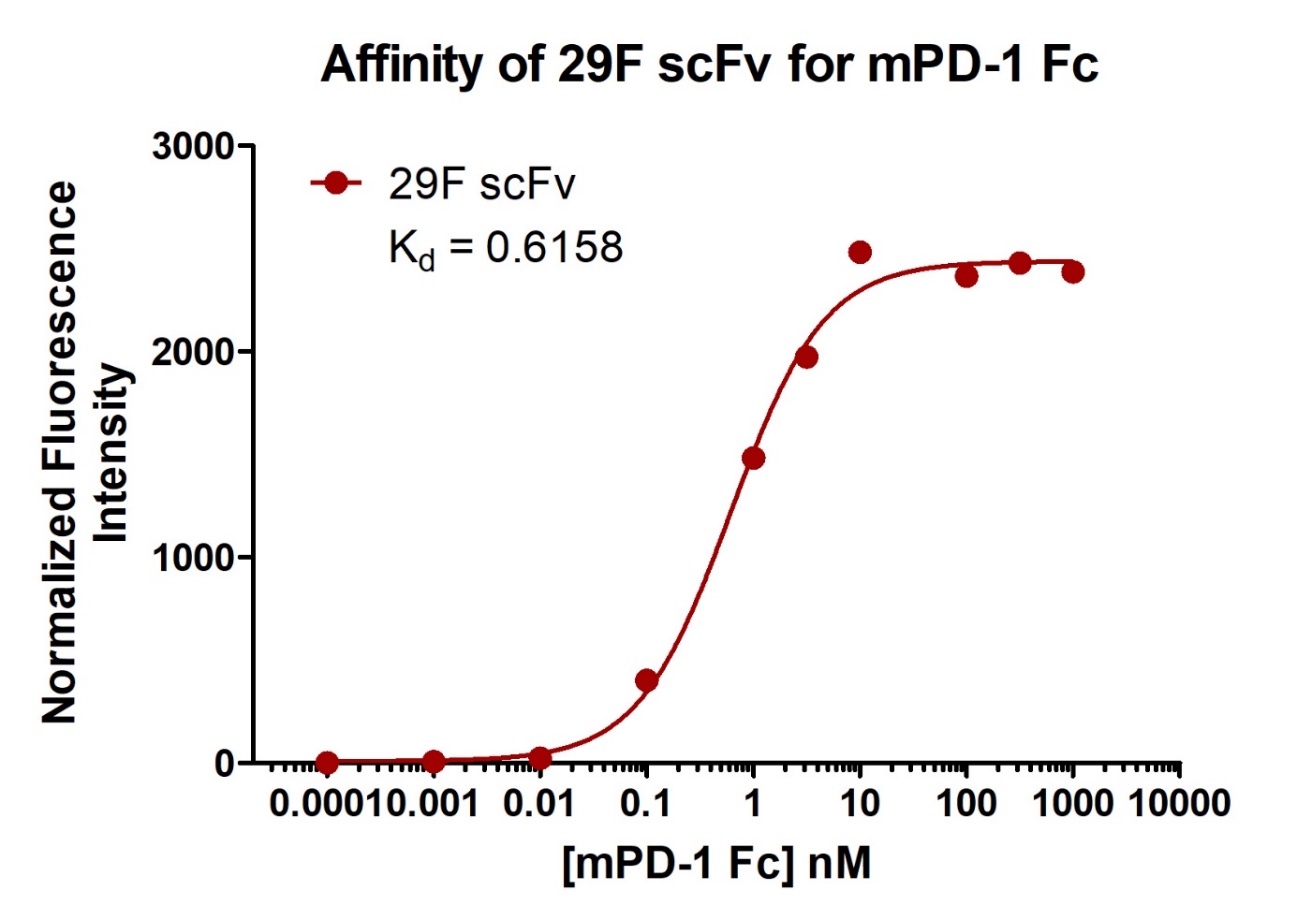 kD = 0.6158 nM
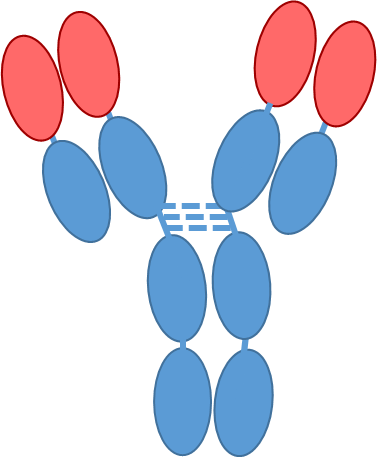 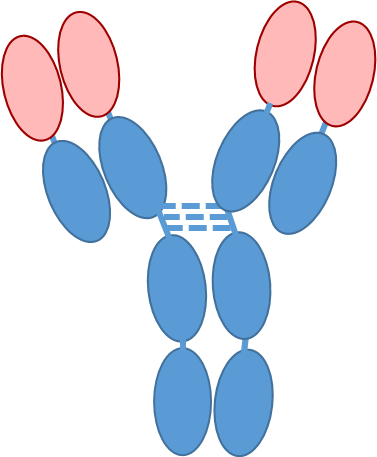 Y
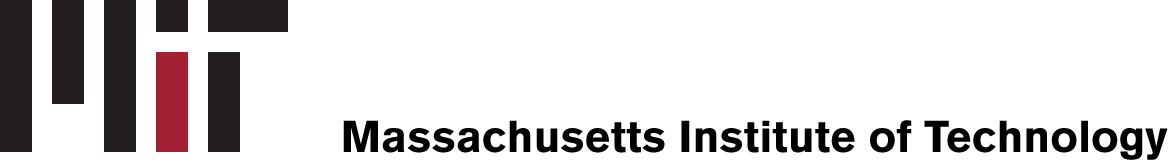 Y
Y
Y
Y
Panel of Antibodies with Varying Affinities to PD-1
Y
Y
13
[Speaker Notes: - To do this, we will use affinity maturation to develop a panel of varying affinity antibody clones to mouse PD-1
We will produce and characterize the antibodies in house
We will then use model cell lines to determine impacts of affinity on receptor trafficking and look to supplement existing PD-1 models
And finally, we will use animal models to compare the therapeutic efficacy of our antibodies and investigate the impact on the TME]
Affinity maturation to find lower and higher affinity binders
Kinetic sorting
for higher affinity binders
Equilibrium sorting
 for lower affinity binders
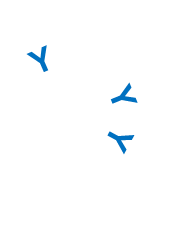 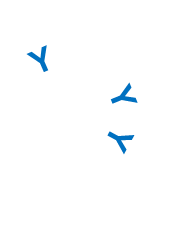 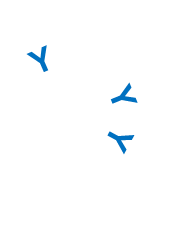 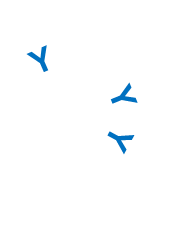 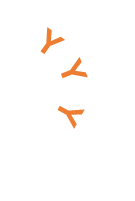 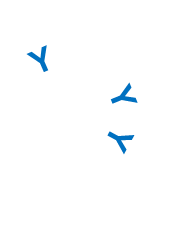 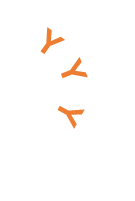 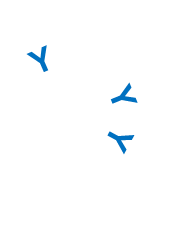 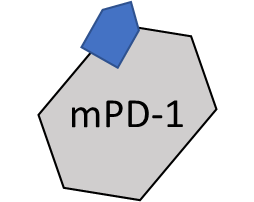 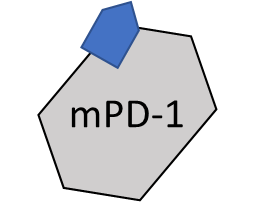 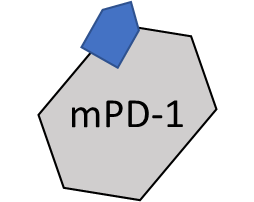 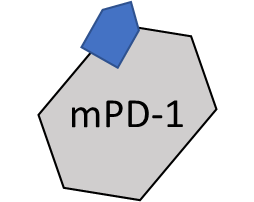 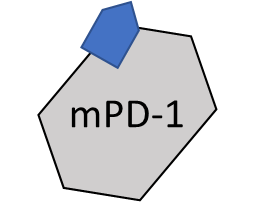 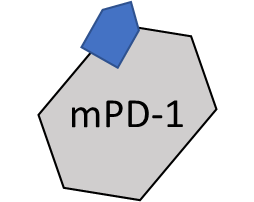 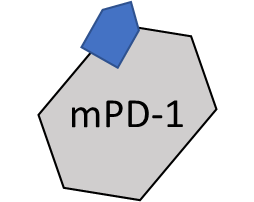 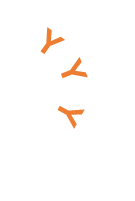 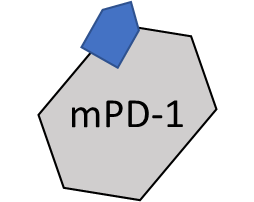 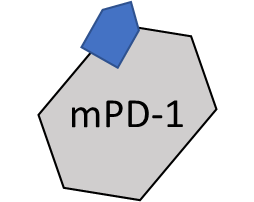 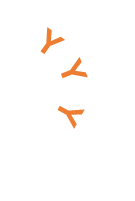 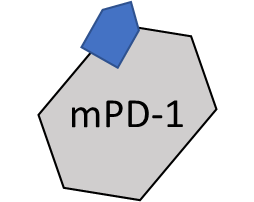 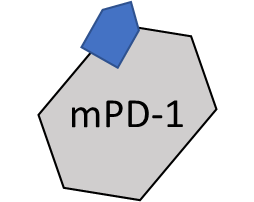 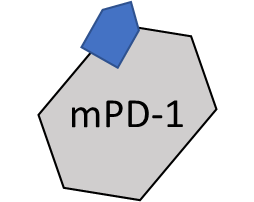 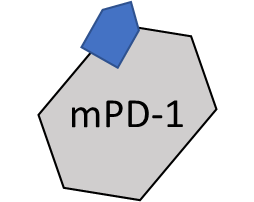 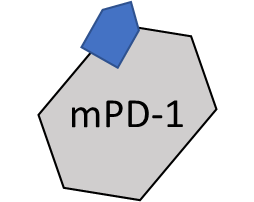 Y
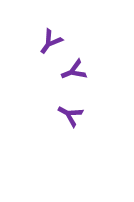 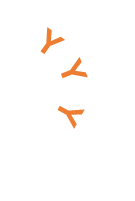 Y
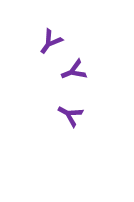 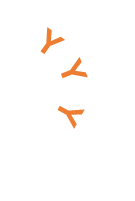 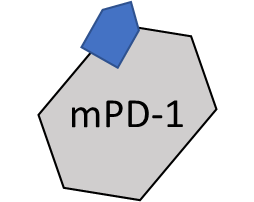 Y
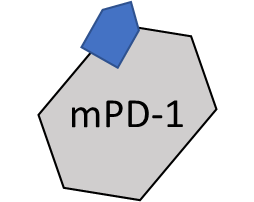 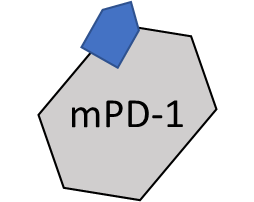 Y
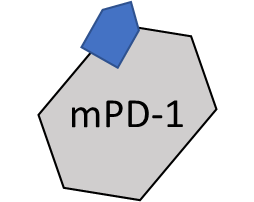 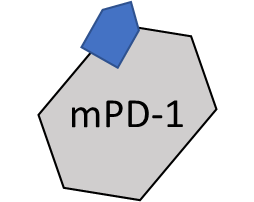 Y
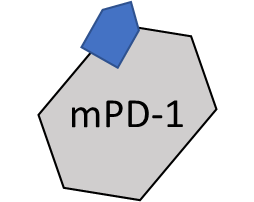 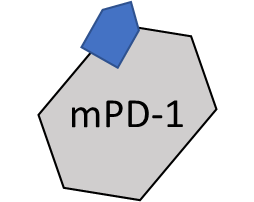 Y
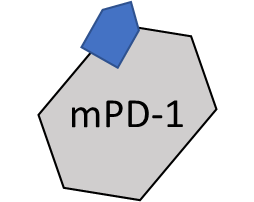 Y
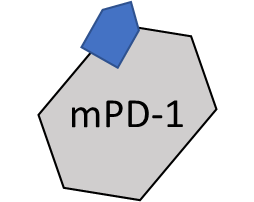 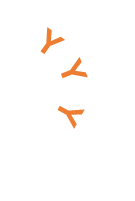 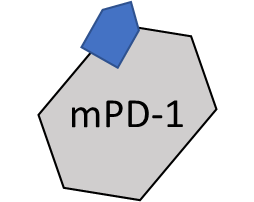 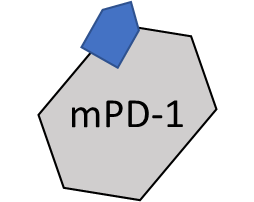 Y
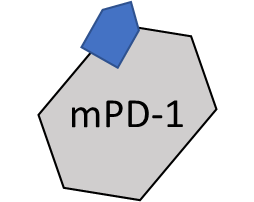 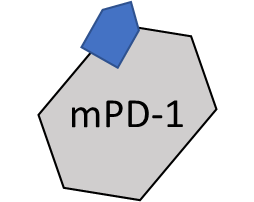 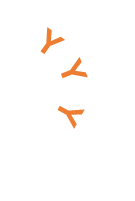 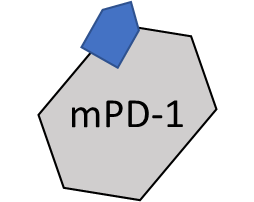 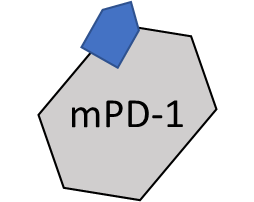 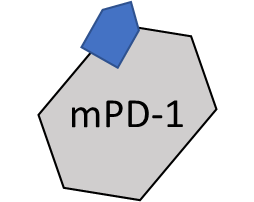 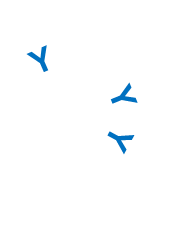 Y
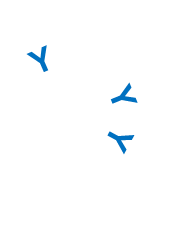 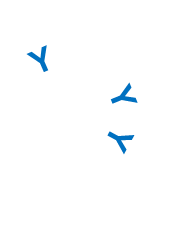 Y
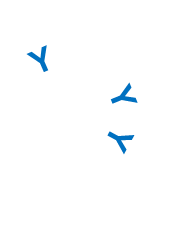 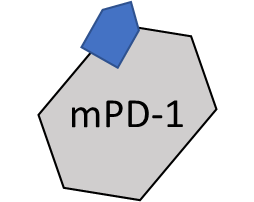 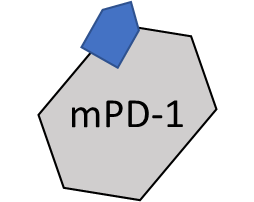 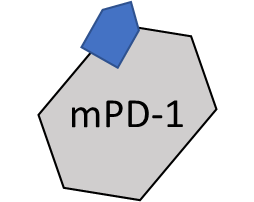 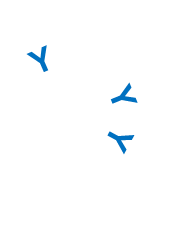 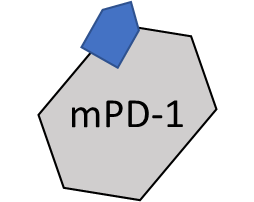 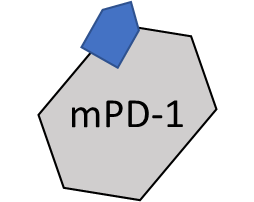 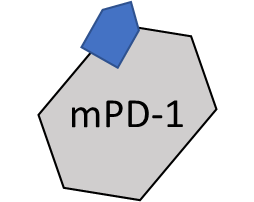 Y
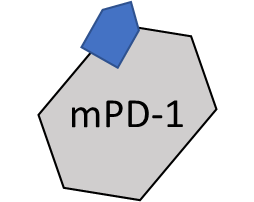 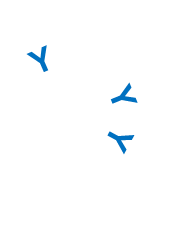 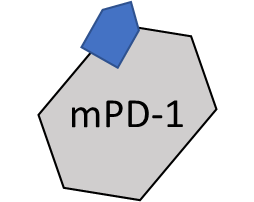 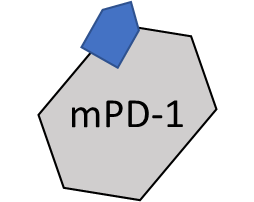 Y
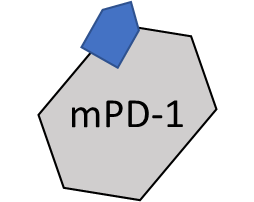 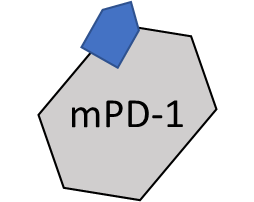 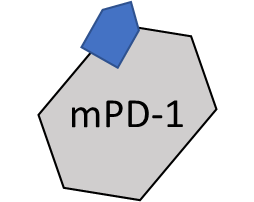 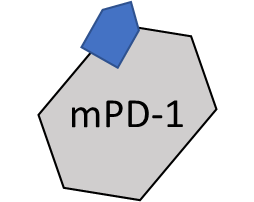 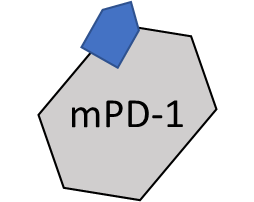 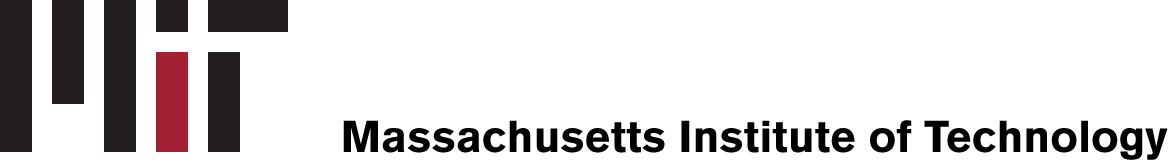 Incubate displaying yeast with labeled antigen until equilibrium reached
Incubate displaying yeast with labeled antigen until equilibrium reached
14
[Speaker Notes: To produce our panel, we employed two strategies, sorting for lower affinity binders and higher affinity binders.
First, I’ll discuss…we used repeated equilibrium sorts to find clones]
Affinity maturation to find lower and higher affinity binders
Equilibrium sorting
 for lower affinity binders
Kinetic sorting
for higher affinity binders
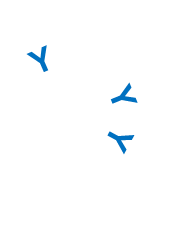 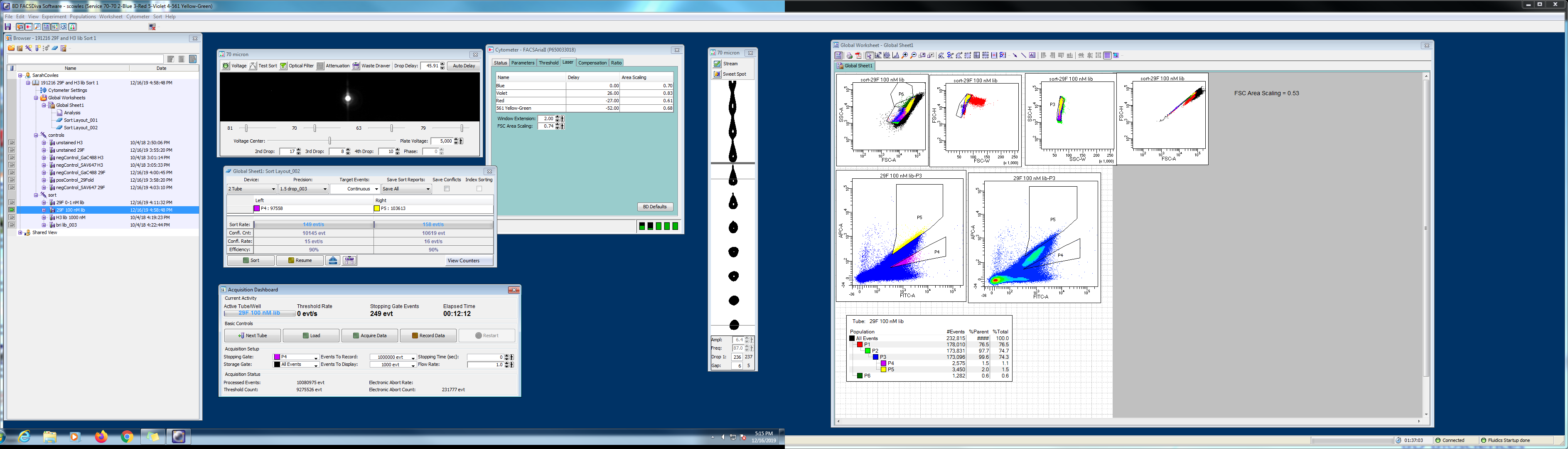 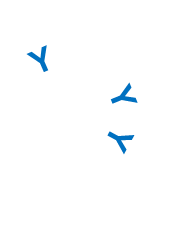 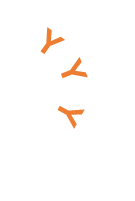 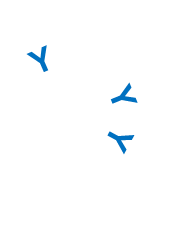 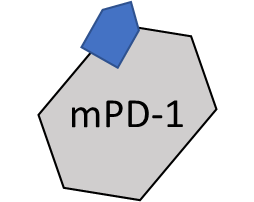 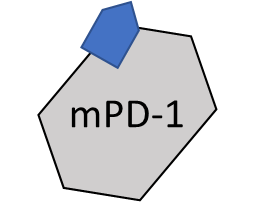 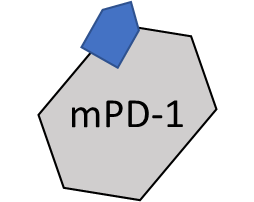 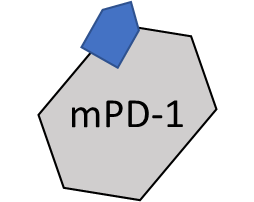 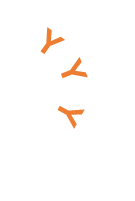 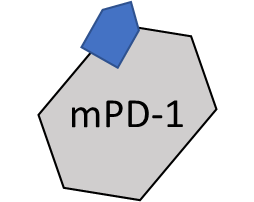 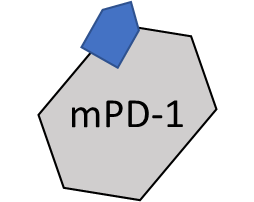 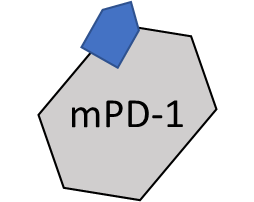 Y
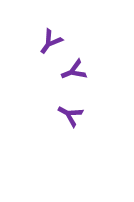 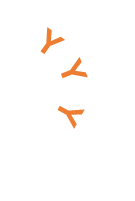 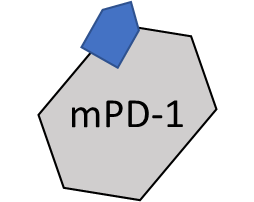 Y
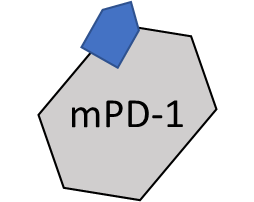 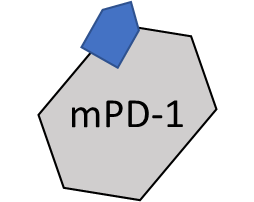 Y
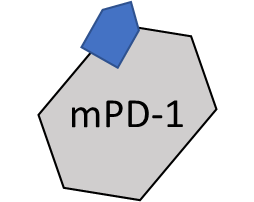 Y
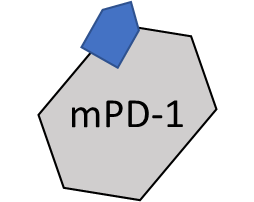 mPD-1 Binding
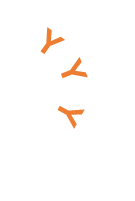 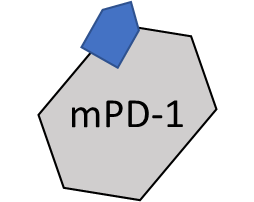 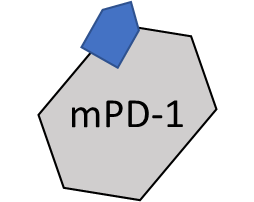 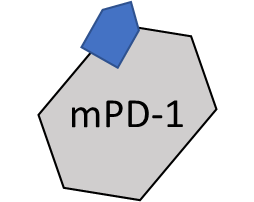 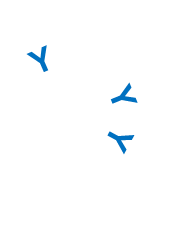 Y
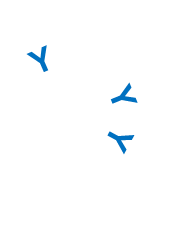 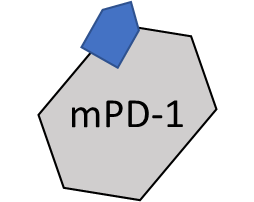 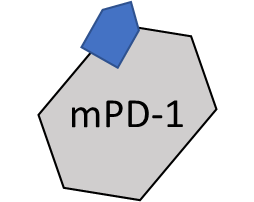 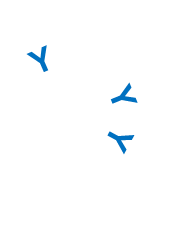 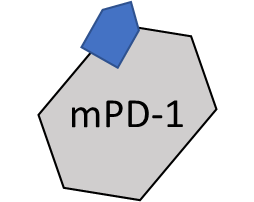 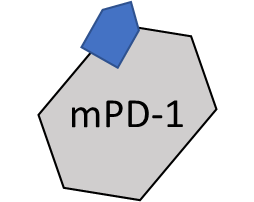 Y
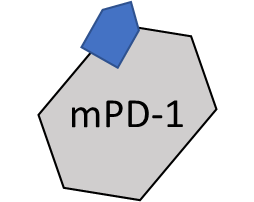 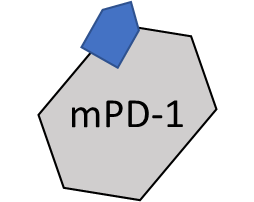 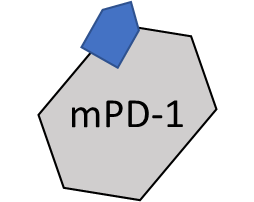 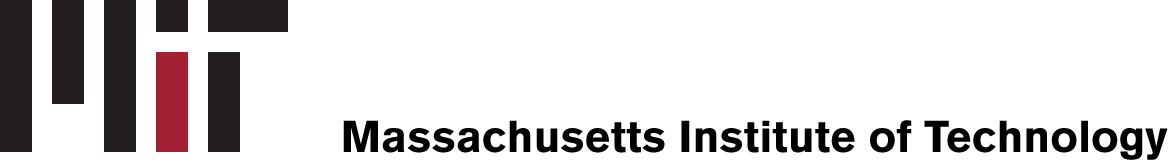 Incubate displaying yeast with labeled antigen until equilibrium reached
Yeast display of scFv
Sort for low affinity binders
15
[Speaker Notes: To produce our panel, we employed two strategies, sorting for lower affinity binders and higher affinity binders.
First, I’ll discuss…we used repeated equilibrium sorts to find clones]
Equilibrium sort of 29FeL1 library
Equilibrium sort of 108 yeast at 100 nM mPD-1
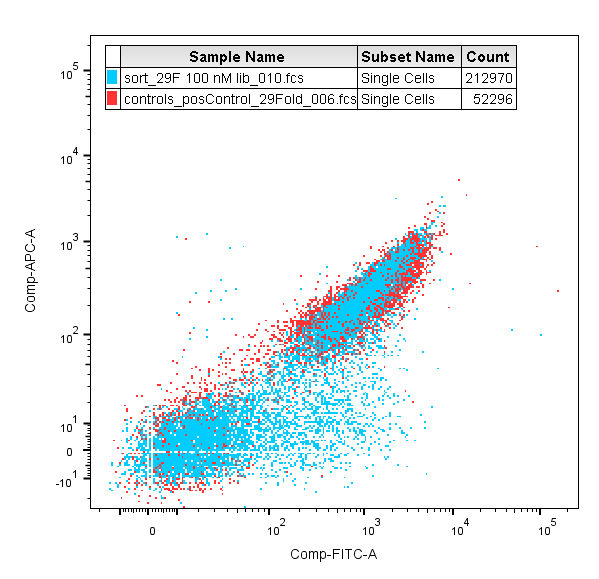 Positive Control 
(29F.1A12 scFv) (right) 
is fully saturated at 100 nM
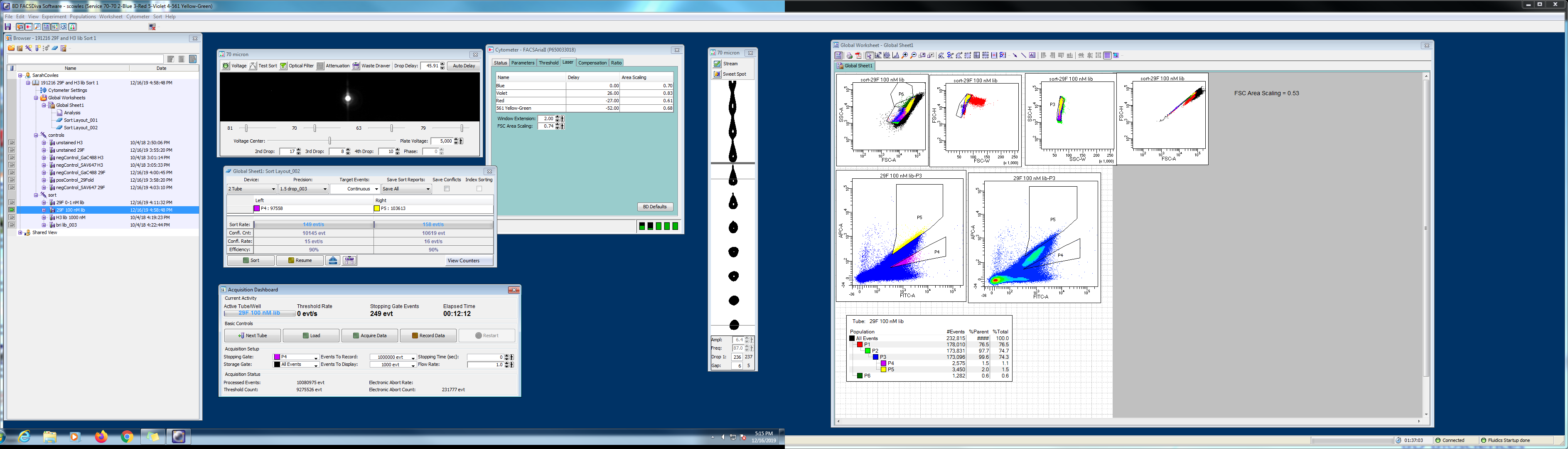 The library (left and right) shows lower affinity clones as sorted in population P4 (left)
mPD-1 Binding
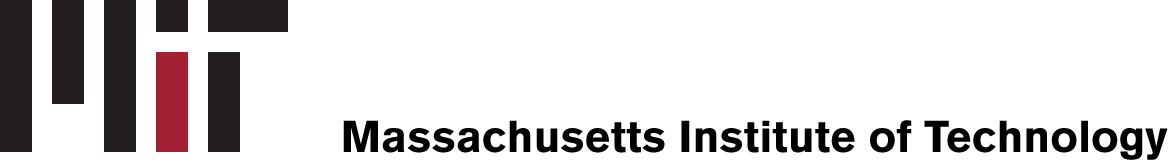 Display (C-myc Tag)
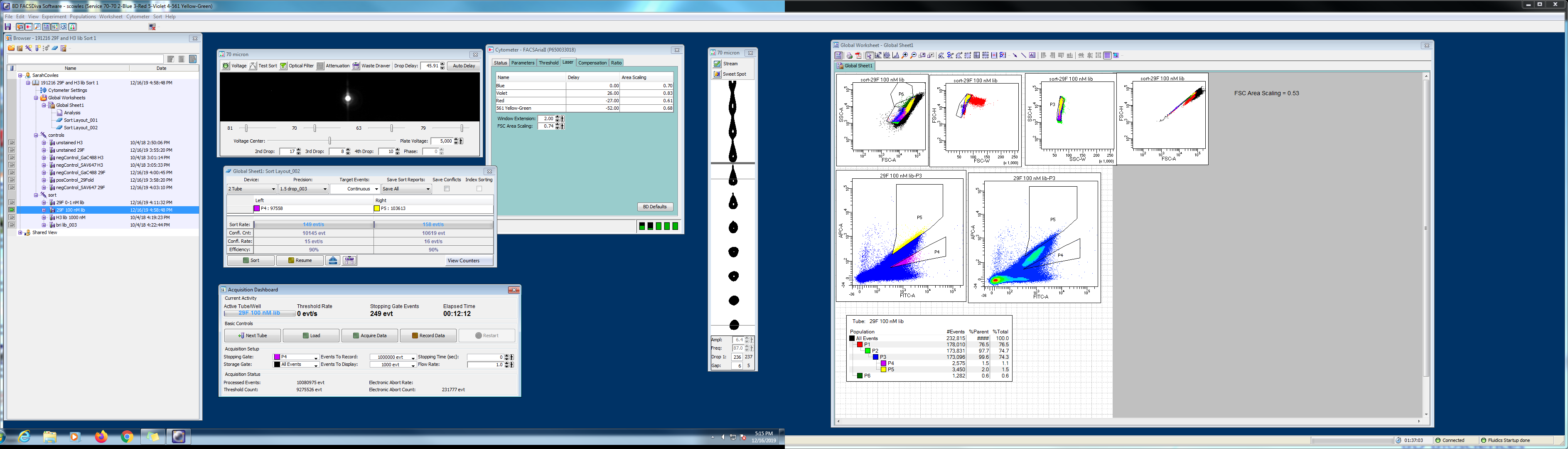 16
16
[Speaker Notes: Equilibrium sort 
Positive control is fully saturated at this concentration
Pull out binders that were hopefully less than fully saturated in this P4 populations]
Assaying equilibrium binding of mutants
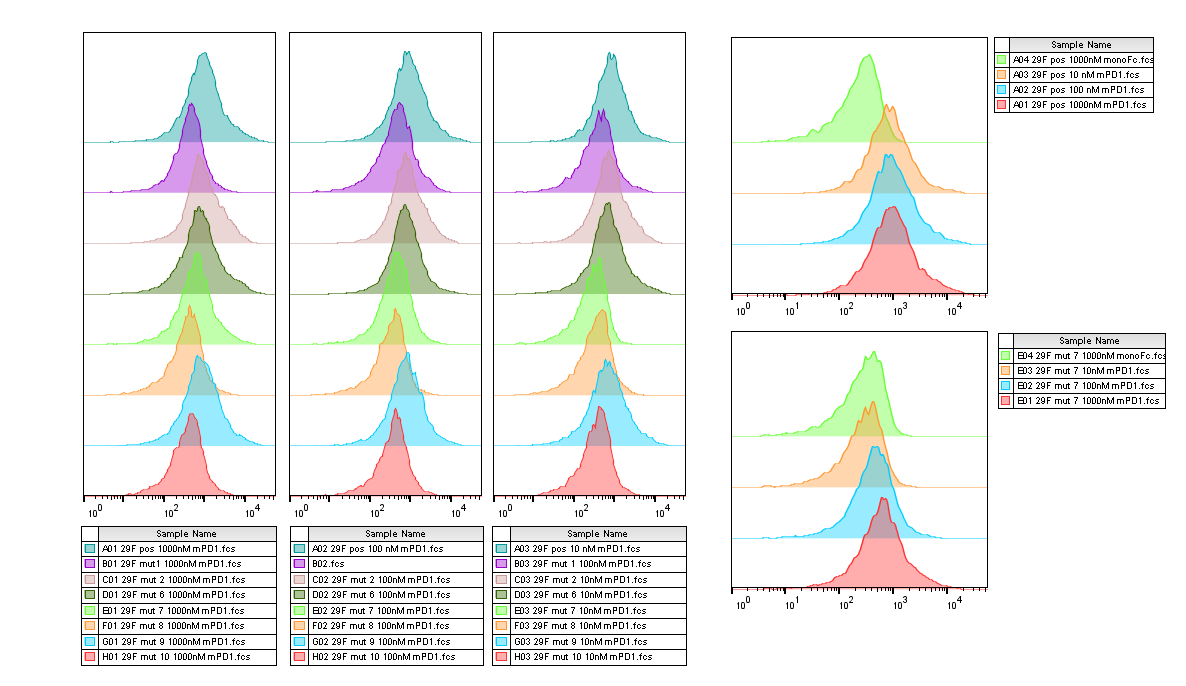 1000 nM
100 nM
10 nM
29F
Negative 
Control
29F
10 nM
Mut 1
100 nM
Mut 2
1000 nM
Mut 6
Mut 7
29FeL1.7
Mut 8
Negative 
Control
Mut 9
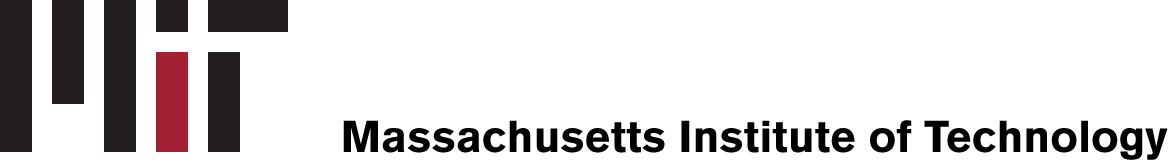 10 nM
Mut 10
100 nM
mPD-1 binding
1000 nM
mPD-1 binding
17
[Speaker Notes: We then sequence and re-transform these mutants as single clones and assess equilibrium binding at varying concentrations. 
See how mut7 equilibrium binding shifts across these concentrations unlike 29F indicating that it is a weaker binder. 
This can is a bit more obvious in the dot plots on the right]
Equilibrium sort of new 29FeL2 library
Equilibrium sort of 108 yeast at 200 nM mPD-1 (100 nM sort used to find 29FeL1.7)
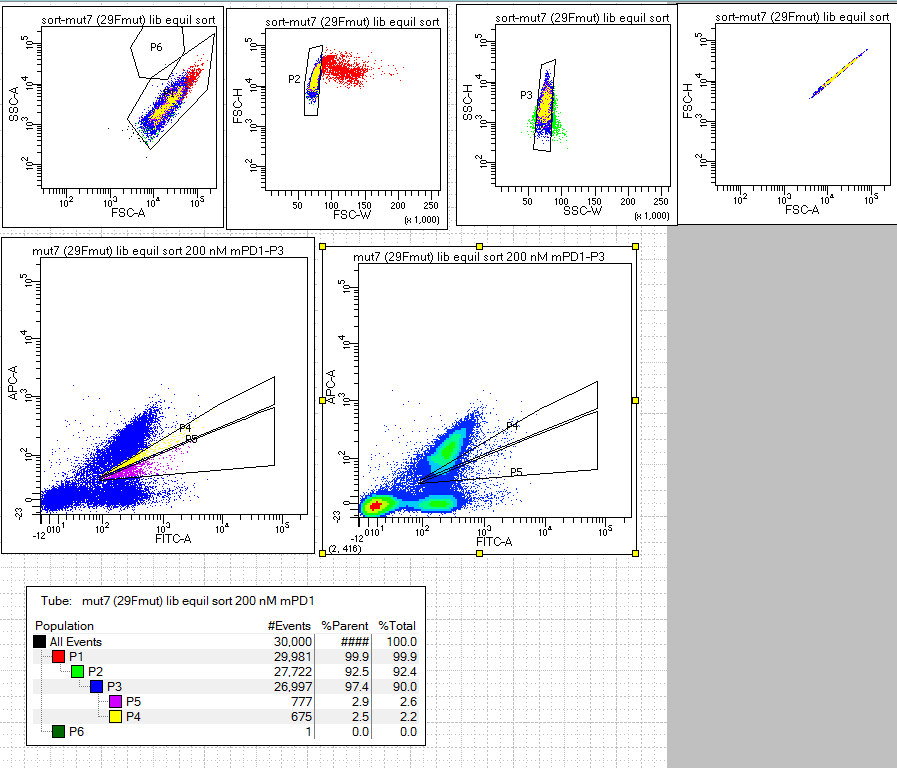 mPD-1 Binding
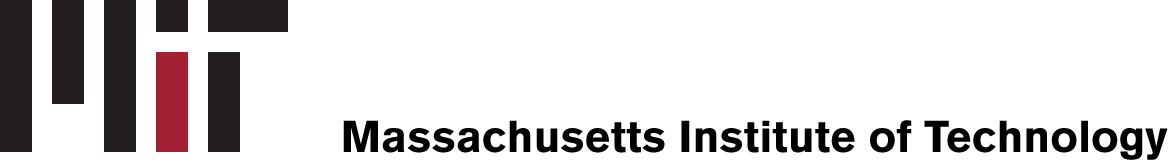 Display (C-myc Tag)
18
[Speaker Notes: We created a new error-prone PCR library from mut7 and performed an additional equilibrium sort at 200 nM
We pulled out individual clones from both these P4 and P5 populations]
Two clones with lower affinity than 29F
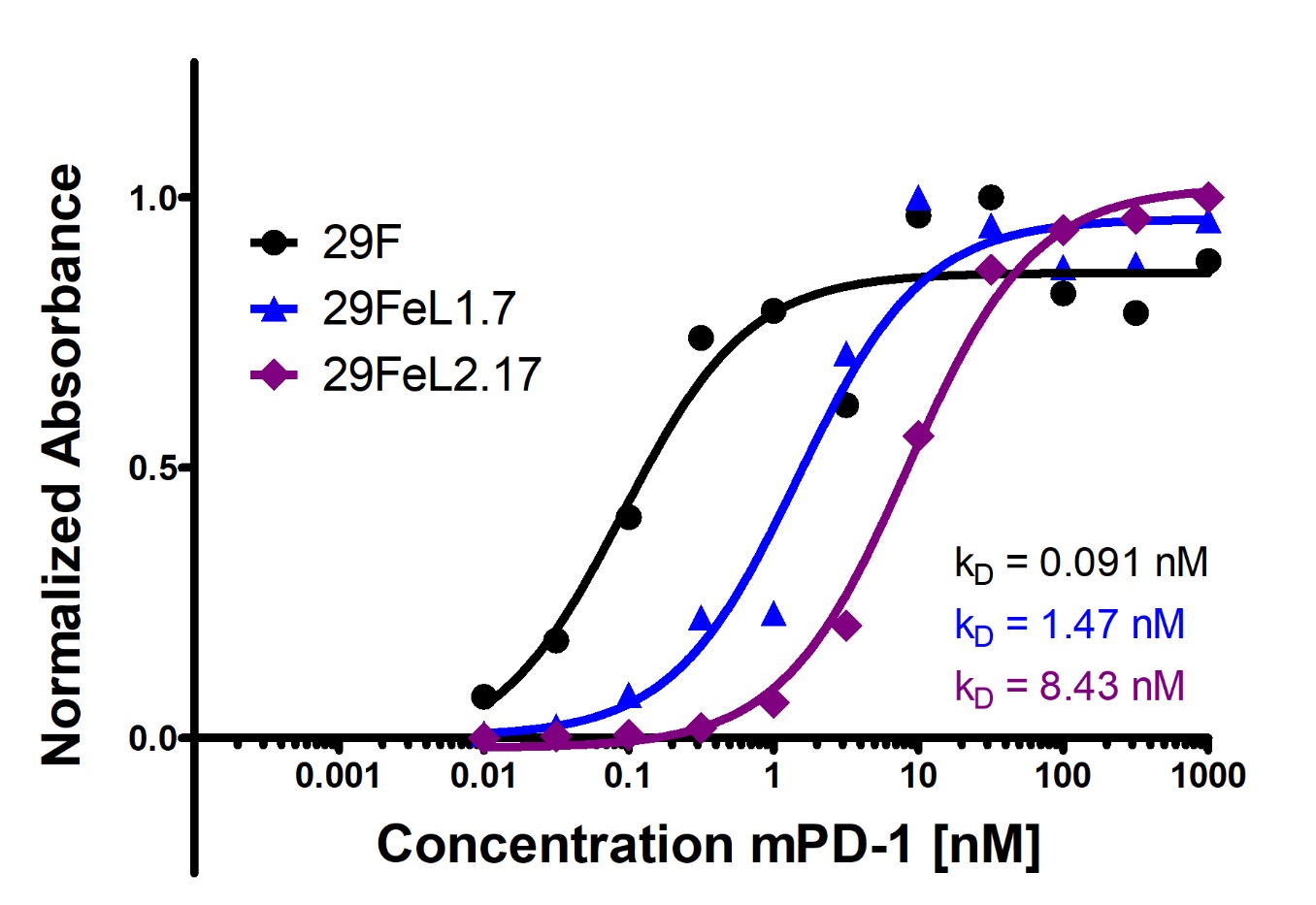 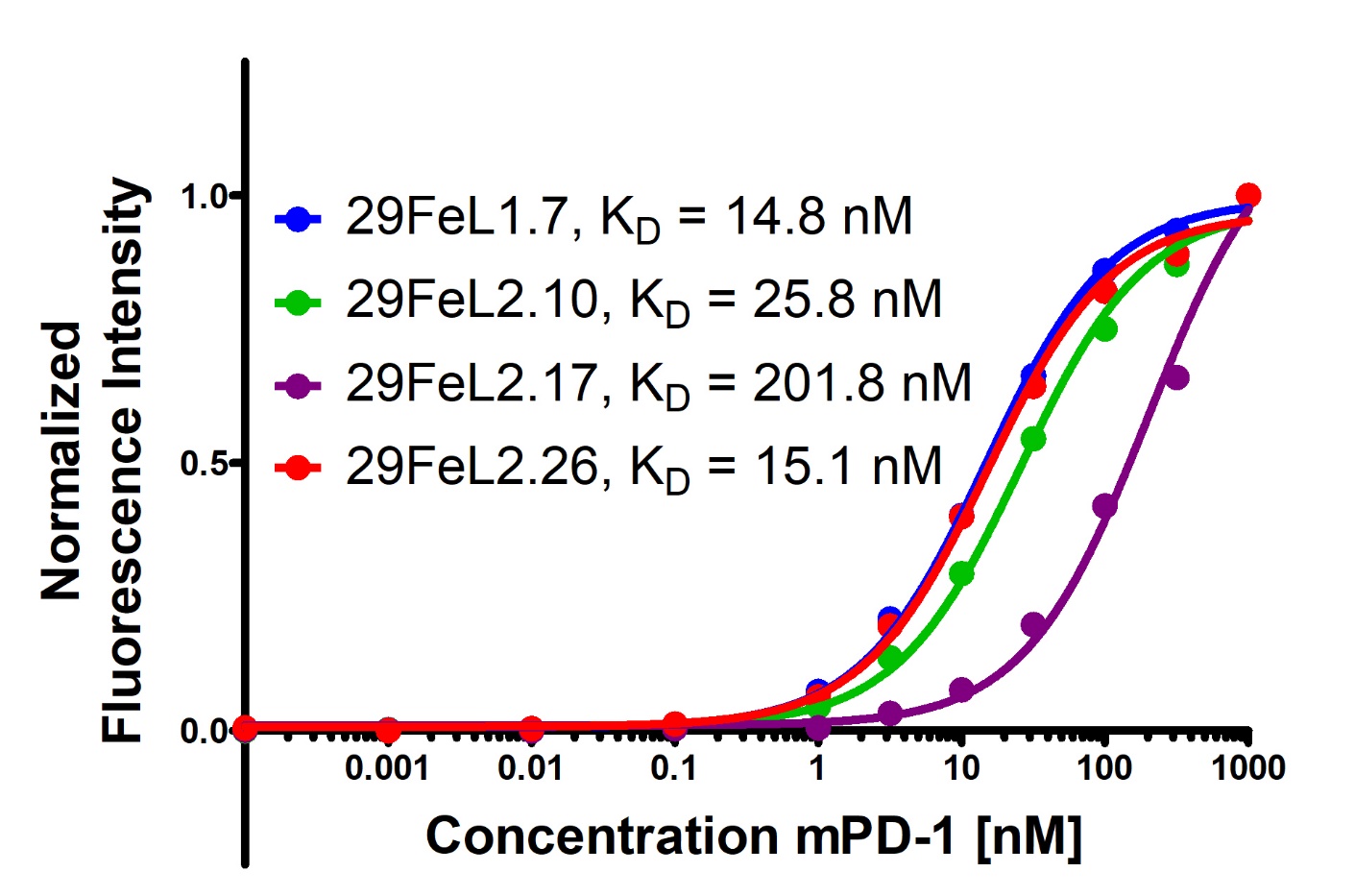 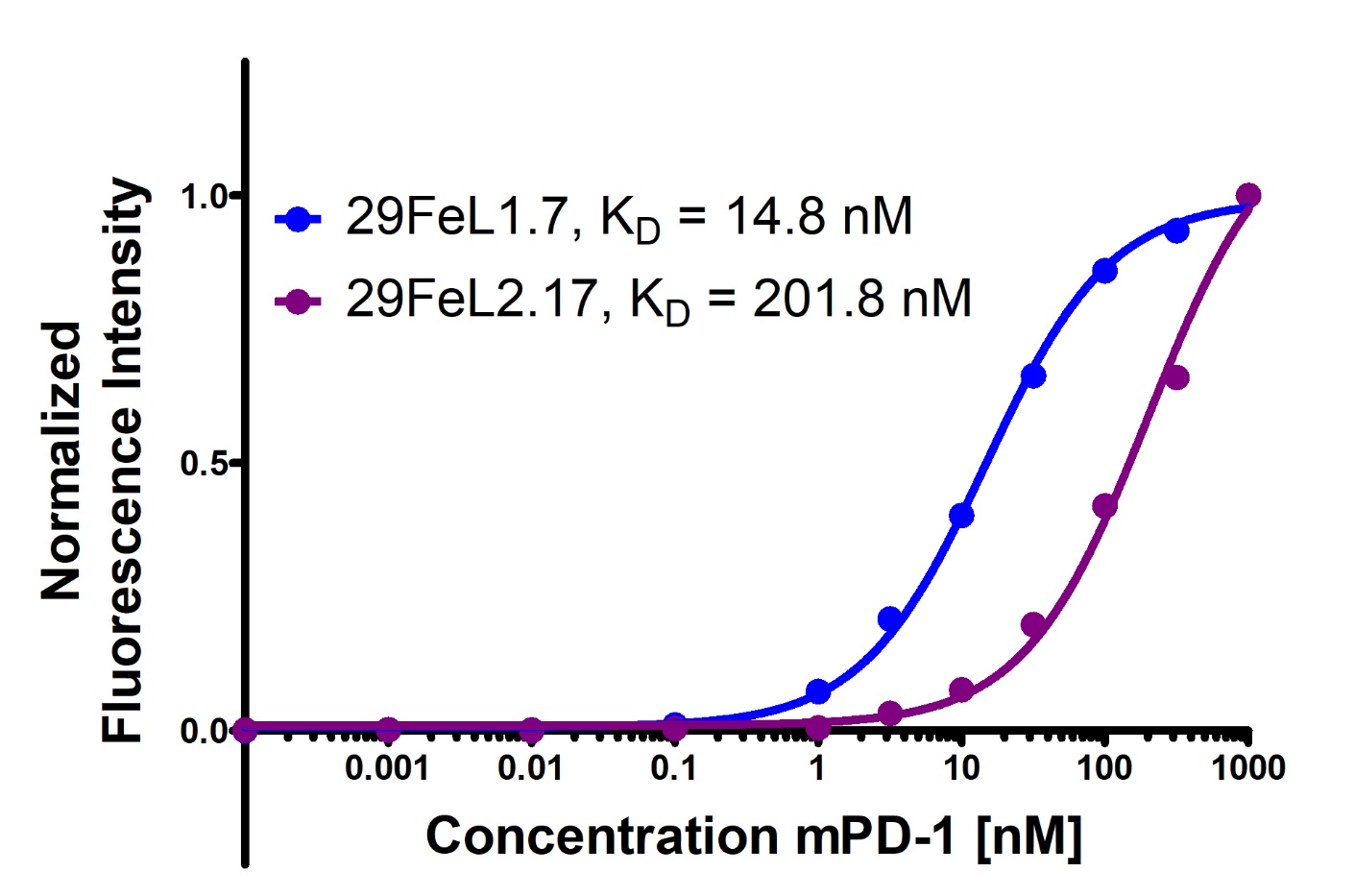 Yeast Titration
ELISA
29FeL1.7 and 29FeL2.17 added to the panel as low affinity clones
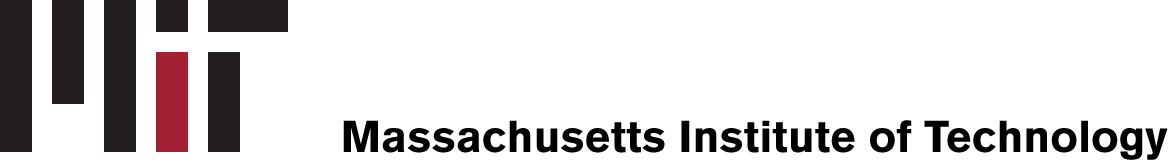 Heavy Chain Alignment
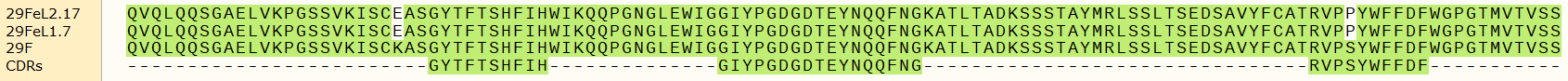 Light Chain Alignment
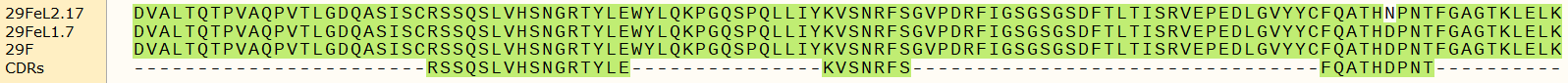 19
[Speaker Notes: After testing the most promising clones via yeast titration, we selected two lower affinity clones and confirmed via ELISA that they do indeed have significantly higher Kds then 29F
Both mutants have mutations in the CDRH3 as well as a framework mutation before the CDRH1. The lowest affinity mutant has an additional mutation in the CDRL3]
Affinity maturation to find lower and higher affinity binders
Kinetic sorting
for higher affinity binders
Equilibrium sorting
 for lower affinity binders
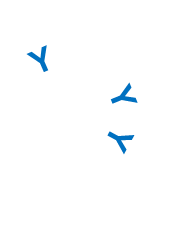 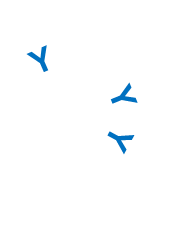 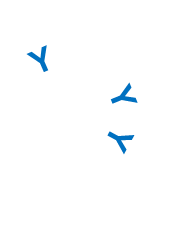 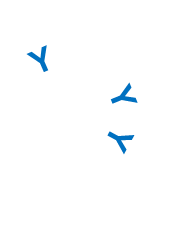 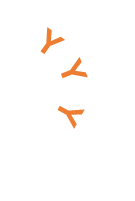 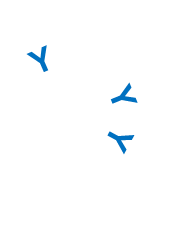 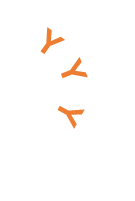 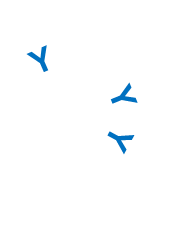 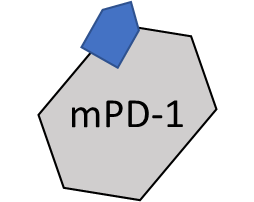 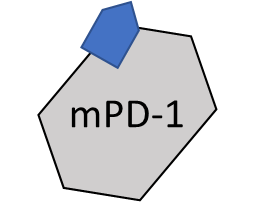 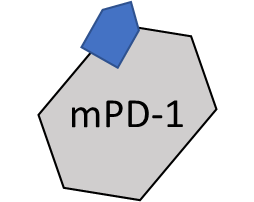 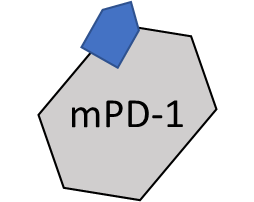 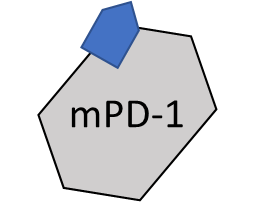 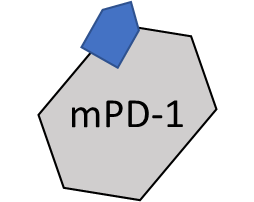 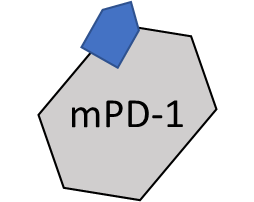 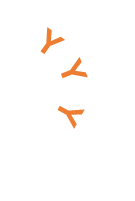 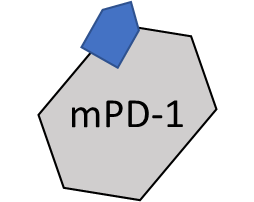 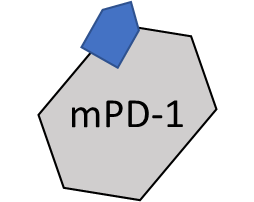 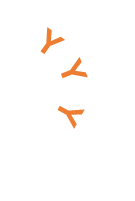 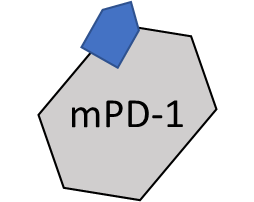 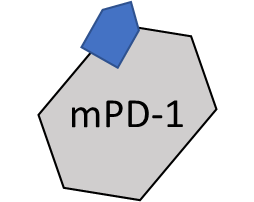 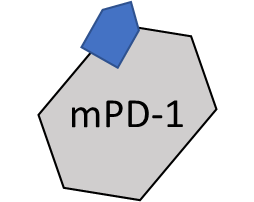 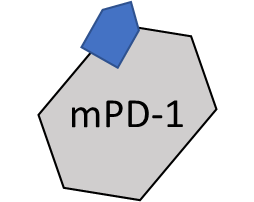 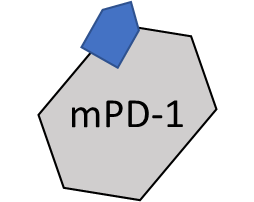 Y
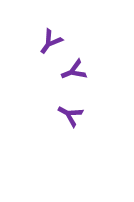 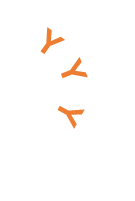 Y
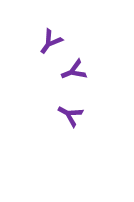 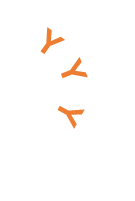 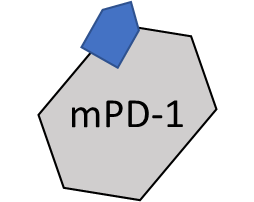 Y
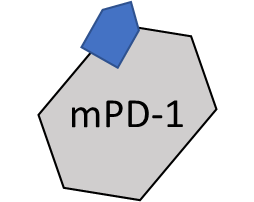 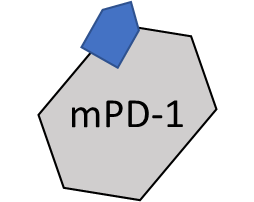 Y
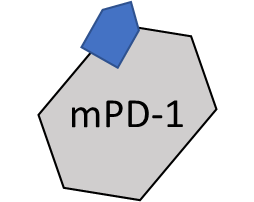 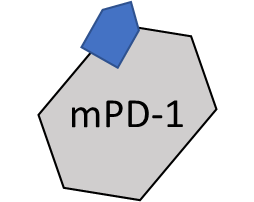 Y
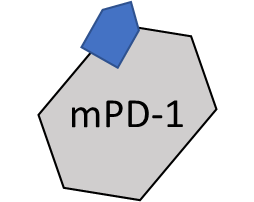 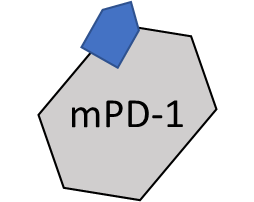 Y
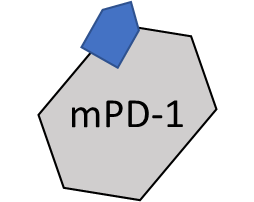 Y
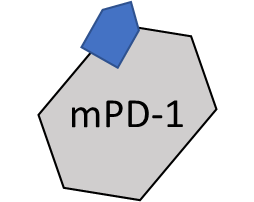 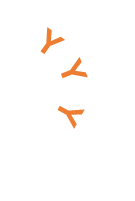 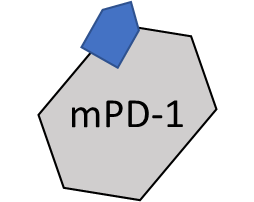 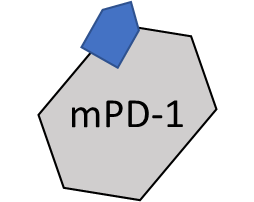 Y
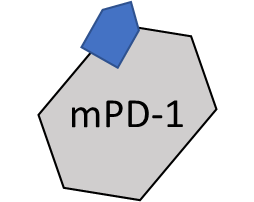 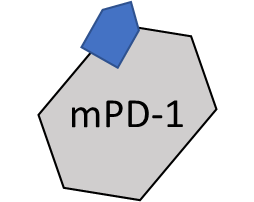 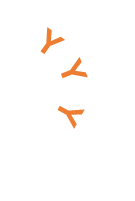 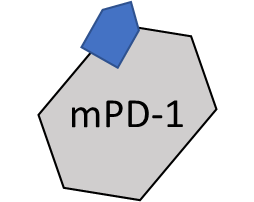 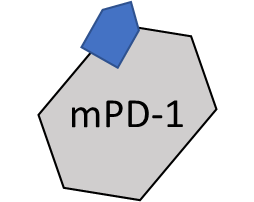 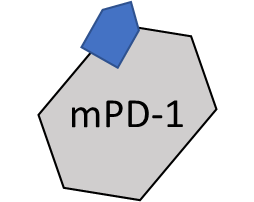 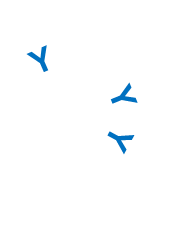 Y
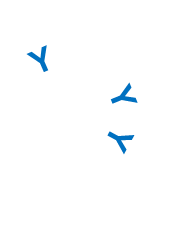 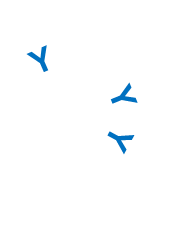 Y
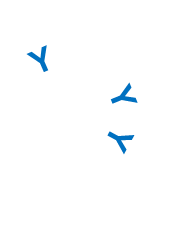 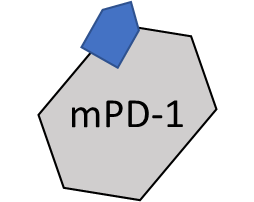 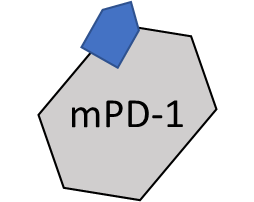 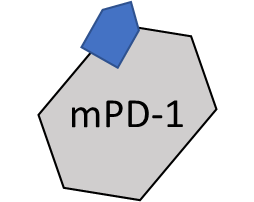 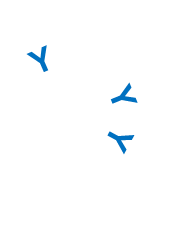 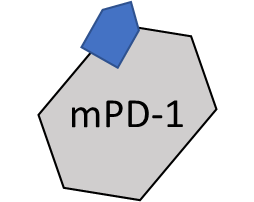 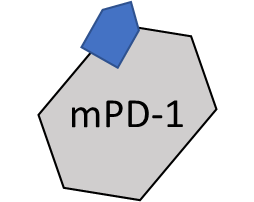 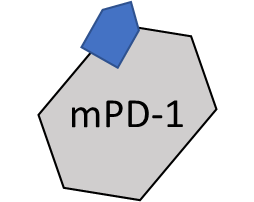 Y
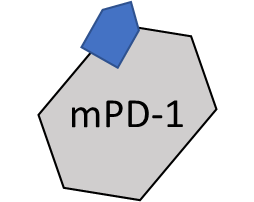 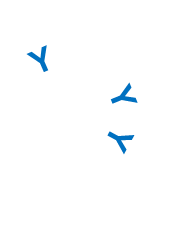 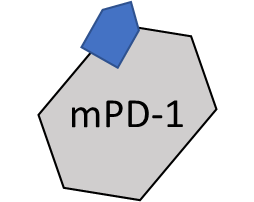 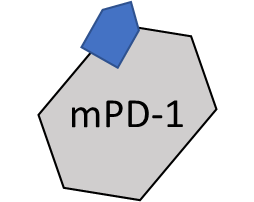 Y
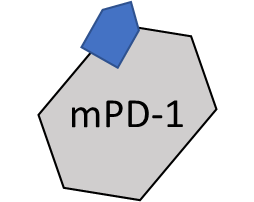 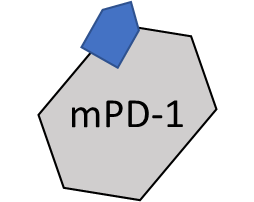 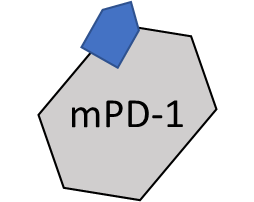 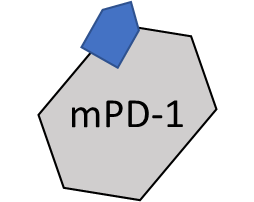 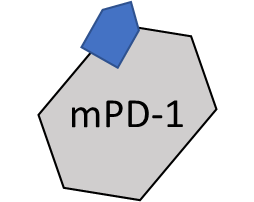 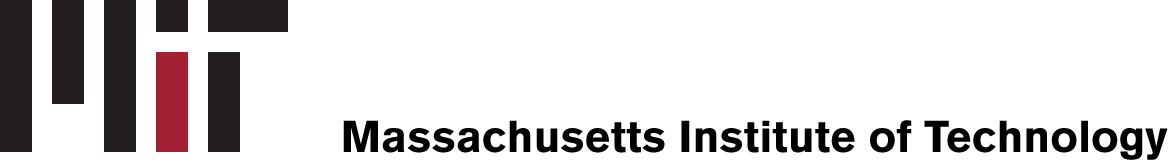 Incubate displaying yeast with labeled antigen until equilibrium reached
Incubate displaying yeast with labeled antigen until equilibrium reached
20
[Speaker Notes: With affinities approaching the low nanomolar and picomolar ranges , equilibrium sorts are not longer feasible do to volume restrictions so we then moved on to kinetic sorting to find higher affinity mutants…]
Affinity maturation to find lower and higher affinity binders
Kinetic sorting
for higher affinity binders
Equilibrium sorting
 for lower affinity binders
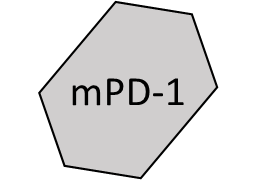 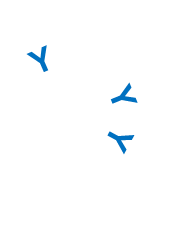 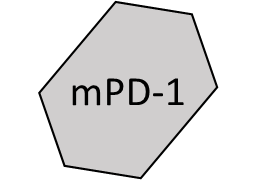 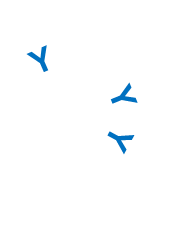 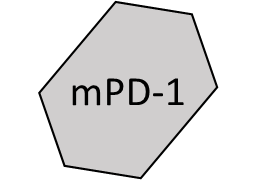 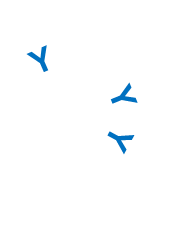 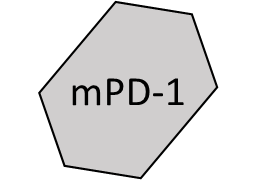 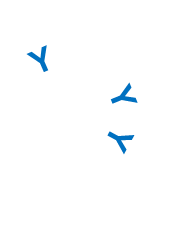 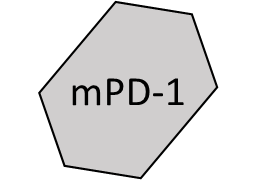 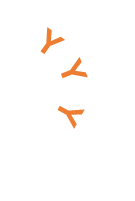 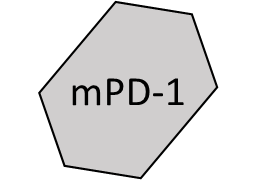 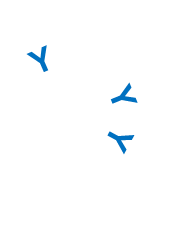 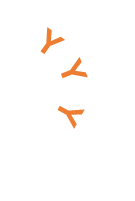 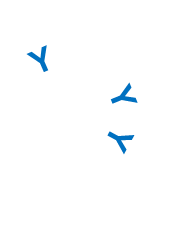 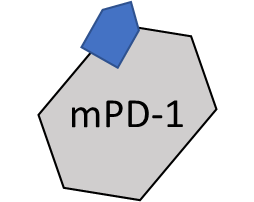 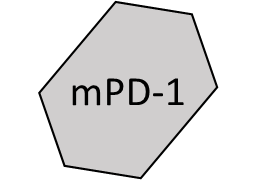 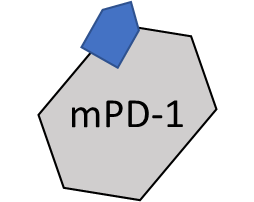 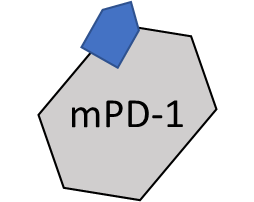 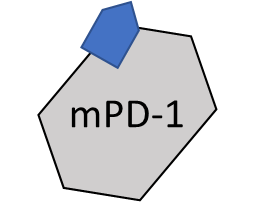 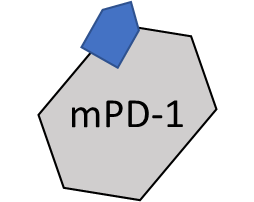 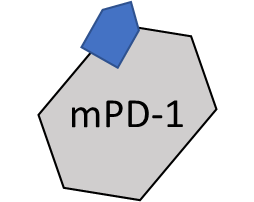 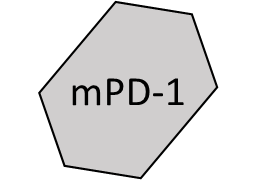 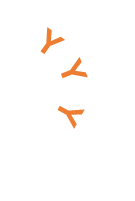 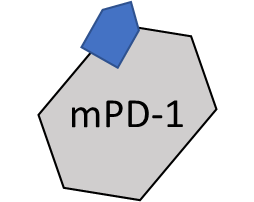 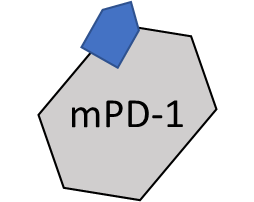 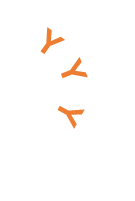 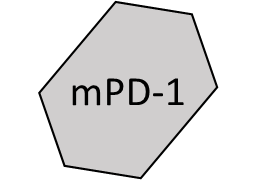 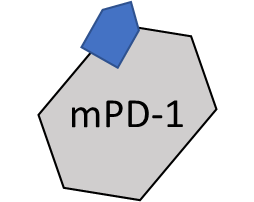 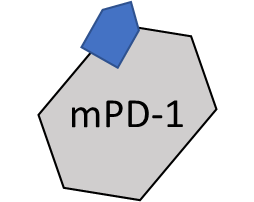 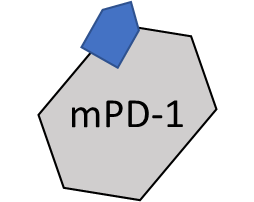 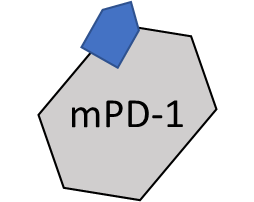 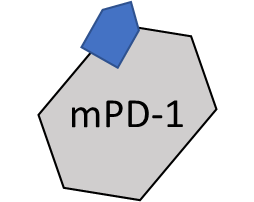 Y
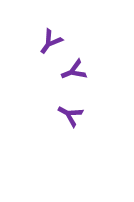 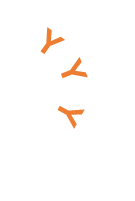 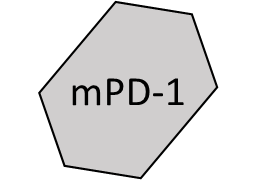 Y
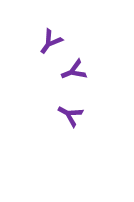 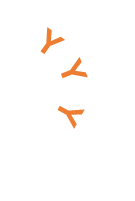 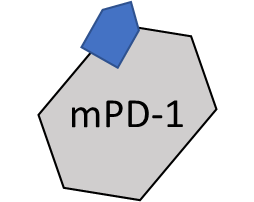 Y
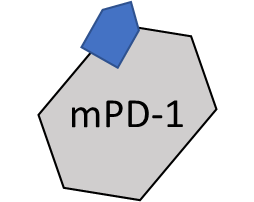 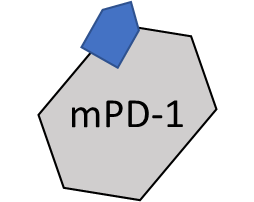 Y
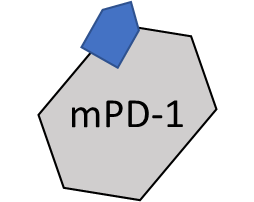 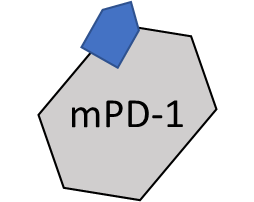 Y
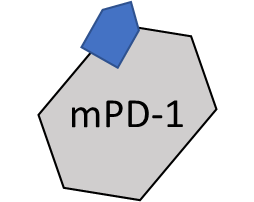 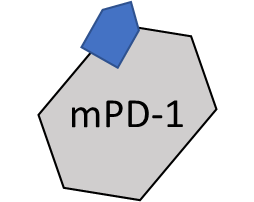 Y
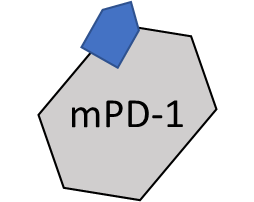 Y
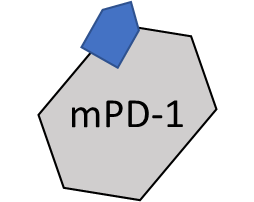 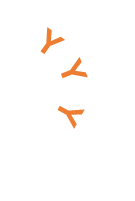 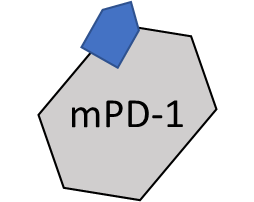 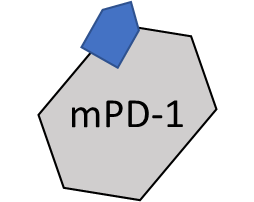 Y
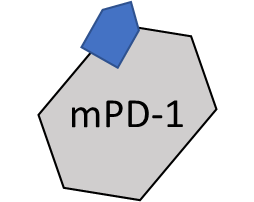 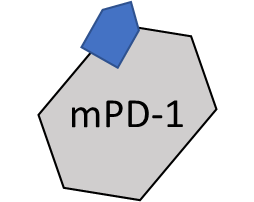 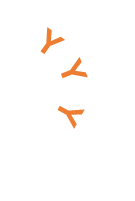 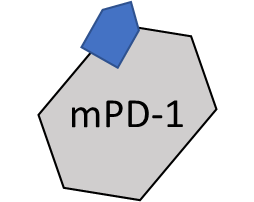 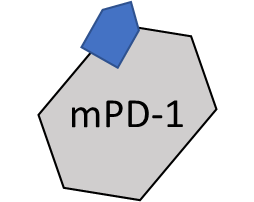 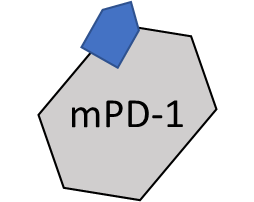 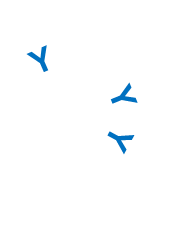 Y
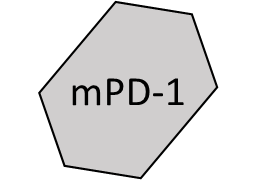 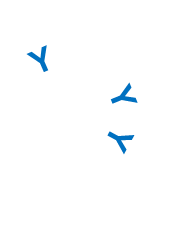 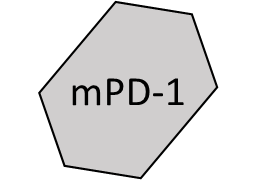 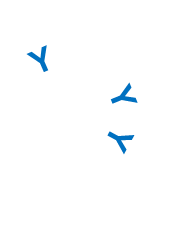 Y
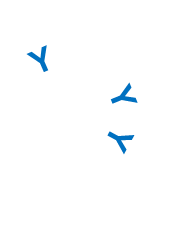 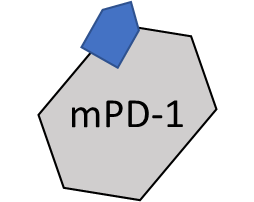 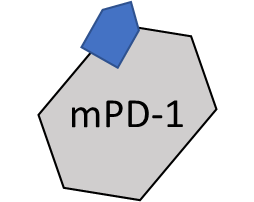 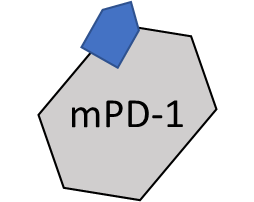 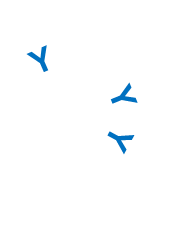 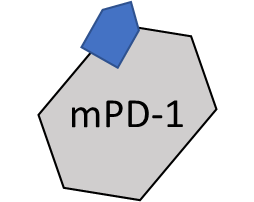 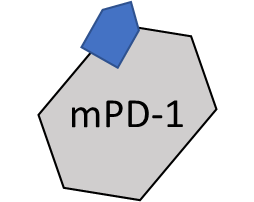 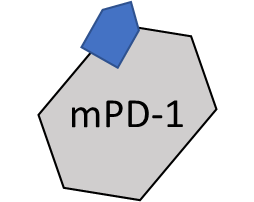 Y
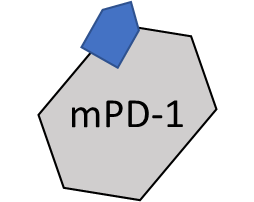 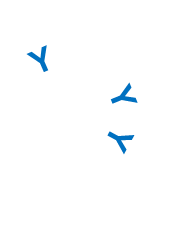 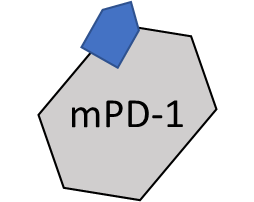 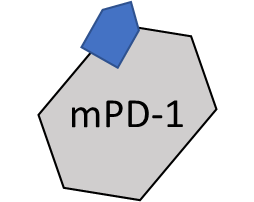 Y
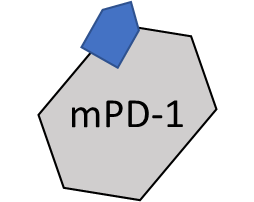 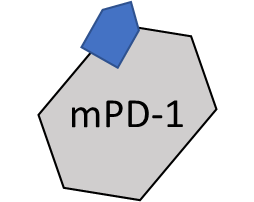 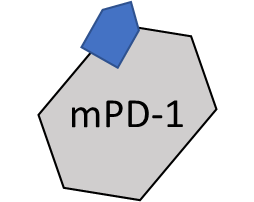 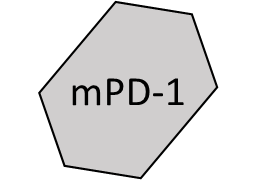 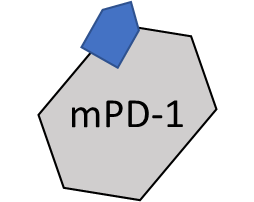 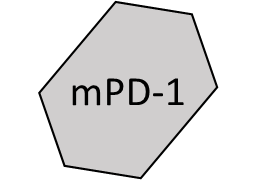 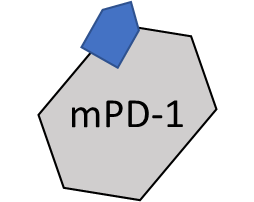 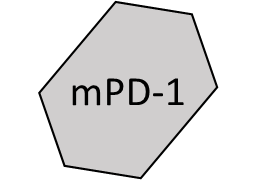 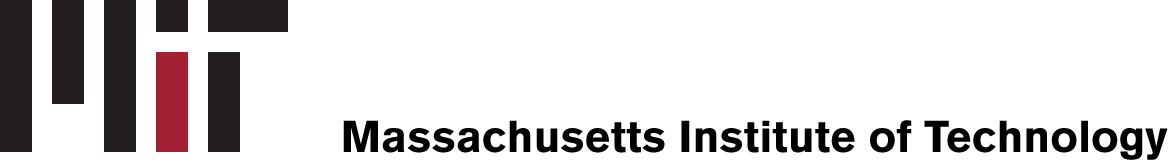 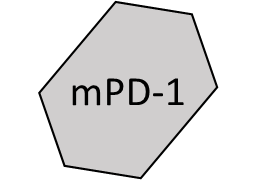 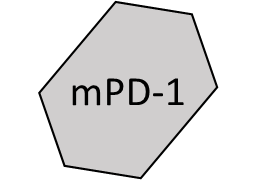 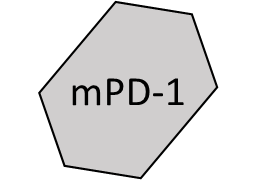 Wash away unbound antigen and resuspend with excess non-labeled antigen
Incubate displaying yeast with labeled antigen until equilibrium reached
21
Affinity maturation to find lower and higher affinity binders
Kinetic sorting
for higher affinity binders
Equilibrium sorting
 for lower affinity binders
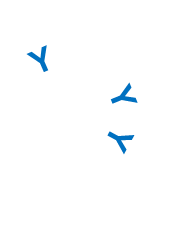 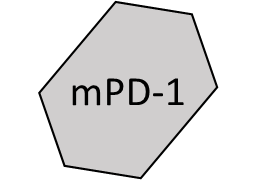 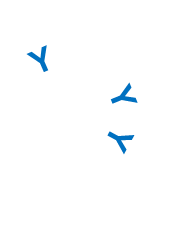 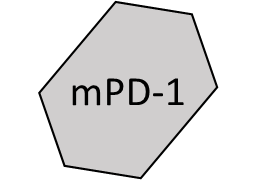 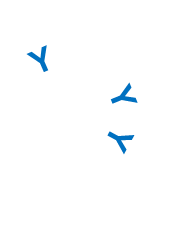 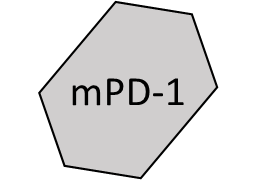 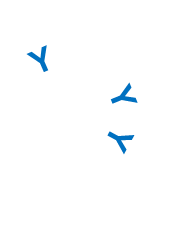 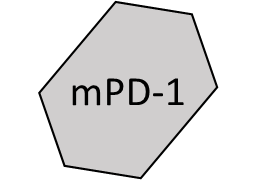 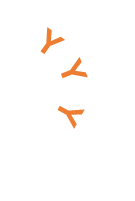 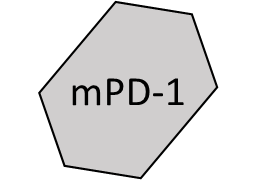 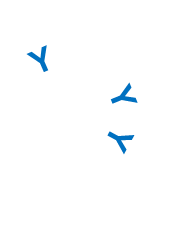 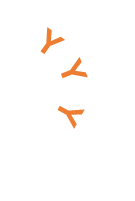 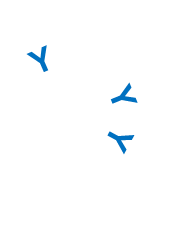 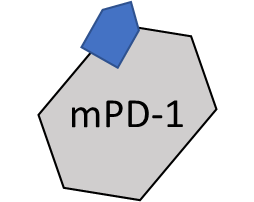 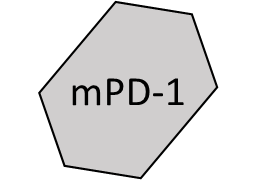 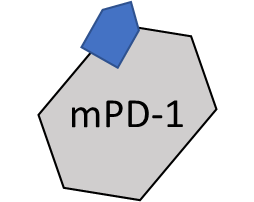 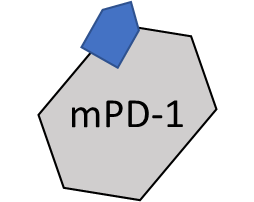 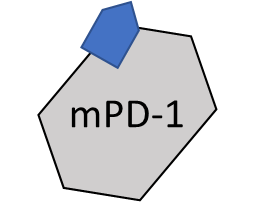 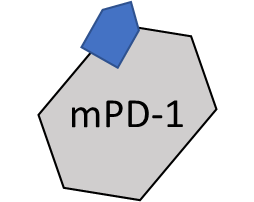 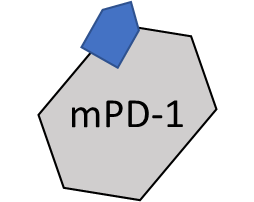 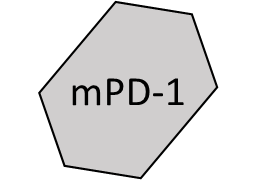 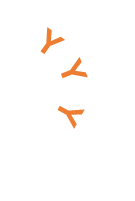 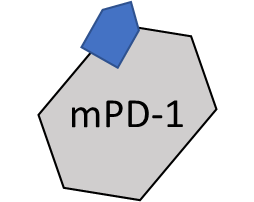 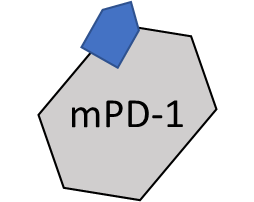 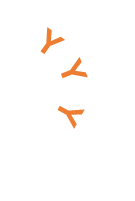 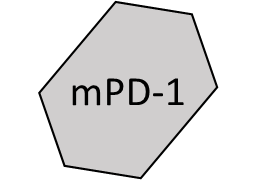 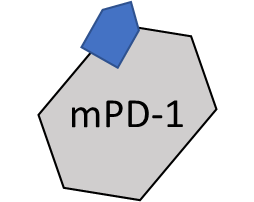 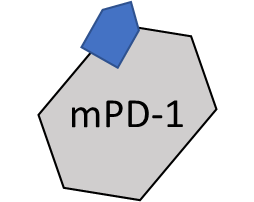 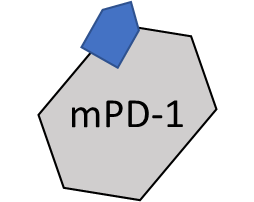 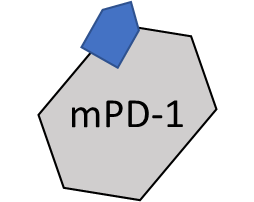 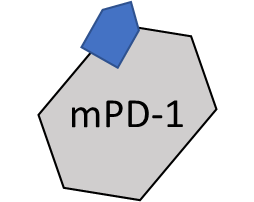 Y
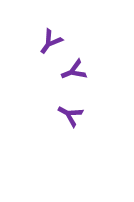 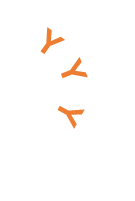 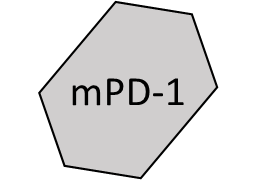 Y
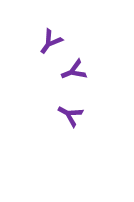 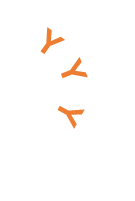 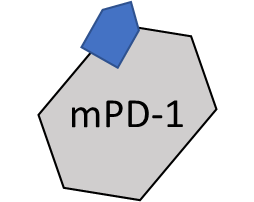 Y
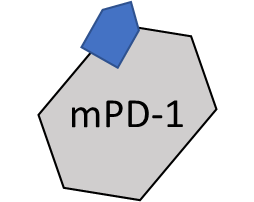 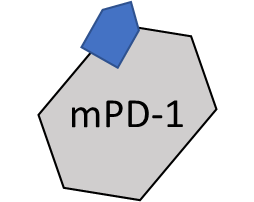 Y
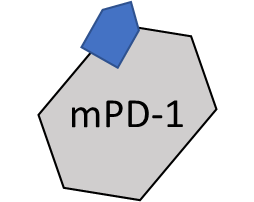 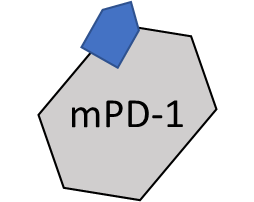 Y
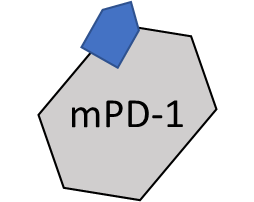 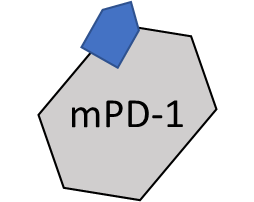 Y
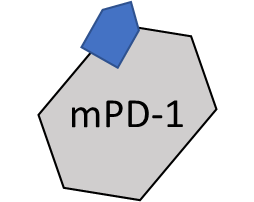 Y
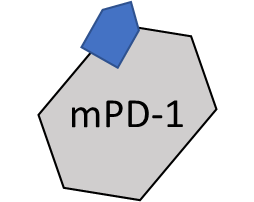 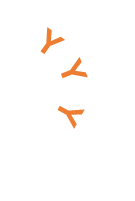 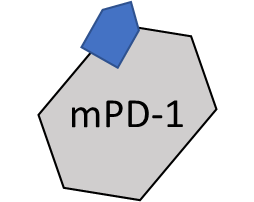 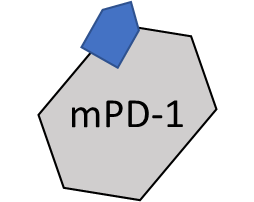 Y
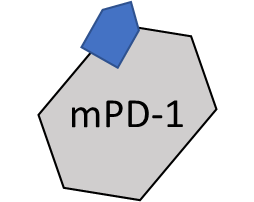 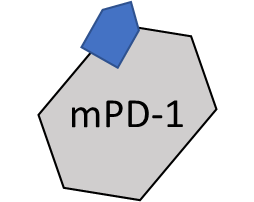 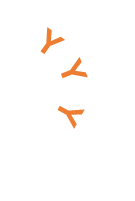 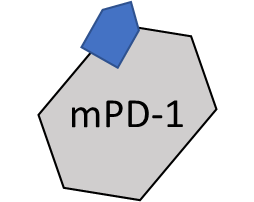 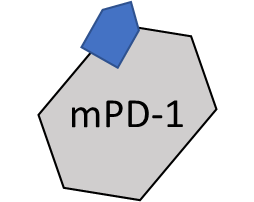 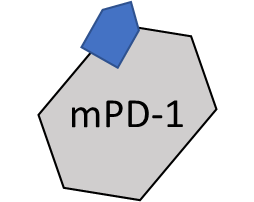 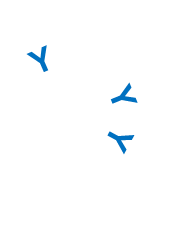 Y
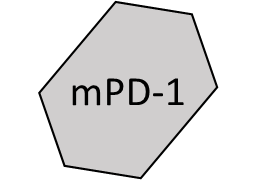 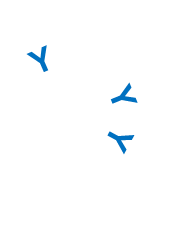 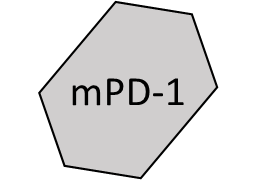 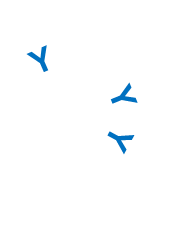 Y
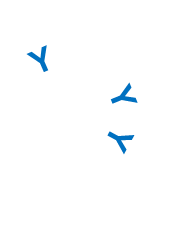 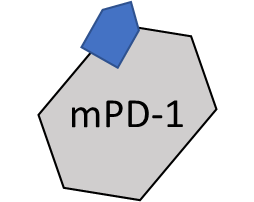 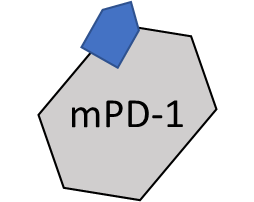 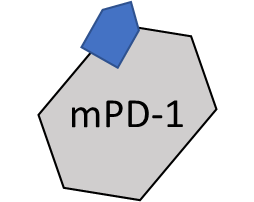 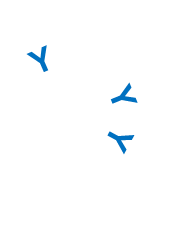 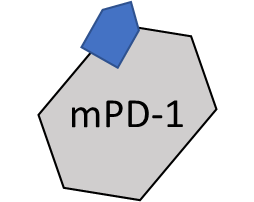 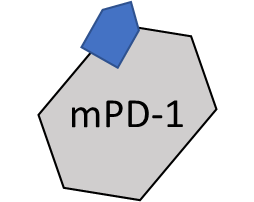 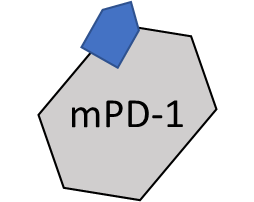 Y
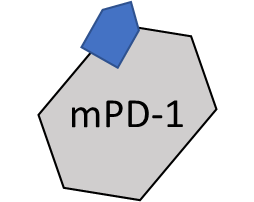 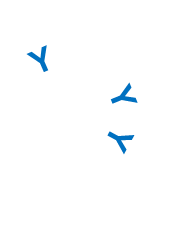 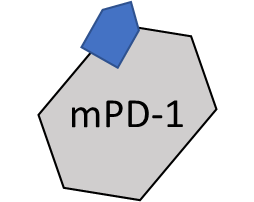 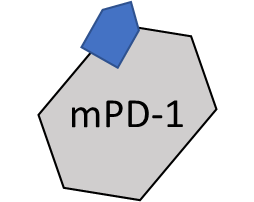 Y
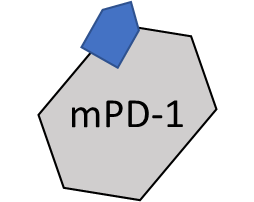 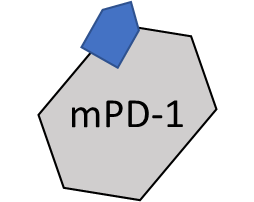 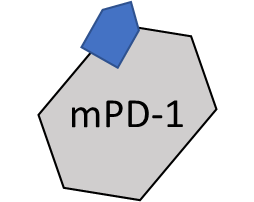 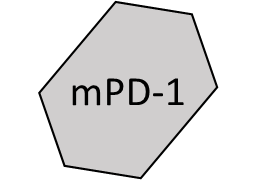 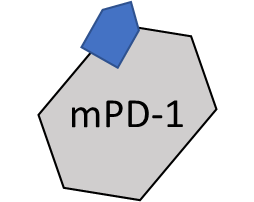 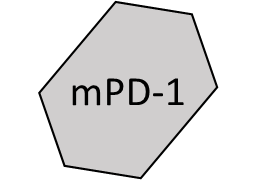 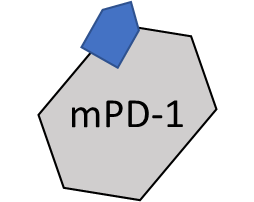 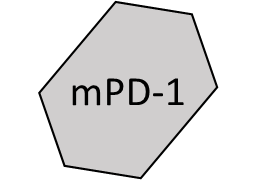 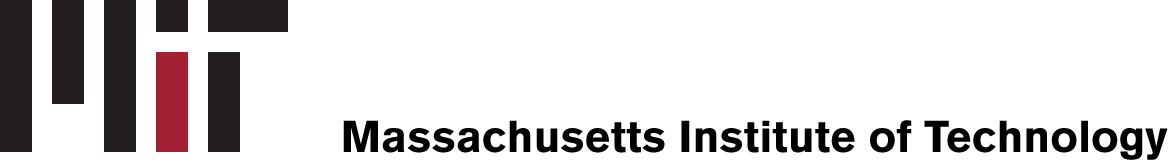 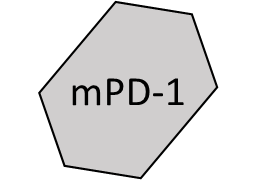 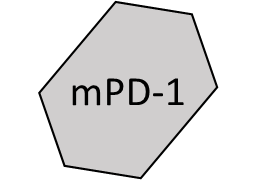 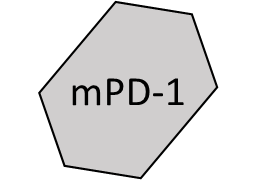 Incubate for many hours until only highest affinity clones remain bound to labeled antigen
Incubate displaying yeast with labeled antigen until equilibrium reached
22
Affinity maturation to find lower and higher affinity binders
Kinetic sorting
for higher affinity binders
Equilibrium sorting
 for lower affinity binders
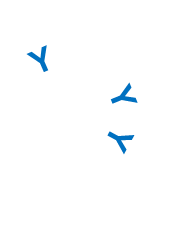 40 hr Positive Control
40 hr Library Sort
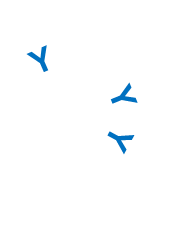 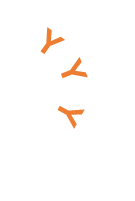 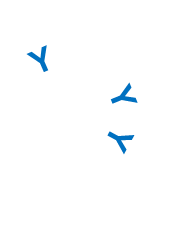 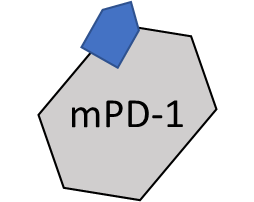 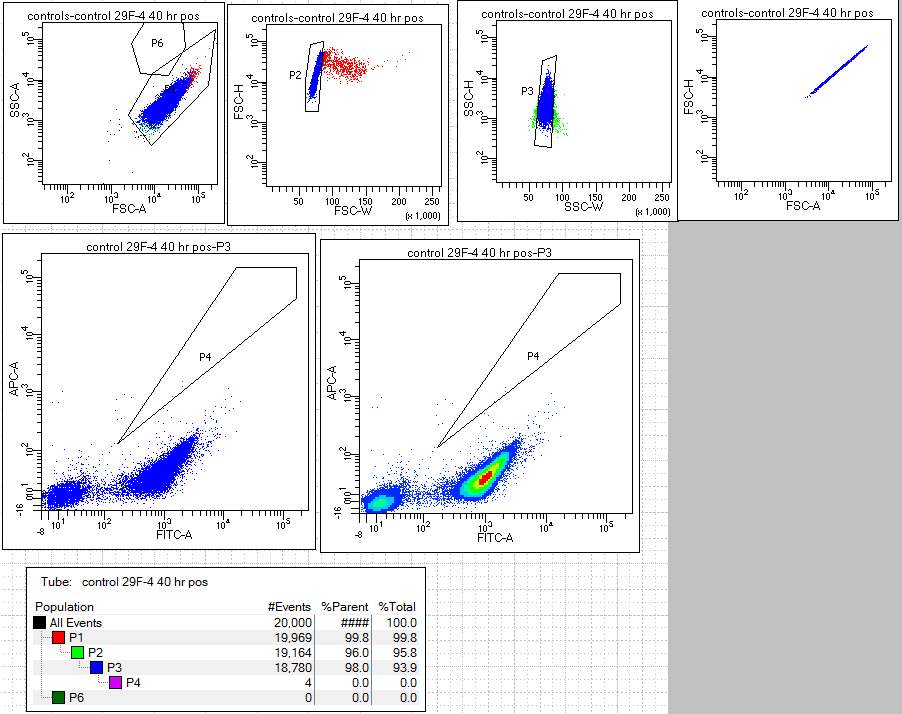 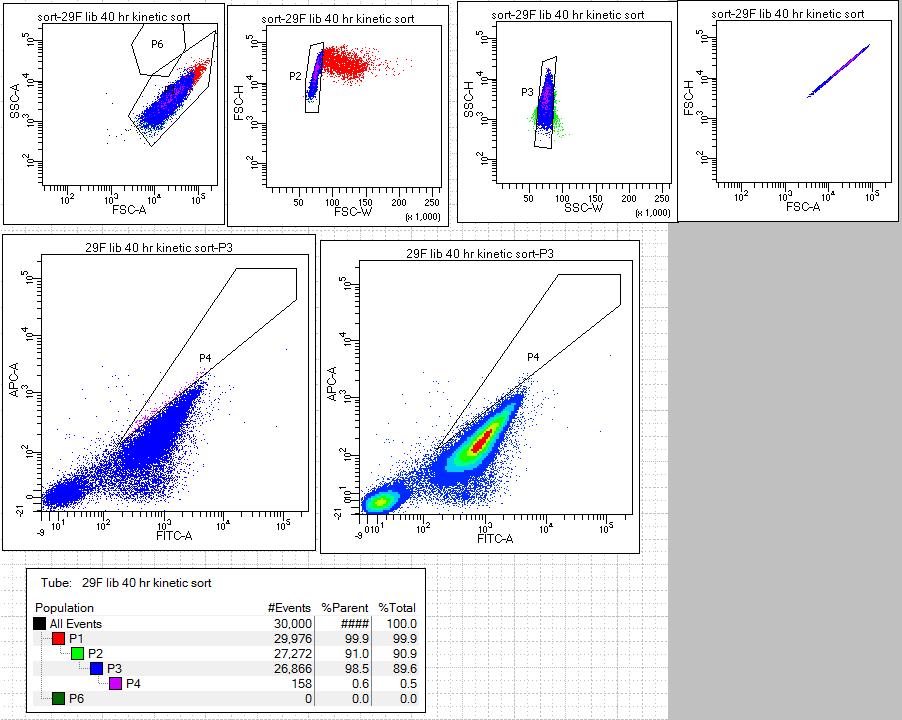 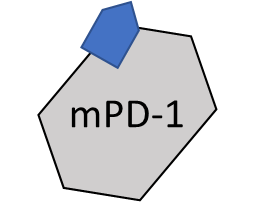 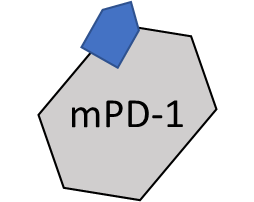 0.5%
<0.1%
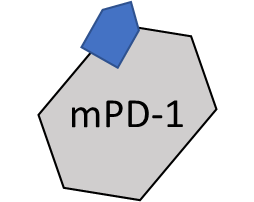 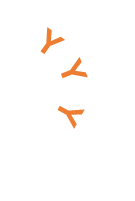 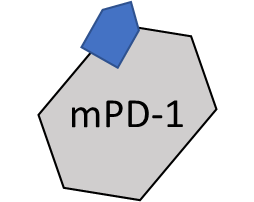 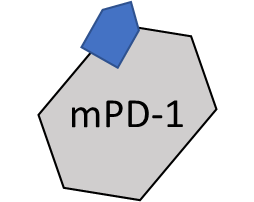 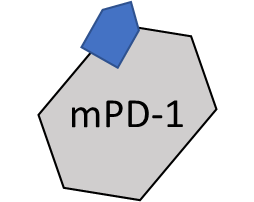 Y
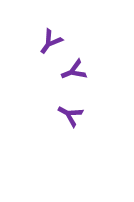 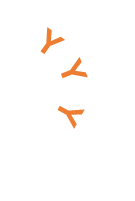 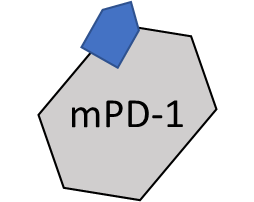 Y
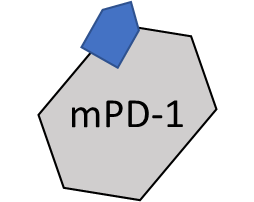 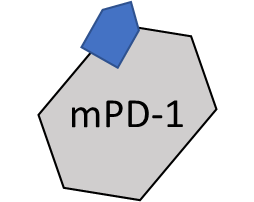 Y
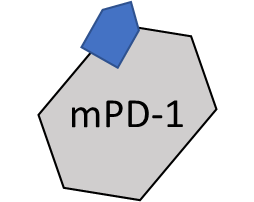 mPD-1 binding
mPD-1 binding
Y
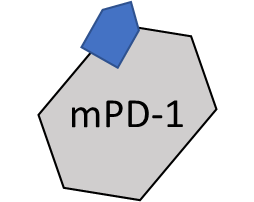 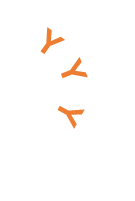 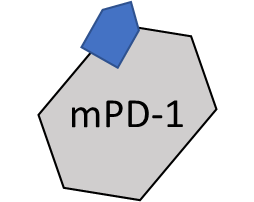 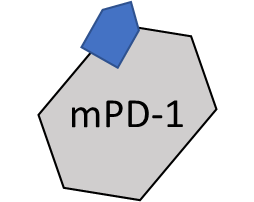 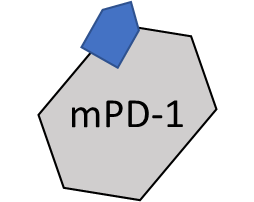 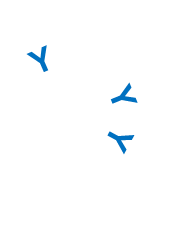 Y
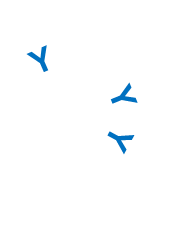 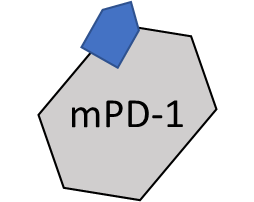 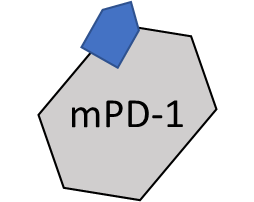 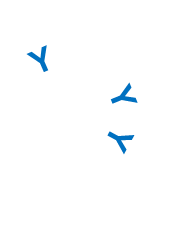 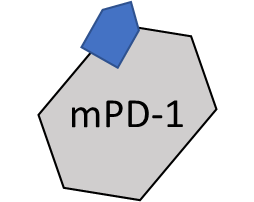 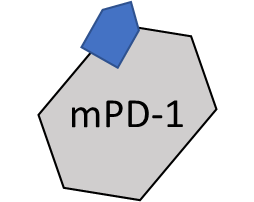 Y
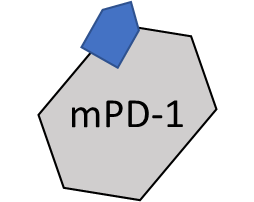 29F parent
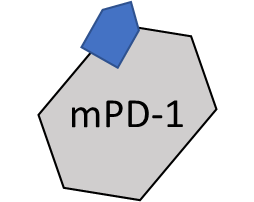 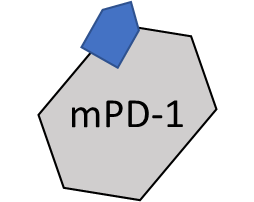 Library
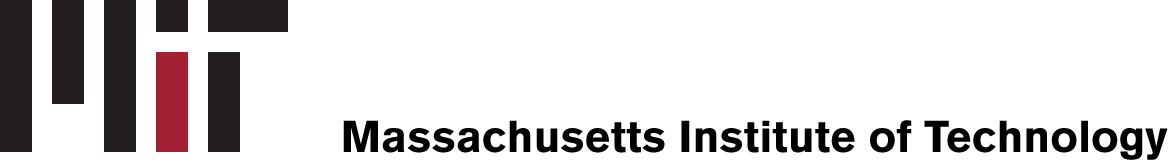 Yeast display of scFv
Yeast display of scFv
Incubate displaying yeast with labeled antigen until equilibrium reached
Sort for yeast with binding higher than the positive control
23
29Fe1 Library
Equilibrium sort of 108 yeast at 100 nM to select binders
Round 1 Kinetic sort of 108 yeast at 25°C
24 hr Positive Control
24 hr Library Sort
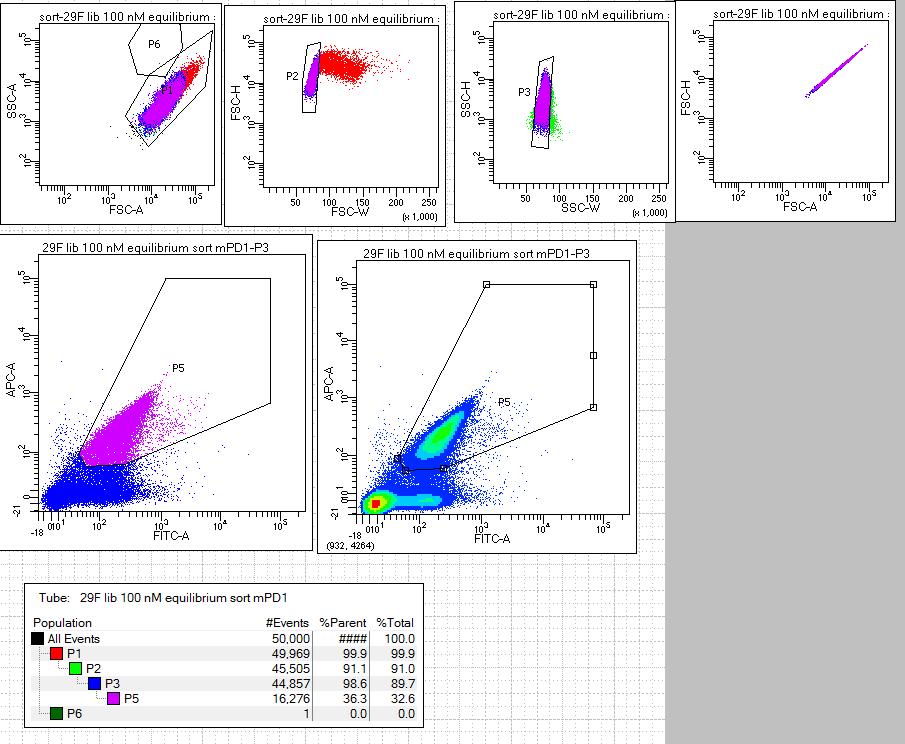 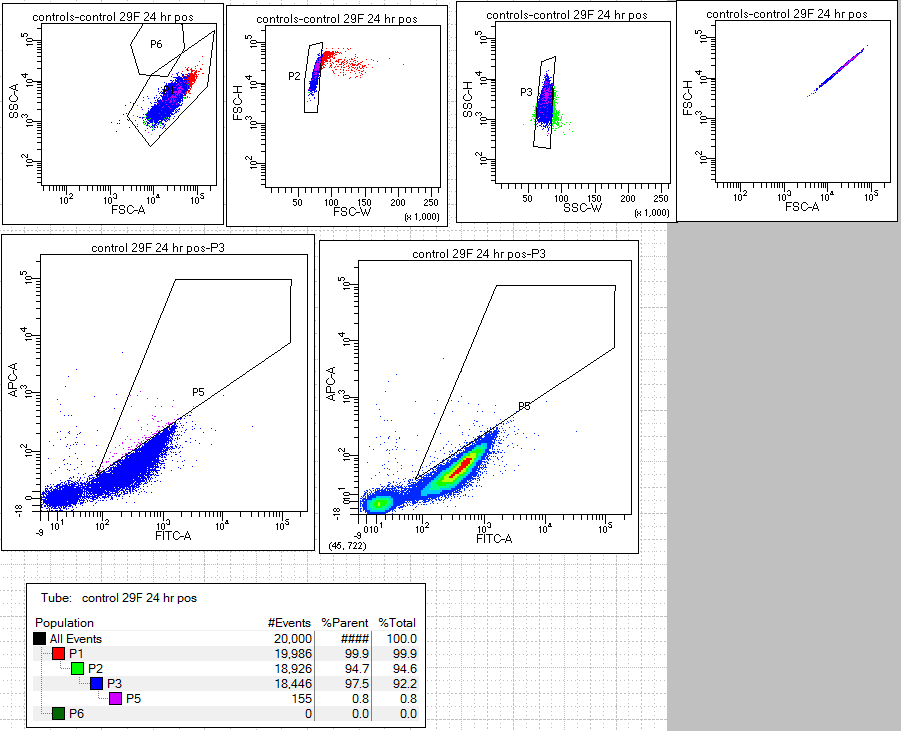 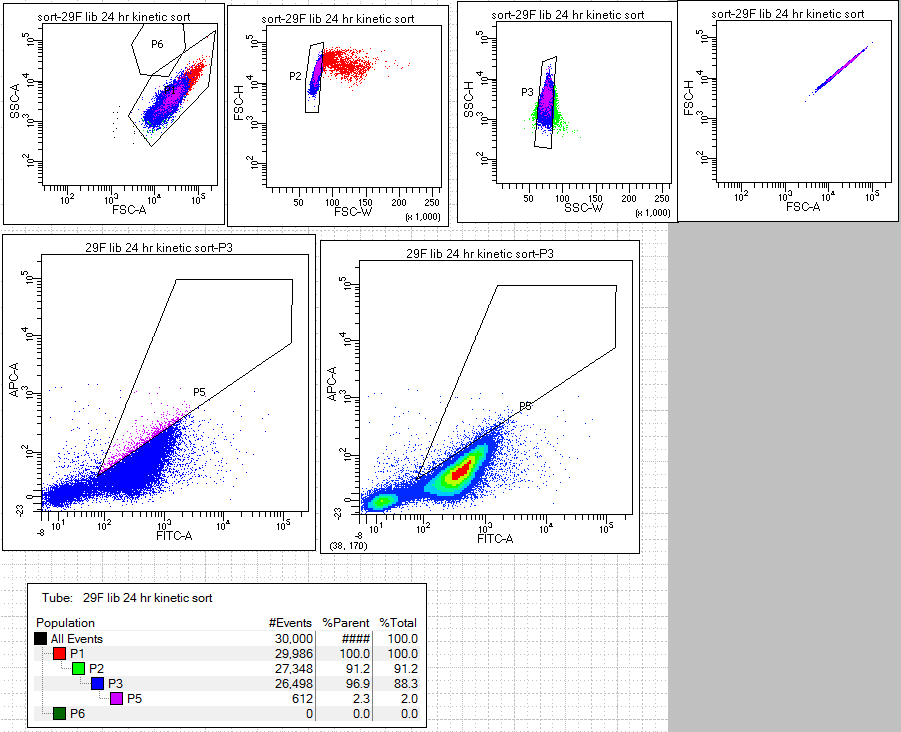 2.3%
0.8%
29F parent
mPD-1 Binding
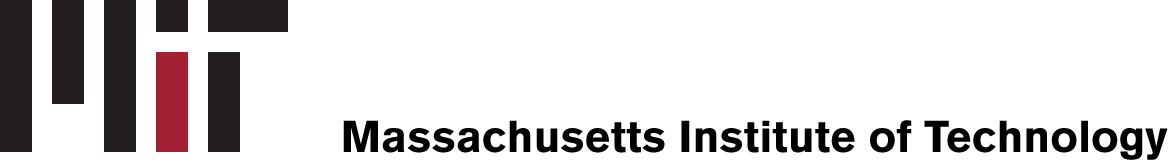 Display (C-myc Tag)
24
[Speaker Notes: After making our 29F library we first started with an equilibrium sort to eliminate any clones where the mutations disrupted binding in entirety. We took this P5 population and grew it back up and performed a first round of kinetic sorts at room temperature where we saw modest enrichment]
29Fe1 Library
Equilibrium sort of 108 yeast at 100 nM to select binders
Round 2 Kinetic sort of 108 yeast at 25°C
24 hr Positive Control
24 hr Library Sort
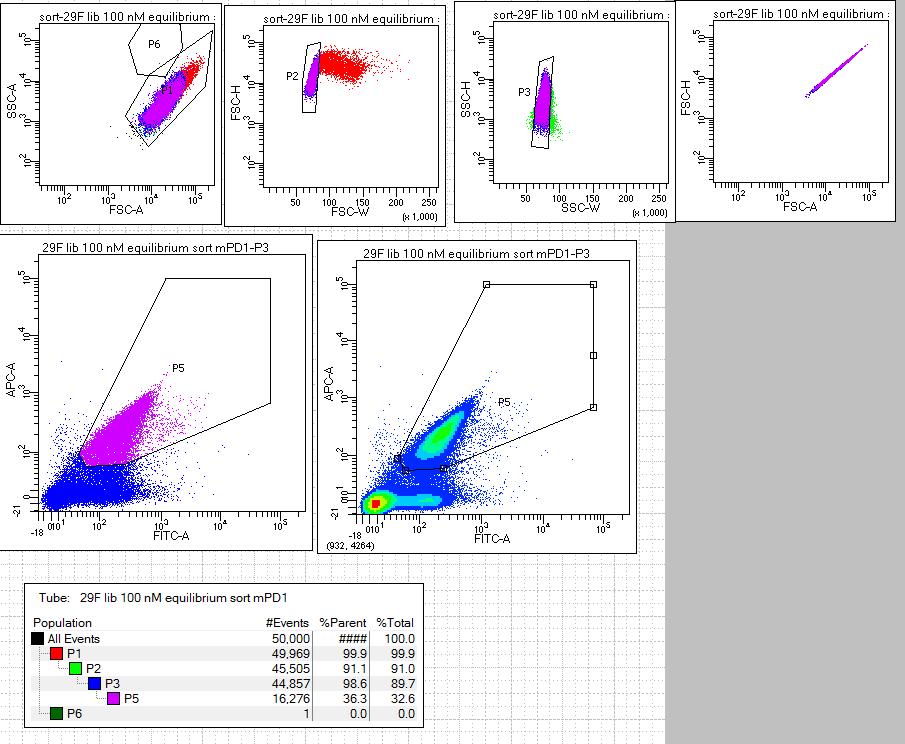 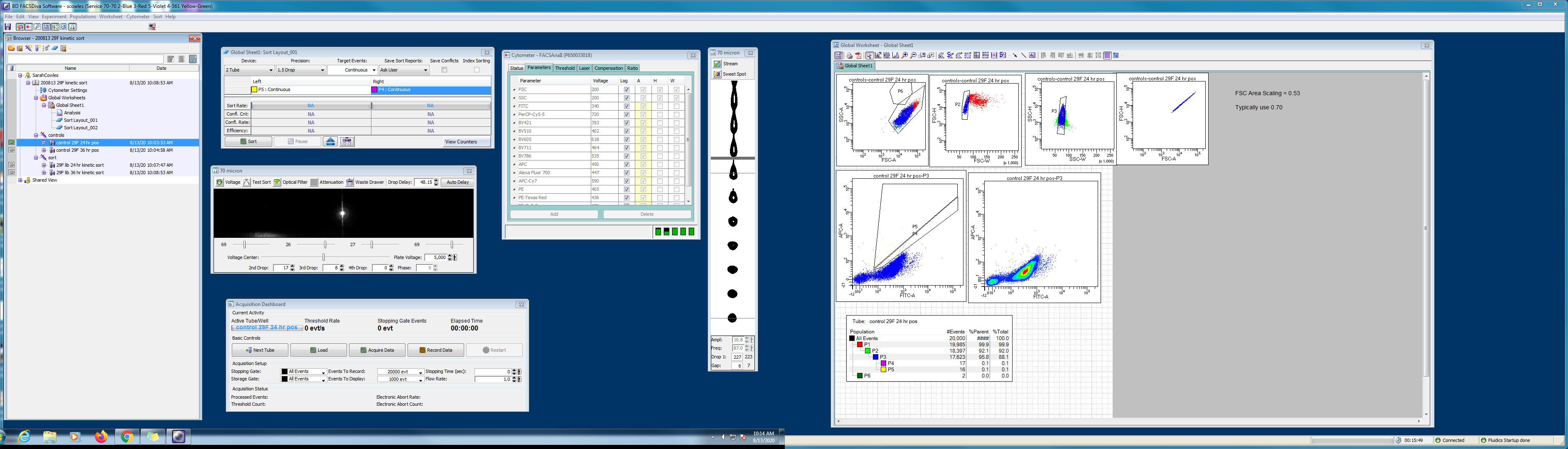 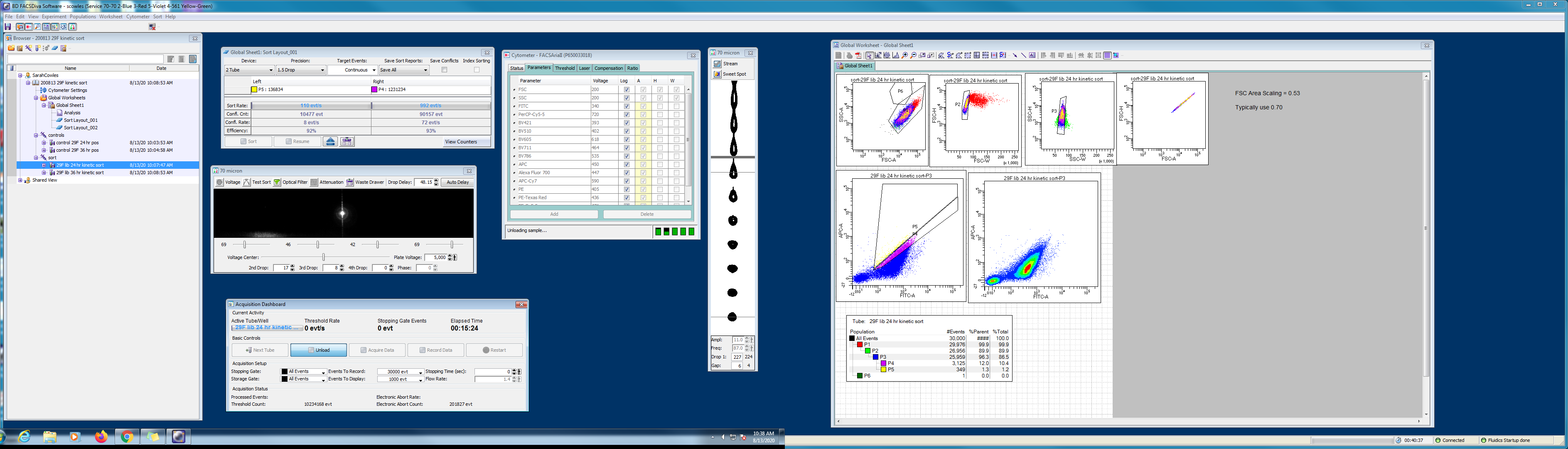 1.2%
0.2%
29F parent
mPD-1 Binding
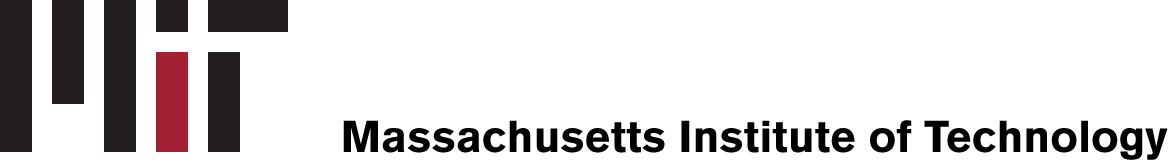 Display (C-myc Tag)
25
[Speaker Notes: We proceeded with a second round and saw greater enrichment]
Kinetic testing of 29Fe1 mutants – 36 hours at 25°C
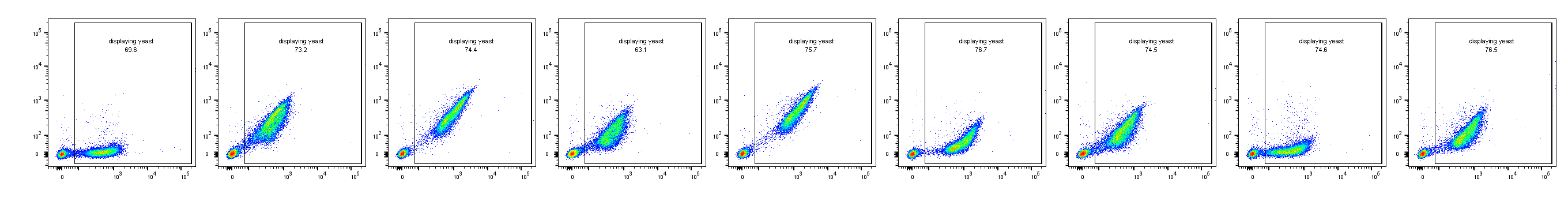 Control 29F
Clone 29Fe1.1
Clone 29Fe1.2
Clone 2: ST CDRH3, and NK Framework CDRH2Clone 3: ST CDRH3
Clone 4: SP CDRH1 Framework, and TI CDRH1
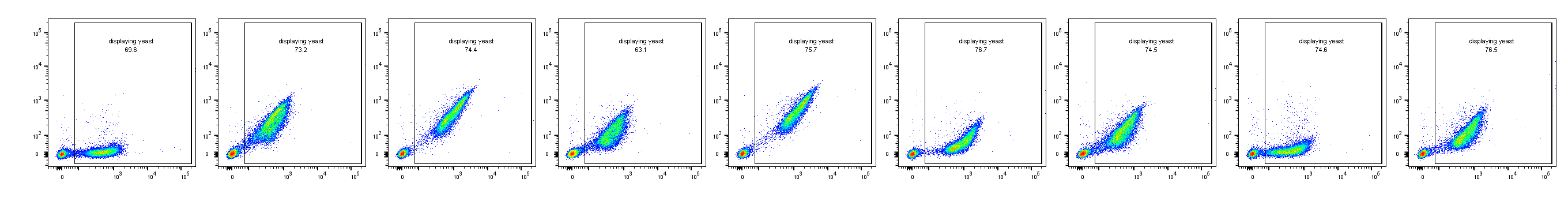 Clone 29Fe1.3
Clone 29Fe1.4
Clone 29Fe1.7
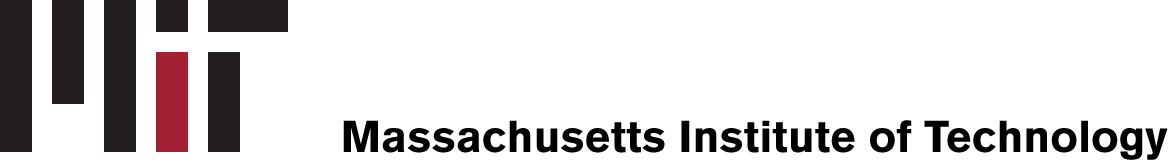 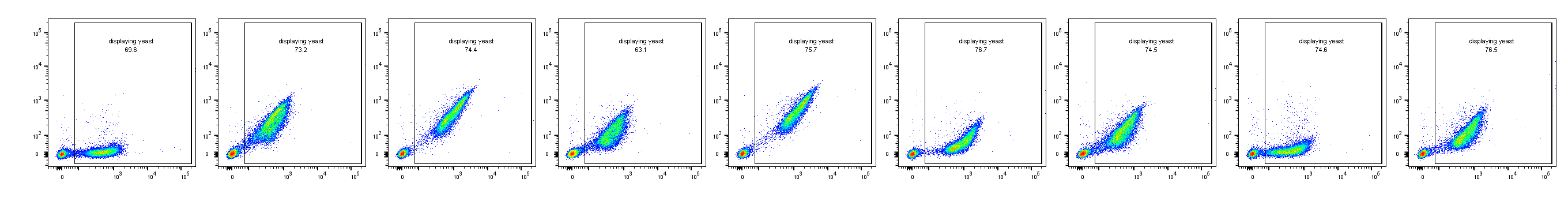 Clone 29Fe1.8
Clone 29Fe1.12
Clone 29Fe1.11
[Speaker Notes: We tested a number of clones from that last sort by individually which an extended incubation. Compared to the 29F parental control, we selected a number of clones of interest that remained strongly bound to the initial biotinylated mPD-1]
29Fe2 Library
Equilibrium sort of 108 yeast at 100 nM to select binders
Round 1 Kinetic sort of 5x107 yeast at 30°C
24 hr Positive Control
24 hr Library Sort
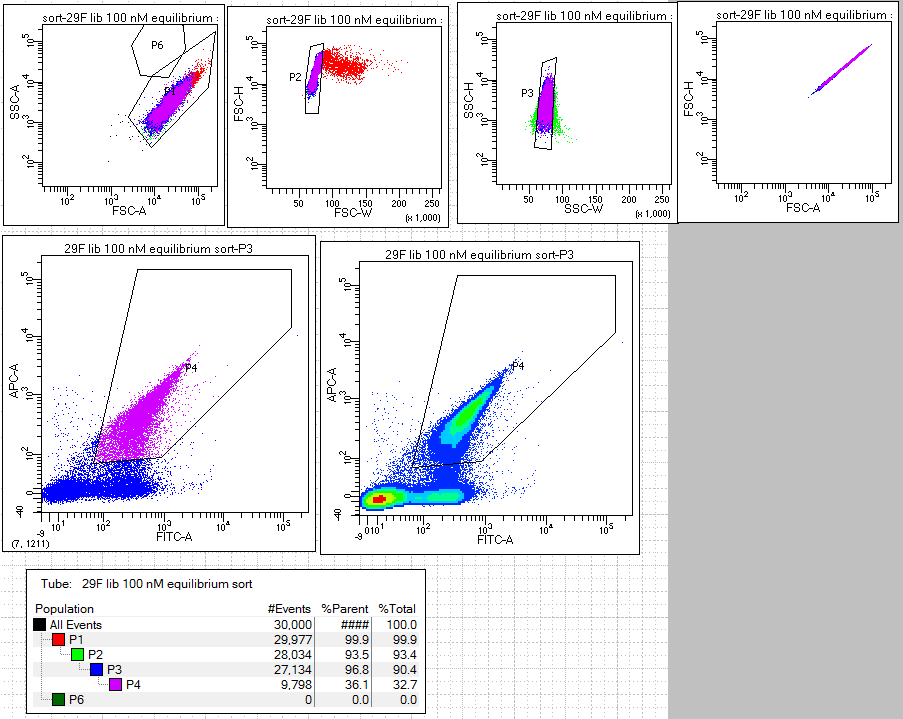 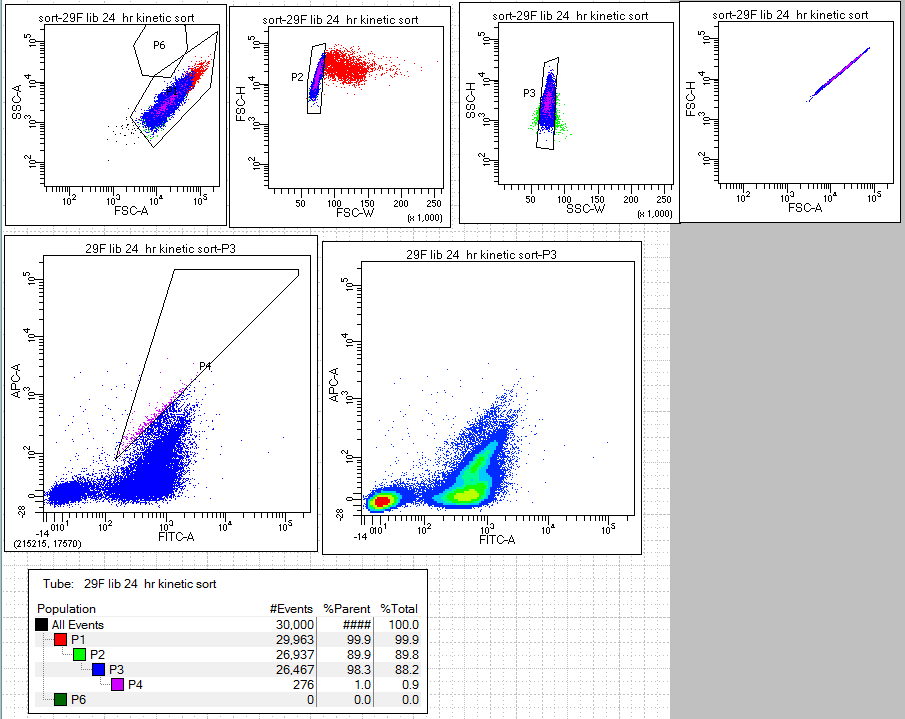 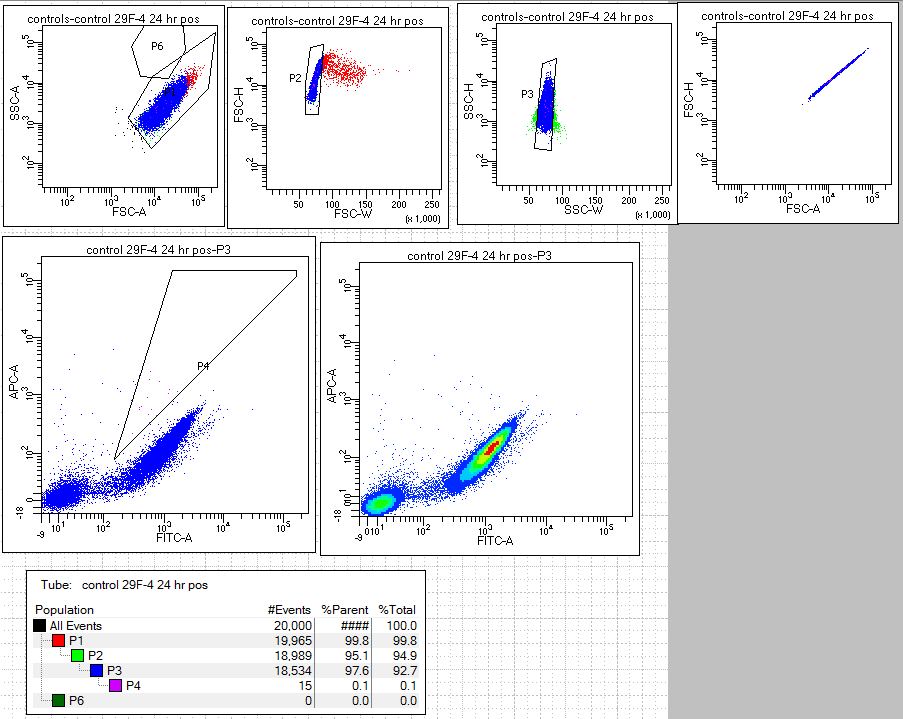 2.7%
0.1%
mPD-1 Binding
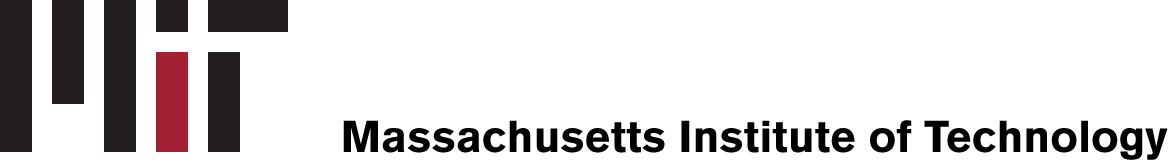 29Fe1.4
Display (C-myc Tag)
27
[Speaker Notes: We made a new library from the last sort and proceeded again with an equilibrium sort and two rounds of extened kinetic testing at a higher temperature (now 30C).]
29Fe2 Library
Equilibrium sort of 108 yeast at 100 nM to select binders
Round 2 Kinetic sort of 5x107 yeast at 30°C
40 hr Library Sort
40 hr Positive Control
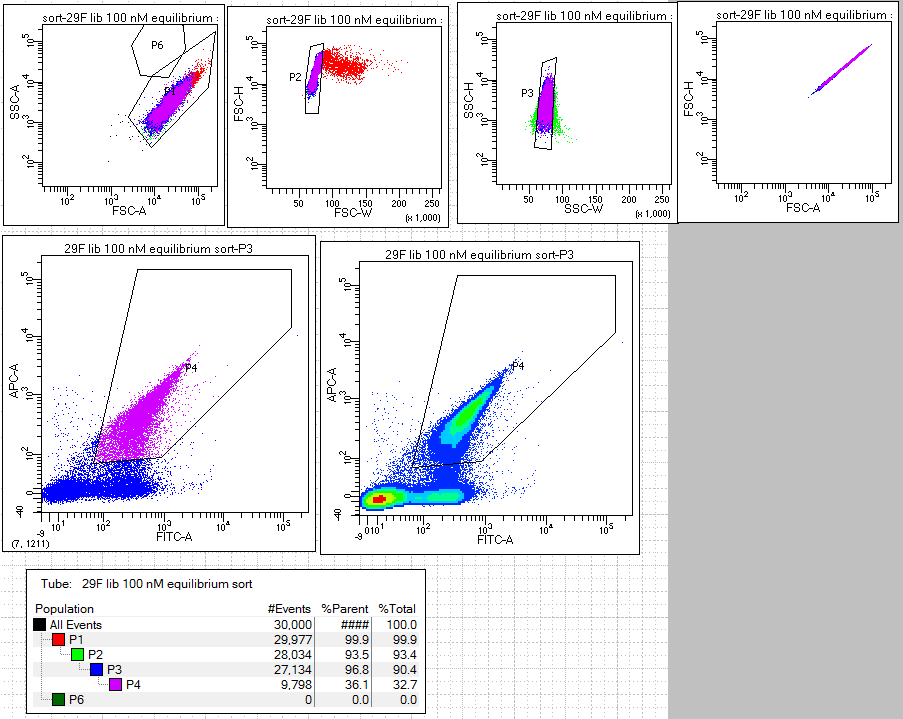 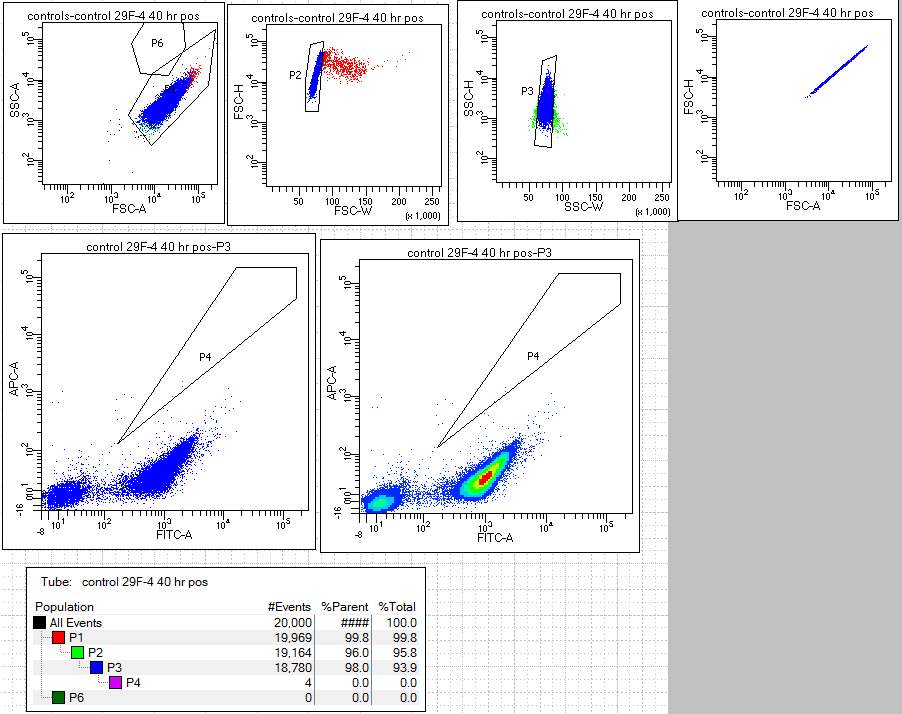 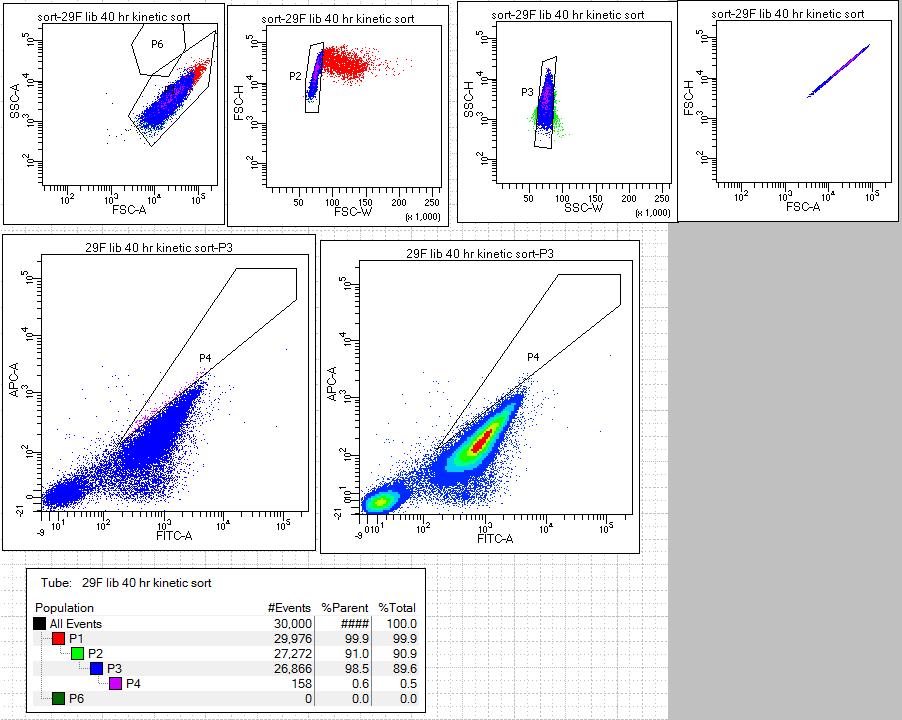 0.5%
<0.1%
mPD-1 Binding
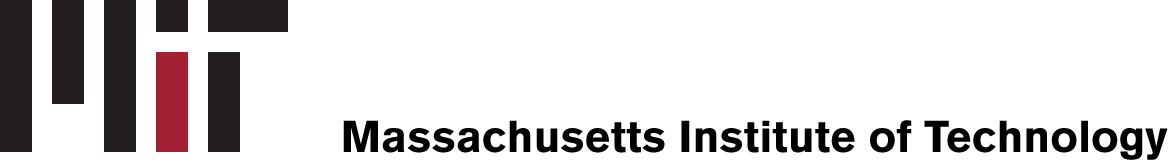 29Fe1.4
Display (C-myc Tag)
28
Kinetic testing of 29Fe2 mutants – 48 hours at 30°C
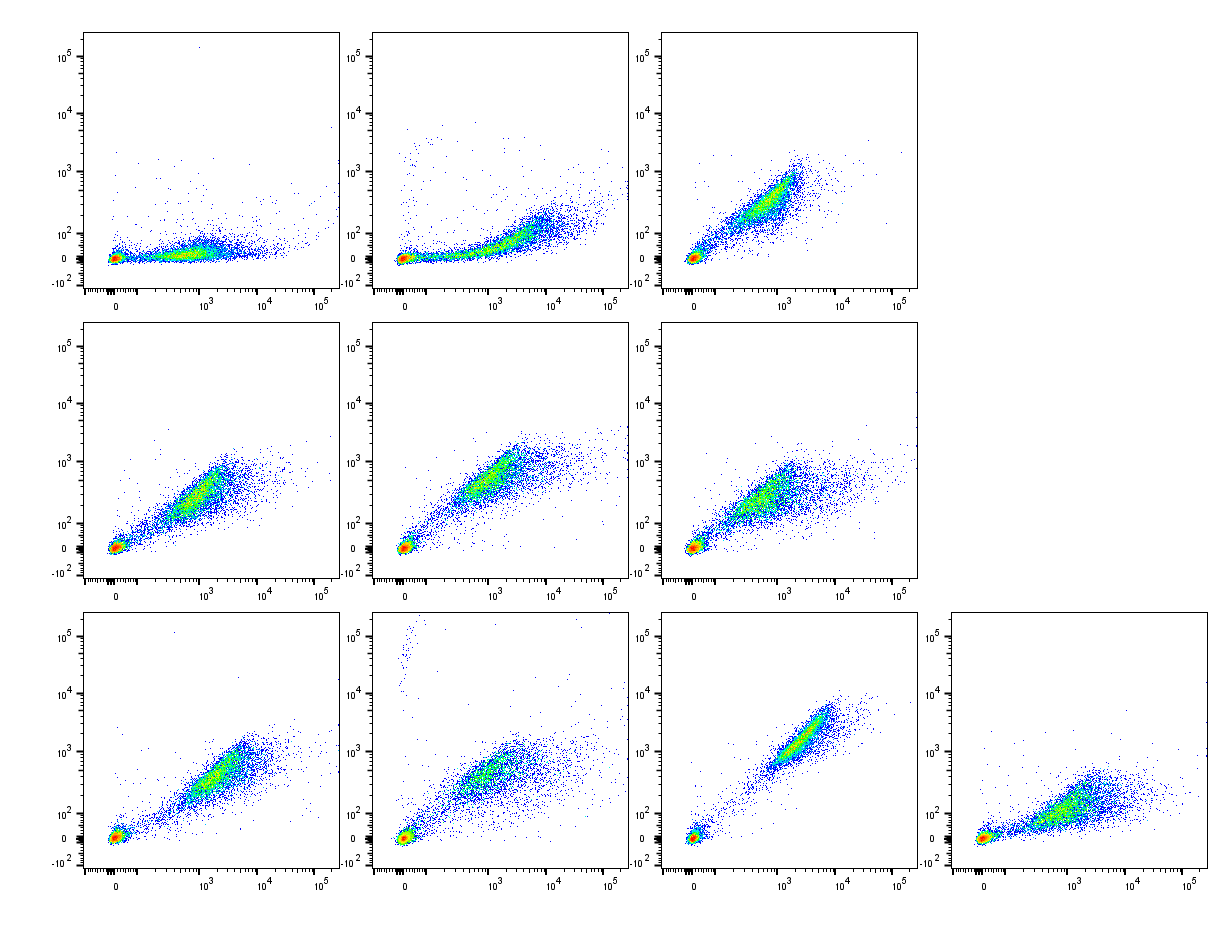 Control 29F
Control 29Fe1.4
Clone 29Fe2.2
Clone 13  positive charge added in framework, P&LP mutations in CDRL2
Clone 29Fe2.3
Clone 29Fe2.5
Clone 29Fe2.8
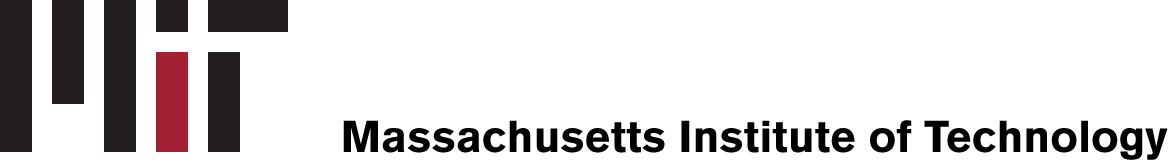 Clone 29Fe2.10
Clone 29Fe2.11
Clone 29Fe2.13
Clone 29Fe2.15
[Speaker Notes: When we tested individual clones from this sorted population, there were a number of clones that showed strong binding compared to the parental 29F and 29Fe1.4 clones but really only one that looked like a clean binder]
29F panel of varying affinity antibodies
Heavy Chain Alignment
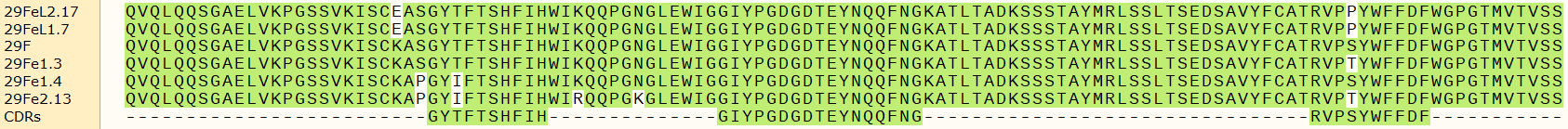 Light Chain Alignment
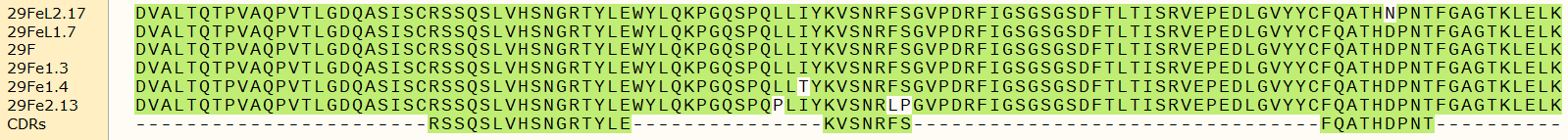 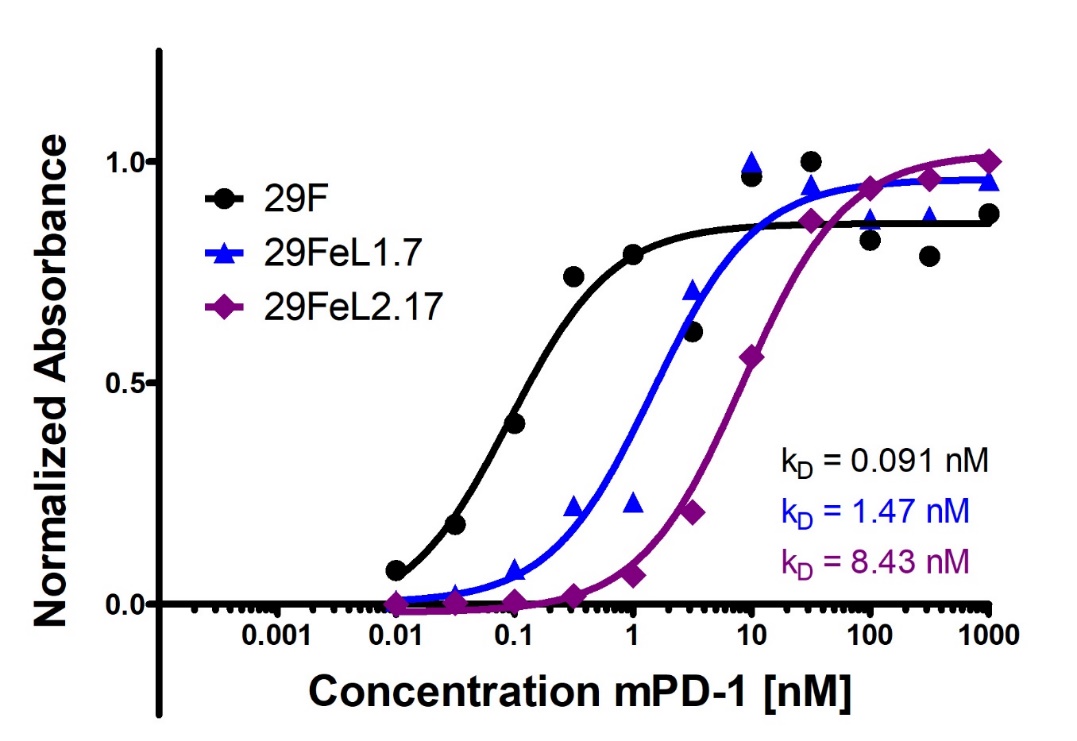 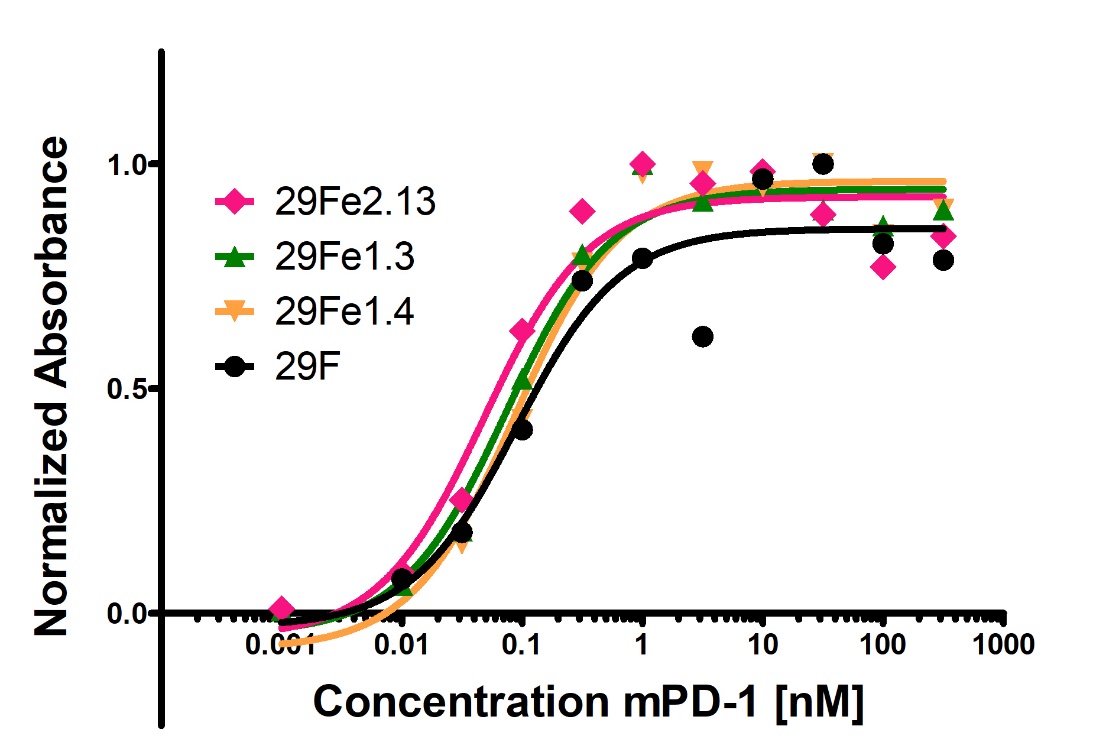 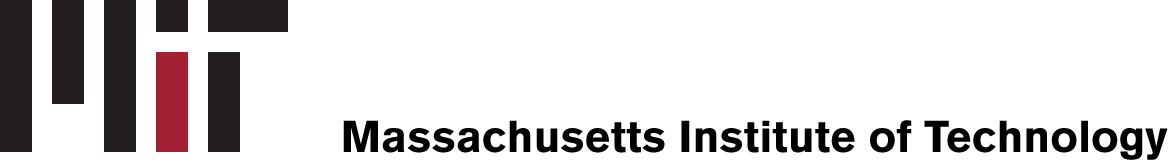 30
[Speaker Notes: So at this point we have our panel of varying affinity antibodies to mouse PD-1. Unlike the low affinity clones where we can see differentiation by ELISA, the high affinity clones look very similar to the parental 29F on an ELISA since an ELISA relies on a measurement equilibrium binding which is challenging to obtain at reasonable volumes and reasonable incubation times.]
29F panel of varying affinity antibodies
Heavy Chain Alignment
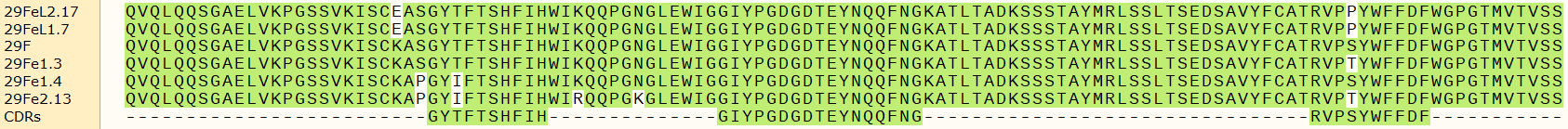 Light Chain Alignment
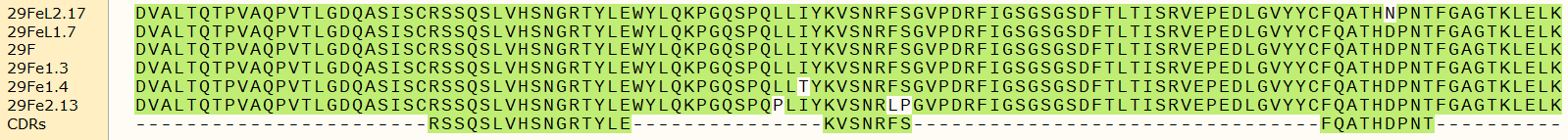 Additional in vitro characterization:

Kinetic Exclusion Assay
Biolayer Interferometry (ForteBio Octet Instrument)
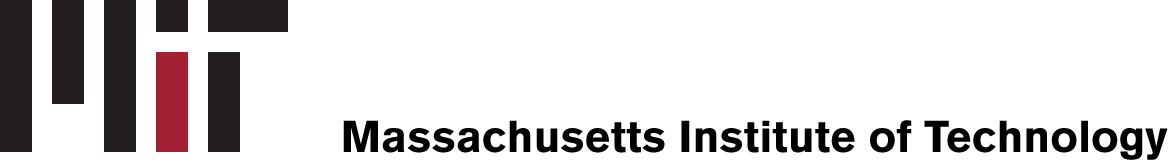 31
[Speaker Notes: Thus, we need are going to use the octet as well as a form of the kinetic exclusion assay to get more bonafide Kd values for our panel]
In vivo validation
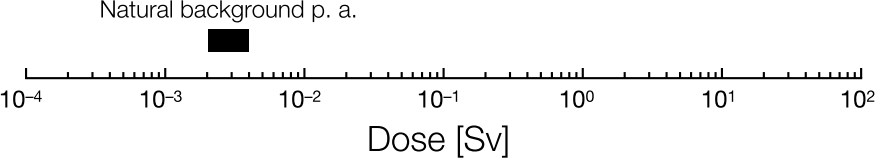 1000 nM
10 nM
100 nM
0.01 nM
0.1 nM
1 nM
0.001 nM
Low Affinity
High Affinity
Incomplete/transient blockade of PD-1 leads to T cell exhaustion and improper priming and decreased therapeutic efficacy

Transient on/off binding leads to better blockade of newly infiltrating or circulating immune cells
More permanent and sustained blockade of PD-1 by high affinity clones yields increased therapeutic efficacy

Clearance or internalization leads to similar efficacy of high and low affinity clones
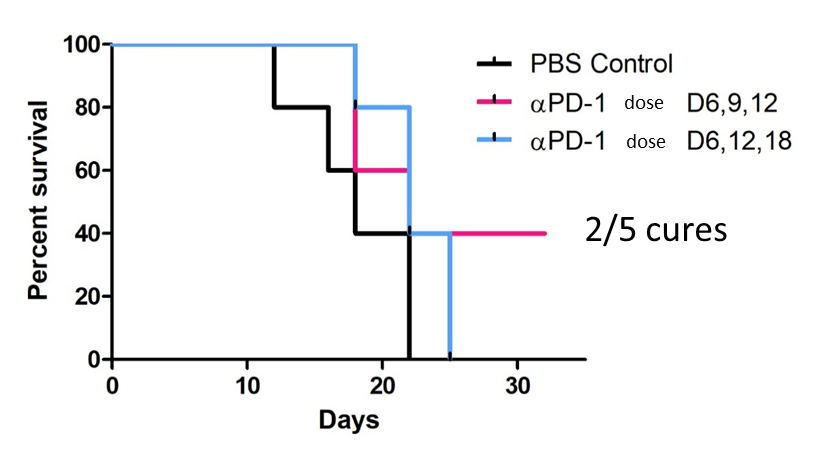 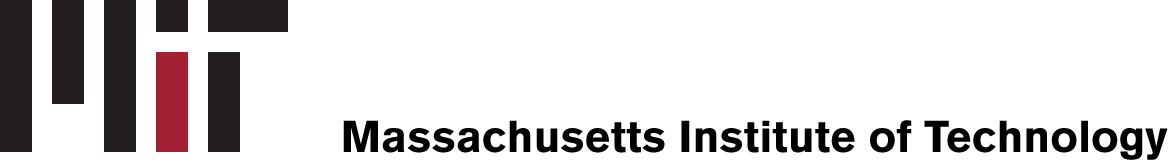 Next steps: 
Test panel of anti-PD-1 antibodies in vivo 
Characterize any differential immune response
In collaboration with Yash Agarwal
32
[Speaker Notes: Jar200 cells, Induced at 30 C, two selectable markers
Ura3  media lacks uracil
Trp1  media lacks tryptophan
Casamino acids have all essential amino acids (including Leucine) but no tryptophan
Heavy Chain, followed by CH1-hinge-(G4S)x3-Aga2-V5   upper hinge region with two Cys substituted with Ser (SPPSP)
Light Chain, followed by Kappa Chain – (GGS)x4-C-myc tag
http://www.jmb.or.kr/submission/Journal/024/JMB024-03-15_FDOC_1.pdf]
Effect of affinity on anti-PD-1 
immune checkpoint blockade therapy
Antibodies and COVID-19
AF647
Streptavidin
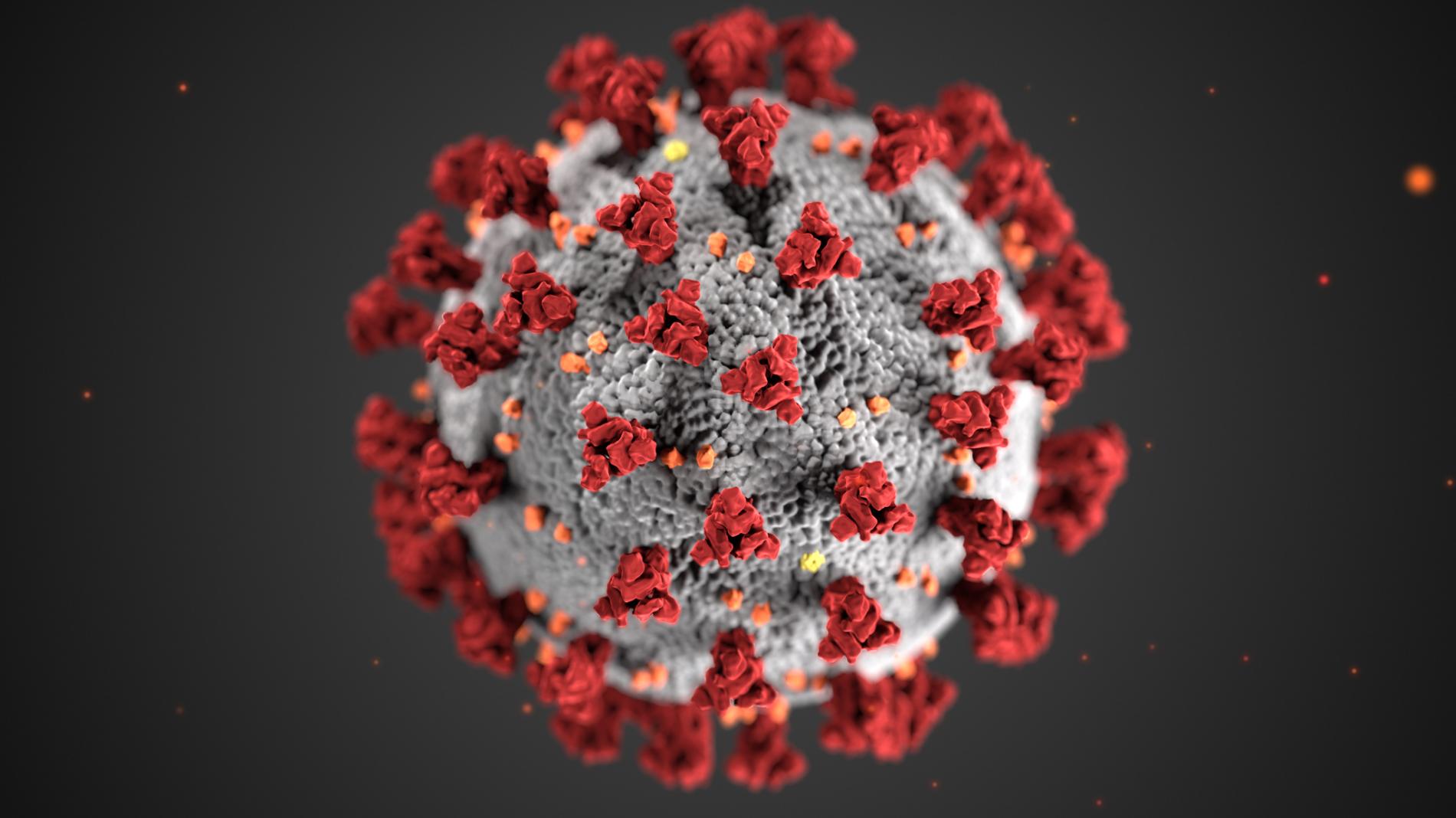 Secondary
StrepAF647
Biotin
PD-1
C-myc
Y
Y
VH
AF488
VL
HA
Primary
Chicken α C-myc
Secondary
Goat α Chicken
Aga2
Aga1
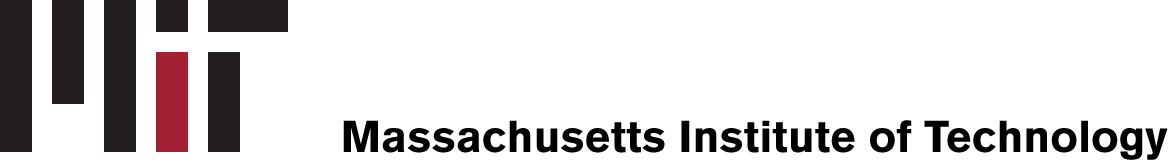 33
Antibodies and COVID-19
There are three major ways to think about the role of antibodies in COVID-19:
 
 Rapid COVID diagnostic test 

 Retained Immunity to COVID-19

 Antibody Treatment
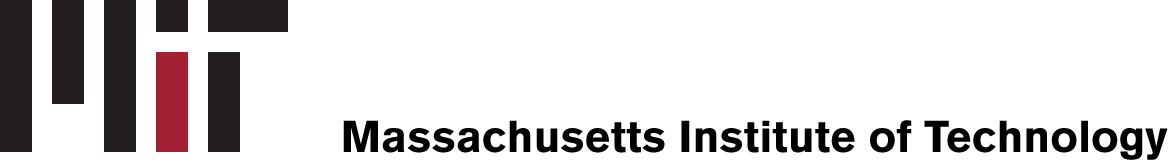 34
[Speaker Notes: in this case, you might propose to make a set of antibodies that bind to SARS-CoV-2 to neutralize the virus (prevent it from infecting healthy cells and hijacking their machinery) and allow other immune cells to more easily identify the virus (coated now with antibodies) and destroy it (ex. Complement Pathway, Phagocytosis via macrophages). If this is the type of proposal that you want to write, you’ll need to consider how you’ll screen for antibodies that bind to SARS-CoV-2. You’ll still need to make antigen from the virus to perform sorts. Also, will you pull clones from a synthetic library (https://www.ncbi.nlm.nih.gov/pubmed/17406305) or will you screen recovered patients’ plasma B cells to try to pull out native neutralizing clones developed through B cell receptor somatic hypermutation (https://www.ncbi.nlm.nih.gov/pmc/articles/PMC7095806/)? Some important things to think about here will be the affinity needed for complete neutralization, the stability of your antibody in solution (think about other things added to the final drug formulation to prevent aggregation), the specific antigen to which the antibodies will bind, etc.]
Rapid Tests for Detection of COVID-19

Rapid development of paper-based COVID-19 Immunoassay
Hadley Sikes Lab
Eric Miller, Ki-Joo Sung, et al.
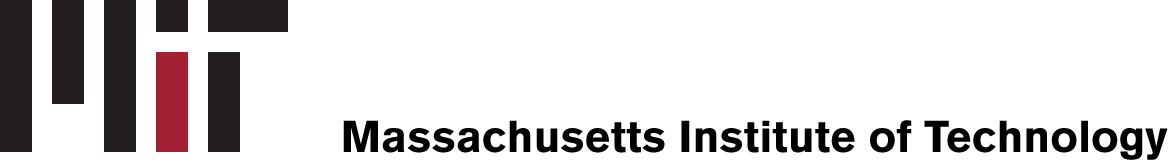 35
[Speaker Notes: in this case, you might propose to make a set of antibodies that bind to SARS-CoV-2 to neutralize the virus (prevent it from infecting healthy cells and hijacking their machinery) and allow other immune cells to more easily identify the virus (coated now with antibodies) and destroy it (ex. Complement Pathway, Phagocytosis via macrophages). If this is the type of proposal that you want to write, you’ll need to consider how you’ll screen for antibodies that bind to SARS-CoV-2. You’ll still need to make antigen from the virus to perform sorts. Also, will you pull clones from a synthetic library (https://www.ncbi.nlm.nih.gov/pubmed/17406305) or will you screen recovered patients’ plasma B cells to try to pull out native neutralizing clones developed through B cell receptor somatic hypermutation (https://www.ncbi.nlm.nih.gov/pmc/articles/PMC7095806/)? Some important things to think about here will be the affinity needed for complete neutralization, the stability of your antibody in solution (think about other things added to the final drug formulation to prevent aggregation), the specific antigen to which the antibodies will bind, etc.]
Rapid development of paper-based COVID-19 Immunoassay
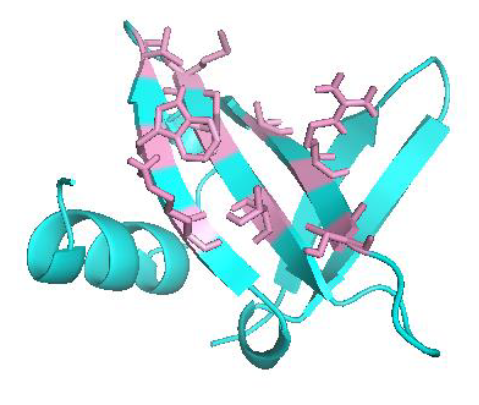 Sso7d vs. Antibody
9 amino acid binding pocket
Thermally stable
Size
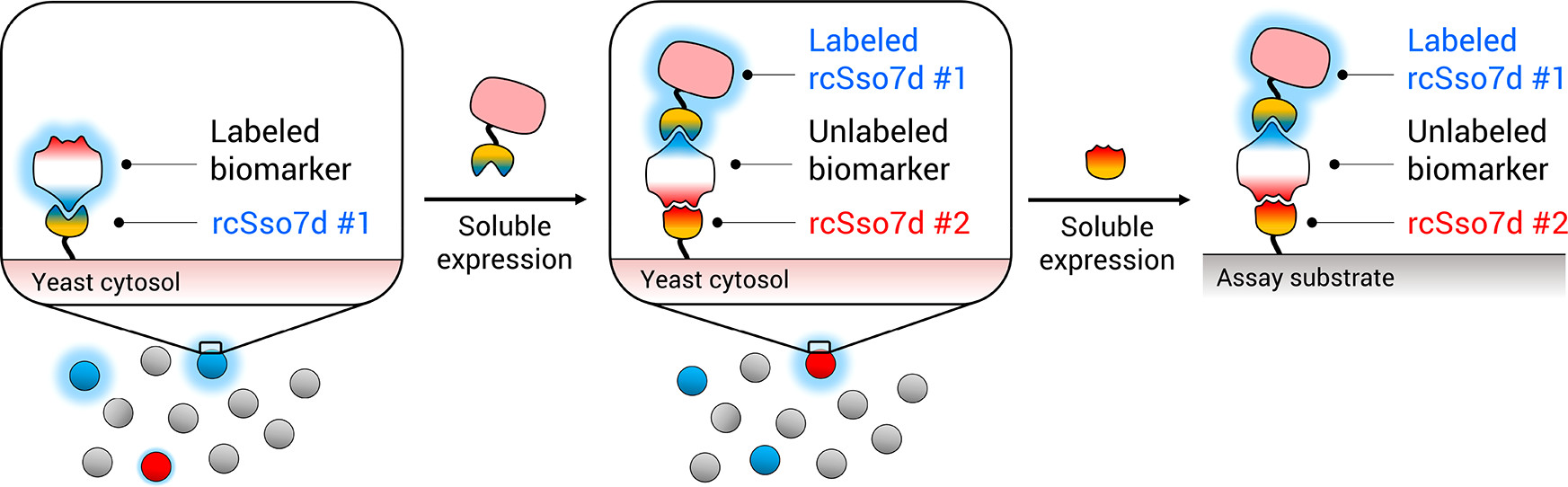 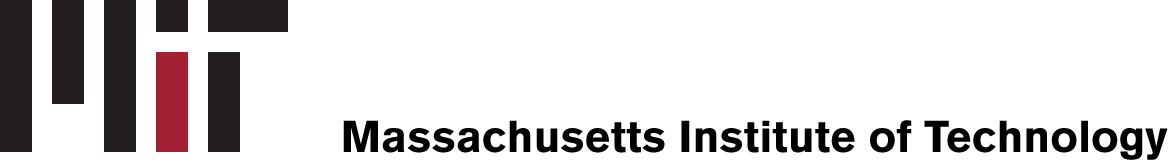 Miller, E. A. et al. ACS Comb. Sci., 2020, 22, 1, 49-60
Sung, K. et al. Analyst, 2020, 145, 2515-2519
36
Paper-based Zika Immunoassay
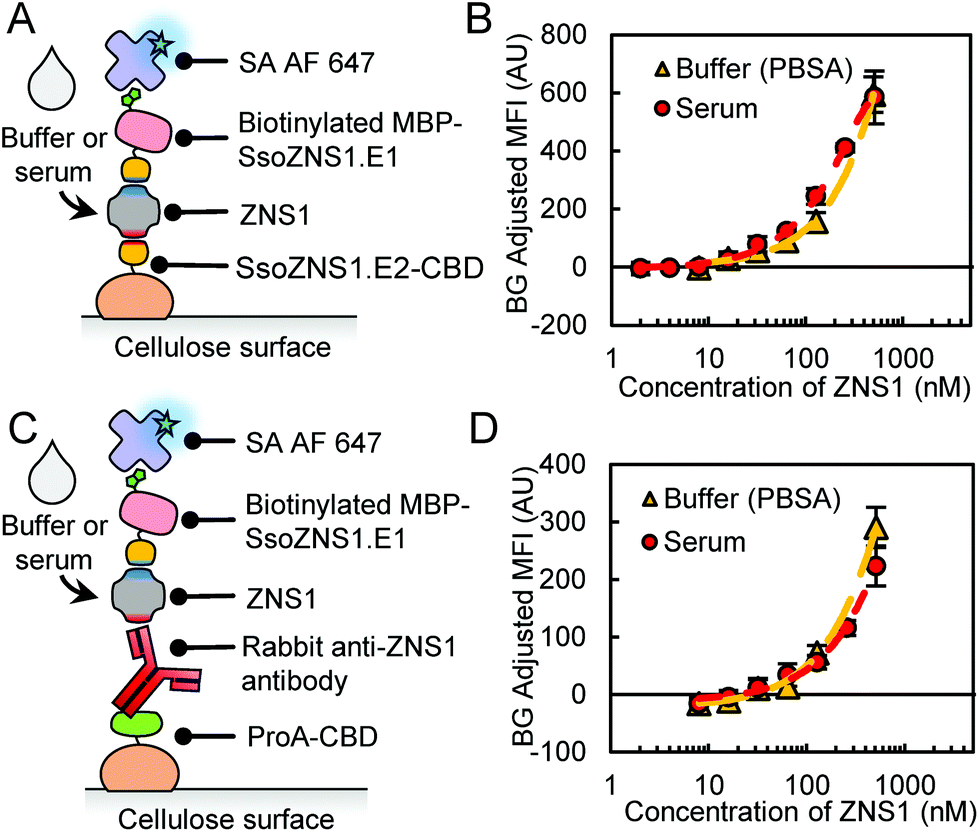 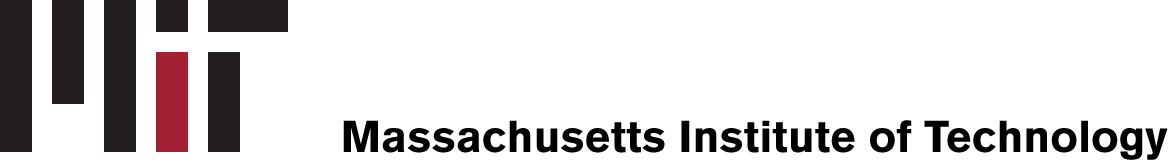 Miller, E. A. et al. ACS Comb. Sci., 2020, 22, 1, 49-60
Sung, K. et al. Analyst, 2020, 145, 2515-2519
37
[Speaker Notes: Zika nonstructural protein 1]
Rapid development of paper-based COVID-19 immunoassay
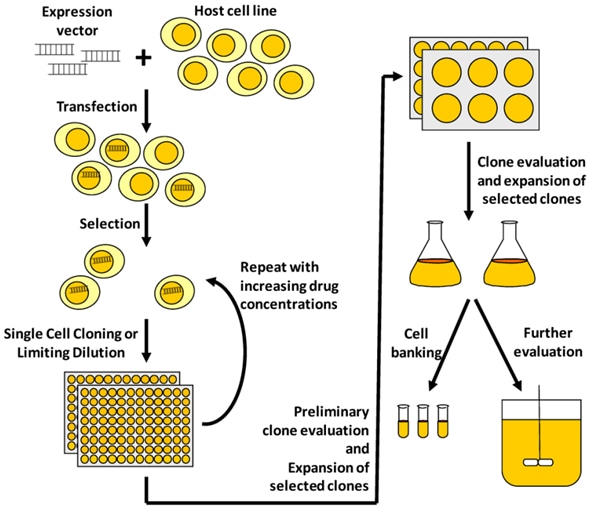 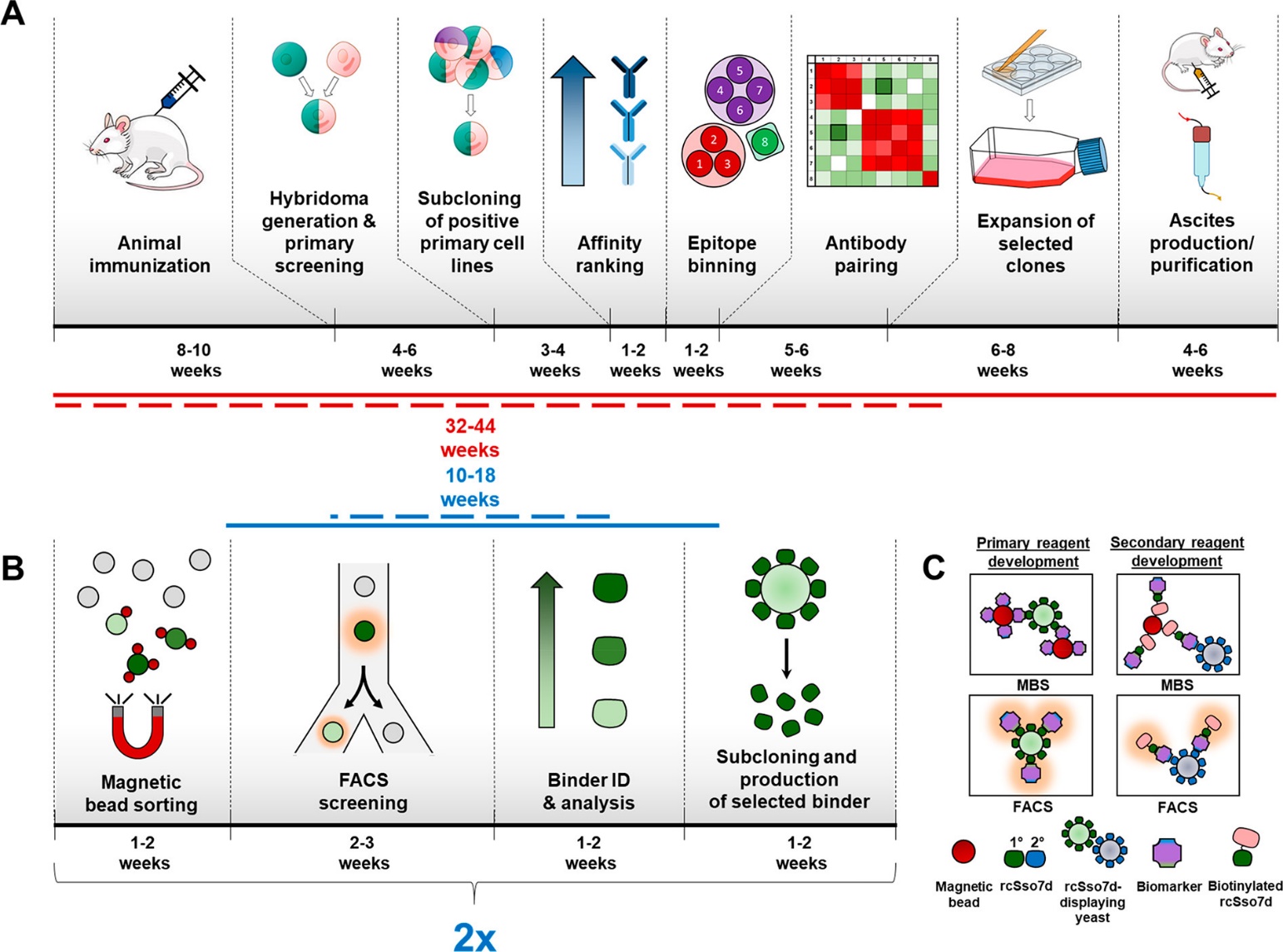 E. coli
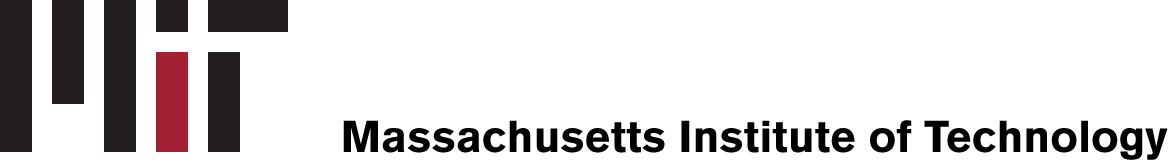 Miller, E. A. et al. ACS Comb. Sci., 2020, 22, 1, 49-60
Sung, K. et al. Analyst, 2020, 145, 2515-2519
38
[Speaker Notes: https://www.centerforhealthsecurity.org/covid-19TestingToolkit/molecular-based-tests/current-molecular-and-antigen-tests.html

3M to produce paper based COVID assay]
Antibodies and COVID-19
There are three major ways to think about the role of antibodies in COVID-19:
 
 Rapid COVID diagnostic test 

 Retained Immunity to COVID-19

 Antibody Treatment
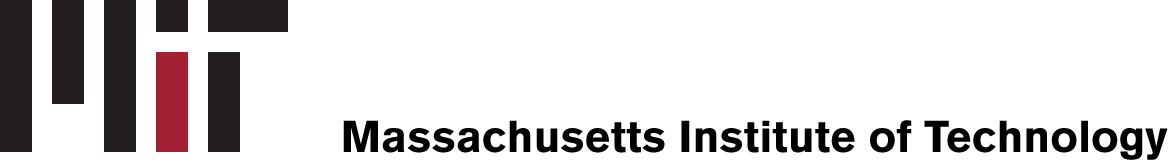 39
[Speaker Notes: in this case, you might propose to make a set of antibodies that bind to SARS-CoV-2 to neutralize the virus (prevent it from infecting healthy cells and hijacking their machinery) and allow other immune cells to more easily identify the virus (coated now with antibodies) and destroy it (ex. Complement Pathway, Phagocytosis via macrophages). If this is the type of proposal that you want to write, you’ll need to consider how you’ll screen for antibodies that bind to SARS-CoV-2. You’ll still need to make antigen from the virus to perform sorts. Also, will you pull clones from a synthetic library (https://www.ncbi.nlm.nih.gov/pubmed/17406305) or will you screen recovered patients’ plasma B cells to try to pull out native neutralizing clones developed through B cell receptor somatic hypermutation (https://www.ncbi.nlm.nih.gov/pmc/articles/PMC7095806/)? Some important things to think about here will be the affinity needed for complete neutralization, the stability of your antibody in solution (think about other things added to the final drug formulation to prevent aggregation), the specific antigen to which the antibodies will bind, etc.]
Sustained B cell memory (Antibody factories still in business )

Prolonged evolution of the human B cell response to SARS-CoV-2 infection
Sakharkar et al. 
Science Immunology  23 Feb 2021:
DOI: 10.1126/sciimmunol.abg6916
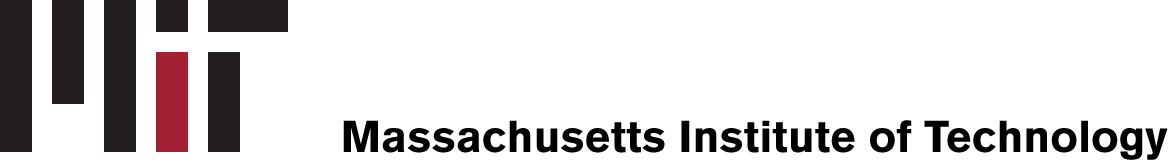 40
[Speaker Notes: in this case, you might propose to make a set of antibodies that bind to SARS-CoV-2 to neutralize the virus (prevent it from infecting healthy cells and hijacking their machinery) and allow other immune cells to more easily identify the virus (coated now with antibodies) and destroy it (ex. Complement Pathway, Phagocytosis via macrophages). If this is the type of proposal that you want to write, you’ll need to consider how you’ll screen for antibodies that bind to SARS-CoV-2. You’ll still need to make antigen from the virus to perform sorts. Also, will you pull clones from a synthetic library (https://www.ncbi.nlm.nih.gov/pubmed/17406305) or will you screen recovered patients’ plasma B cells to try to pull out native neutralizing clones developed through B cell receptor somatic hypermutation (https://www.ncbi.nlm.nih.gov/pmc/articles/PMC7095806/)? Some important things to think about here will be the affinity needed for complete neutralization, the stability of your antibody in solution (think about other things added to the final drug formulation to prevent aggregation), the specific antigen to which the antibodies will bind, etc.]
Decreasing antibody levels in the serum overtime
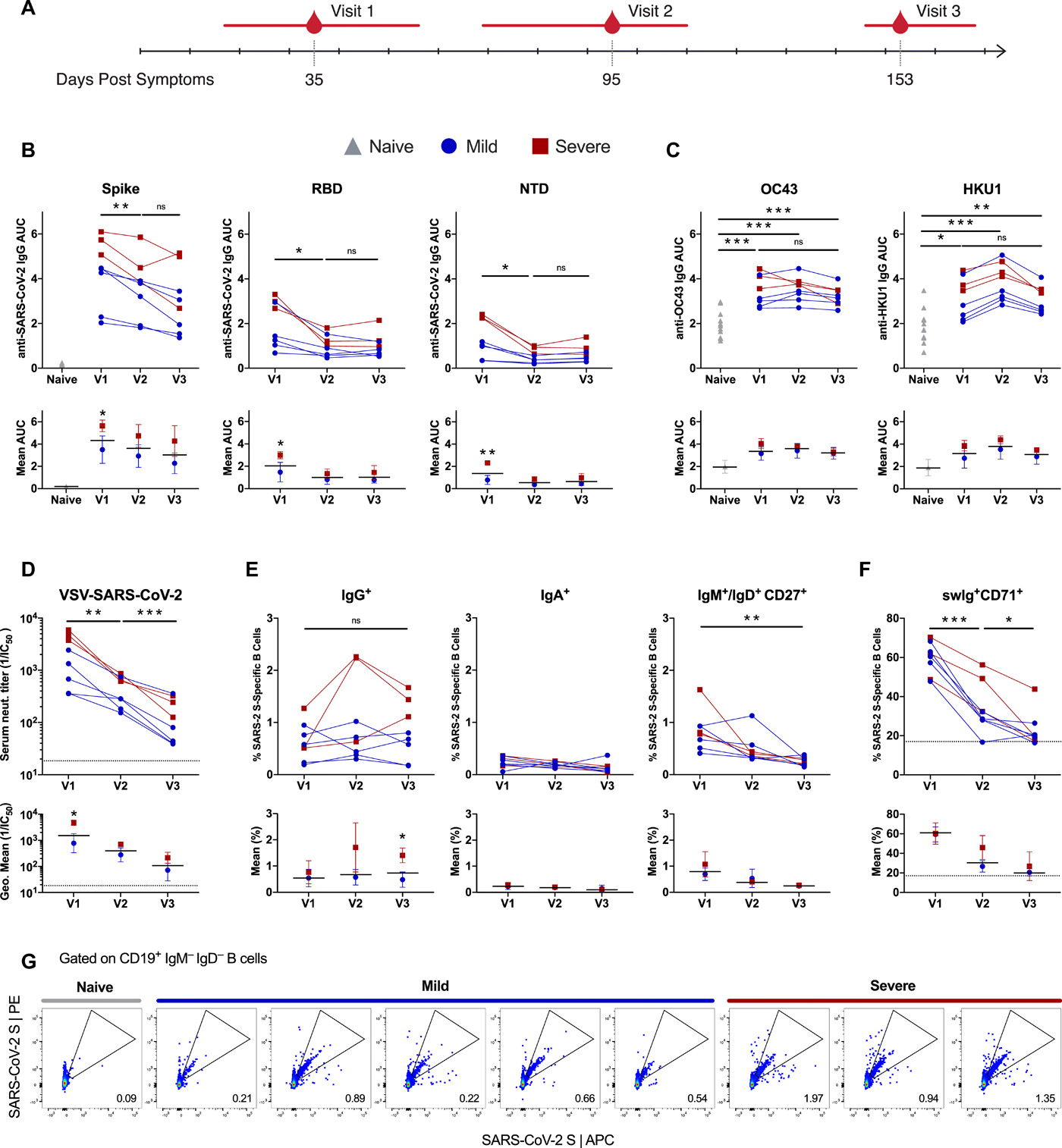 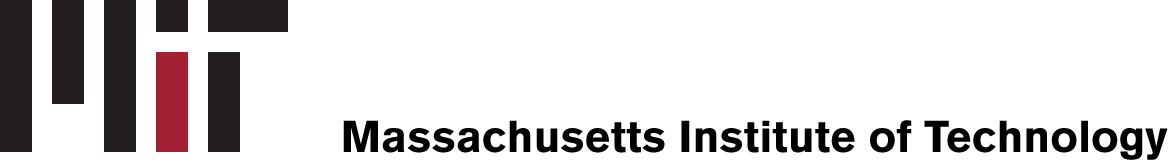 https://immunology.sciencemag.org/content/6/56/eabg6916
41
[Speaker Notes: 3 patients with severe disease and 5 patients with mild disease, serum antibody levels (spike, receptor binding domain, N-terminal domain). All showed elevated binding to S proteins of seasonal corona viruses (OC43 and HKU1)  broadly cross-reactive antibodies]
Sustained SARS-CoV-2 specific B cells overtime
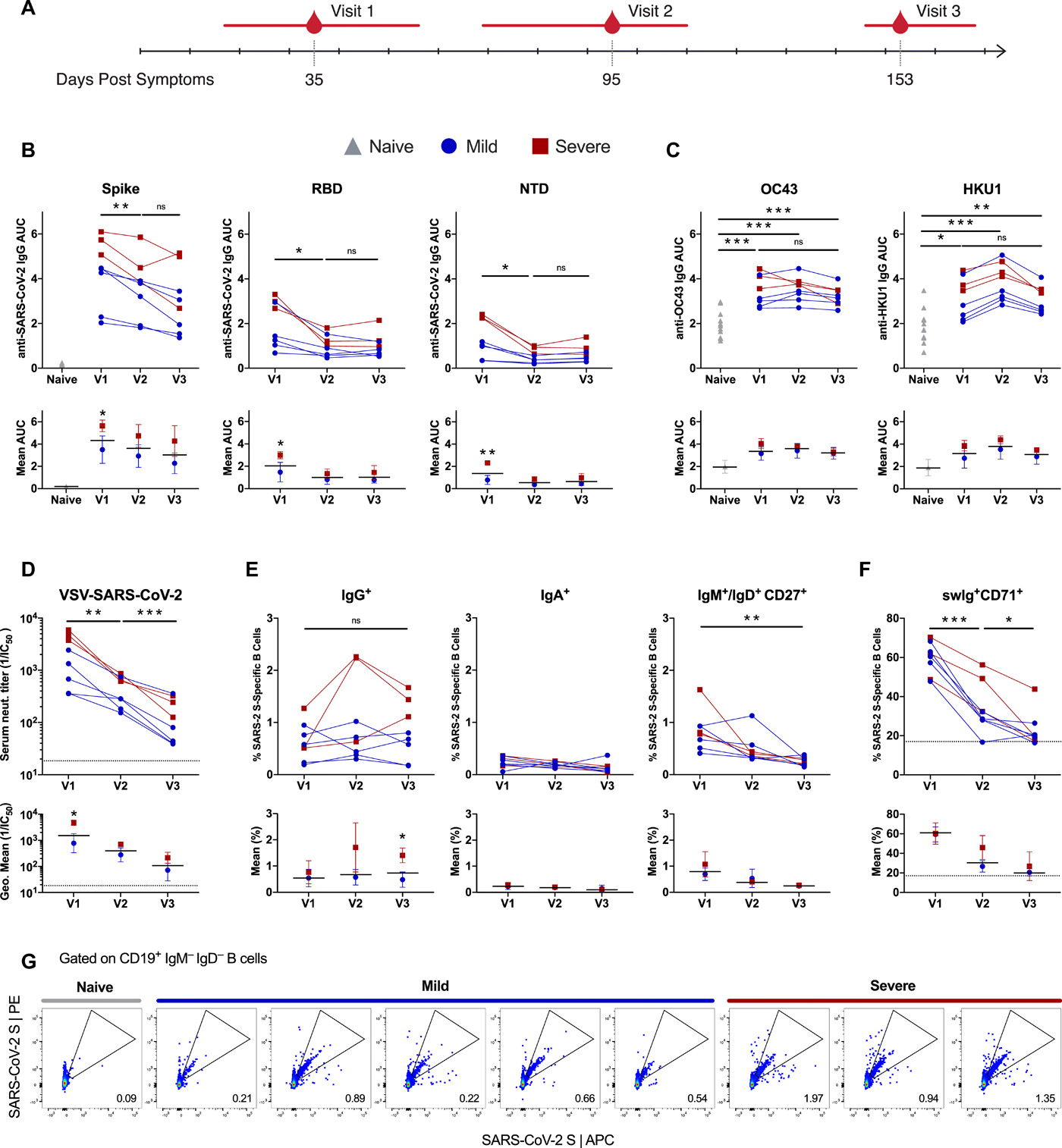 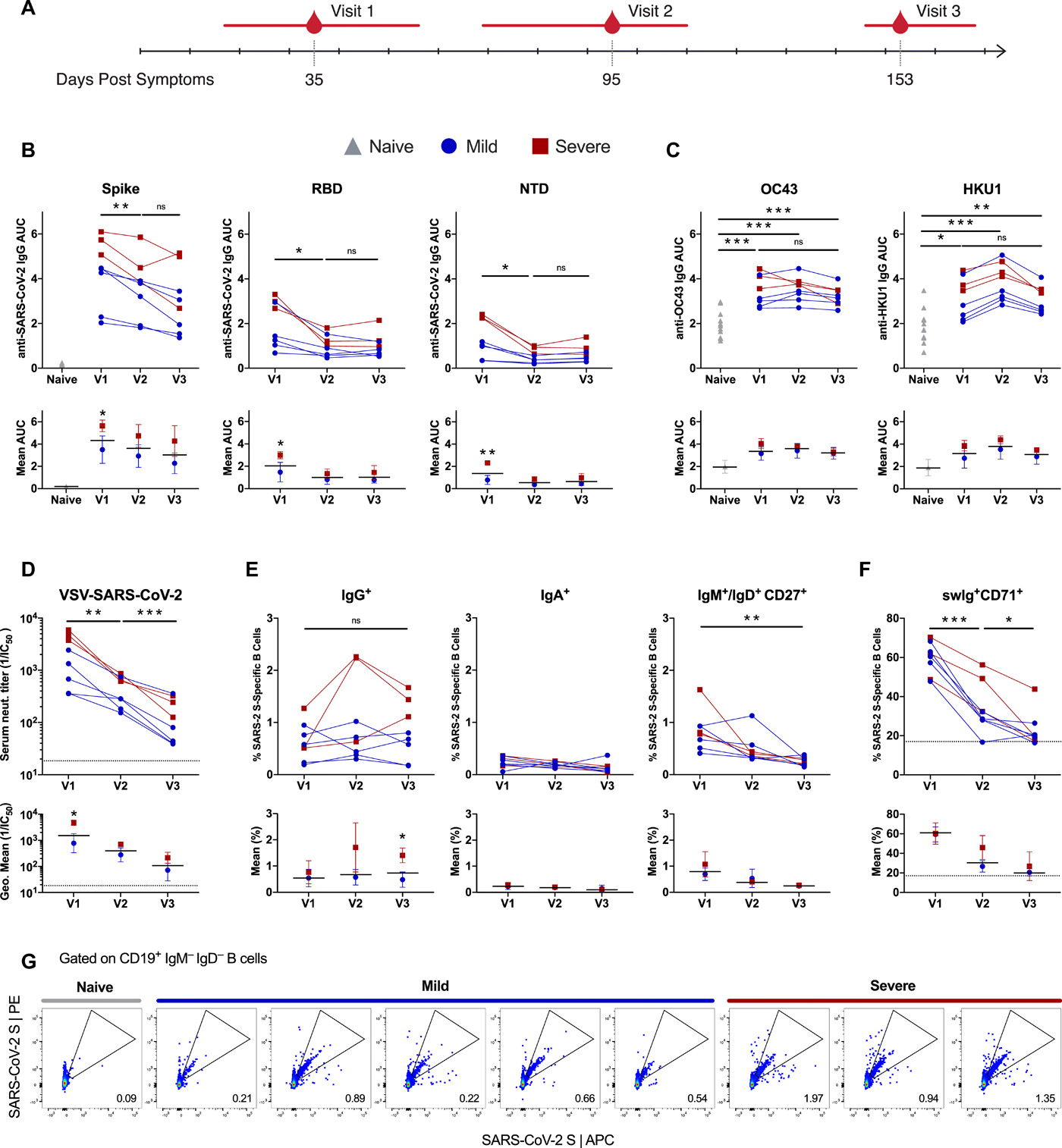 High titers of serum Abs are required for sterilizing immunity

But memory B cells rapidly re-activate following re-infection and can protect against severe disease
Antibody secretion
Further B cell receptor diversification
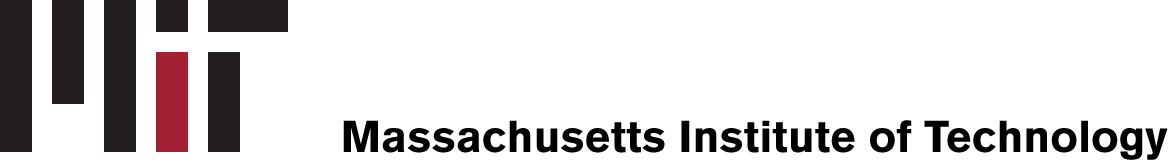 https://immunology.sciencemag.org/content/6/56/eabg6916
42
[Speaker Notes: Although high titers of serum nAbs are required for sterilizing immunity, memory B cells rapidly re-activate following a secondary infection and can contribute to protection against severe disease or death (12). Human MBCs can differentiate into antibody-secreting cells to provide an immediate source of serum antibody or they can enter secondary germinal centers (GCs) to re-diversify their B cell receptors (BCRs) in response to evolving or antigenically related pathogens]
Why memory B cells and antibodies aren’t the full story…
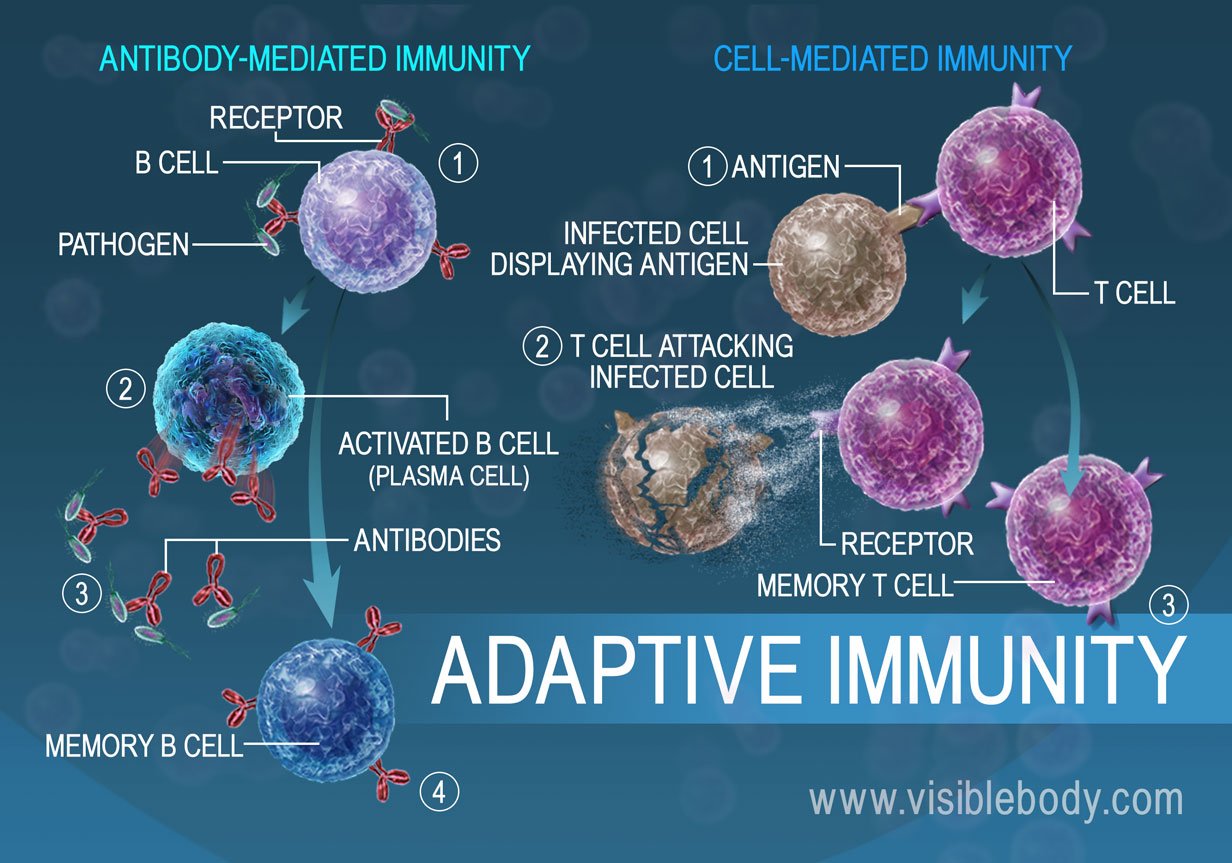 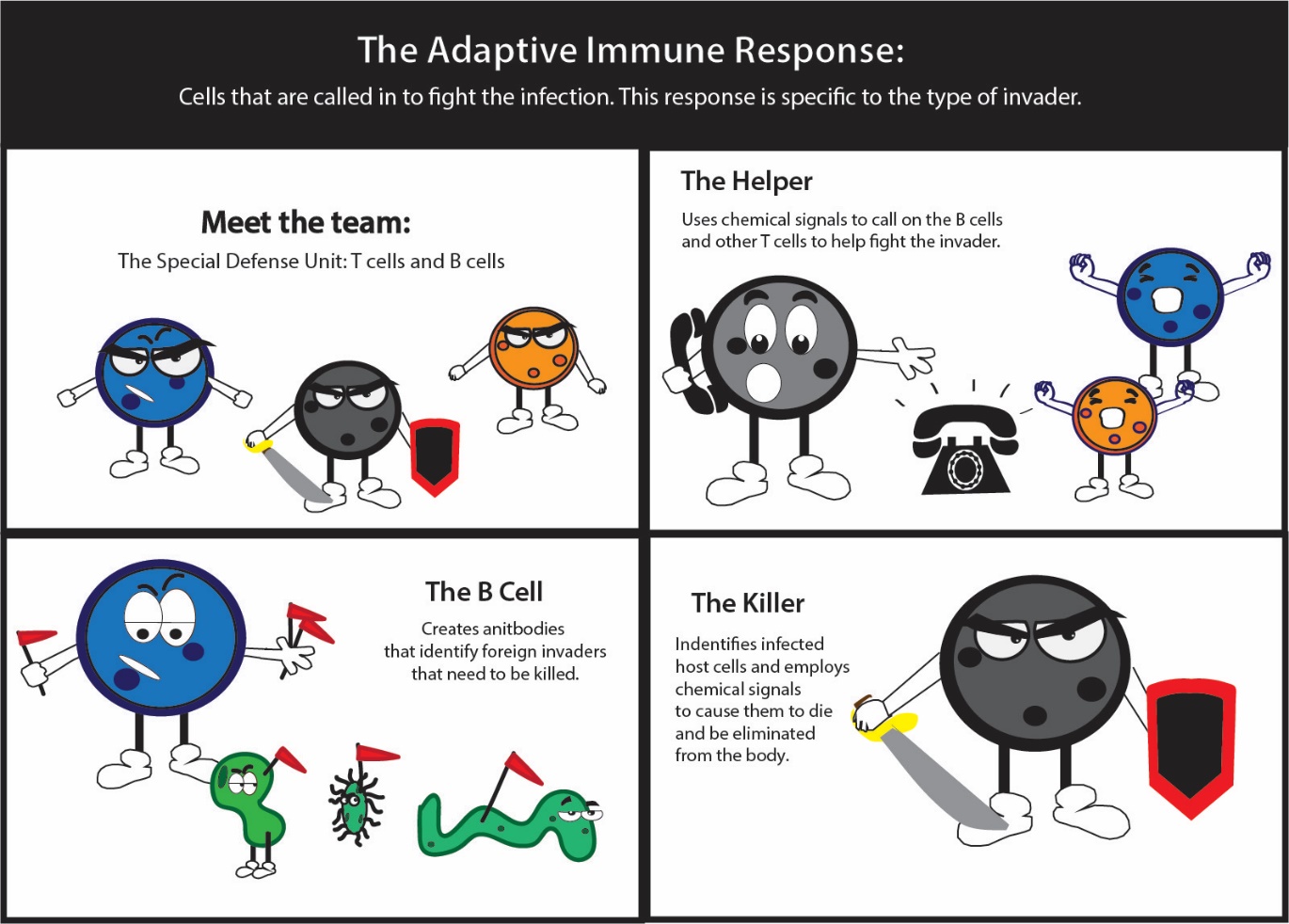 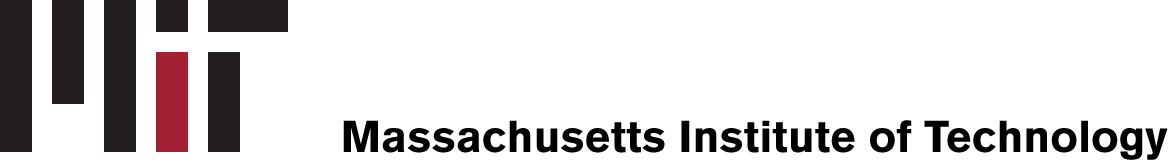 43
Antibodies and COVID-19
There are three major ways to think about the role of antibodies in COVID-19:
 
 Rapid COVID diagnostic test 

 Retained Immunity to COVID-19

 Antibody Treatment
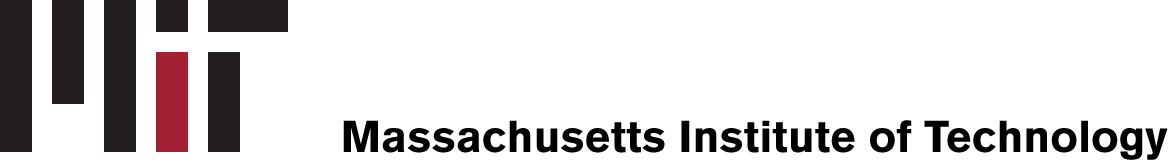 44
[Speaker Notes: in this case, you might propose to make a set of antibodies that bind to SARS-CoV-2 to neutralize the virus (prevent it from infecting healthy cells and hijacking their machinery) and allow other immune cells to more easily identify the virus (coated now with antibodies) and destroy it (ex. Complement Pathway, Phagocytosis via macrophages). If this is the type of proposal that you want to write, you’ll need to consider how you’ll screen for antibodies that bind to SARS-CoV-2. You’ll still need to make antigen from the virus to perform sorts. Also, will you pull clones from a synthetic library (https://www.ncbi.nlm.nih.gov/pubmed/17406305) or will you screen recovered patients’ plasma B cells to try to pull out native neutralizing clones developed through B cell receptor somatic hypermutation (https://www.ncbi.nlm.nih.gov/pmc/articles/PMC7095806/)? Some important things to think about here will be the affinity needed for complete neutralization, the stability of your antibody in solution (think about other things added to the final drug formulation to prevent aggregation), the specific antigen to which the antibodies will bind, etc.]
Potent antibody treatment to slow disease progression

SARS-CoV-2 Neutralizing Antibody LY-CoV555 in Outpatients with Covid-19
Chen et al. 
N Engl J Med 2021; 384:229-237
DOI: 10.1056/NEJMoa2029849
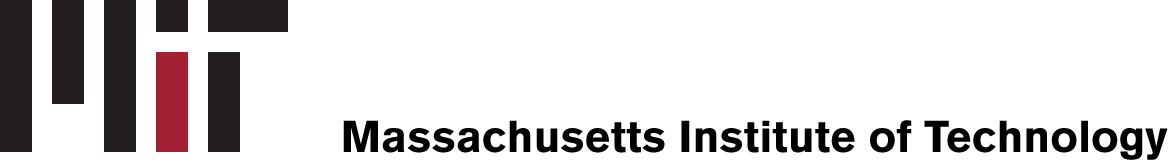 45
[Speaker Notes: in this case, you might propose to make a set of antibodies that bind to SARS-CoV-2 to neutralize the virus (prevent it from infecting healthy cells and hijacking their machinery) and allow other immune cells to more easily identify the virus (coated now with antibodies) and destroy it (ex. Complement Pathway, Phagocytosis via macrophages). If this is the type of proposal that you want to write, you’ll need to consider how you’ll screen for antibodies that bind to SARS-CoV-2. You’ll still need to make antigen from the virus to perform sorts. Also, will you pull clones from a synthetic library (https://www.ncbi.nlm.nih.gov/pubmed/17406305) or will you screen recovered patients’ plasma B cells to try to pull out native neutralizing clones developed through B cell receptor somatic hypermutation (https://www.ncbi.nlm.nih.gov/pmc/articles/PMC7095806/)? Some important things to think about here will be the affinity needed for complete neutralization, the stability of your antibody in solution (think about other things added to the final drug formulation to prevent aggregation), the specific antigen to which the antibodies will bind, etc.]
Reduces viral load and leads to fewer hospitalizations
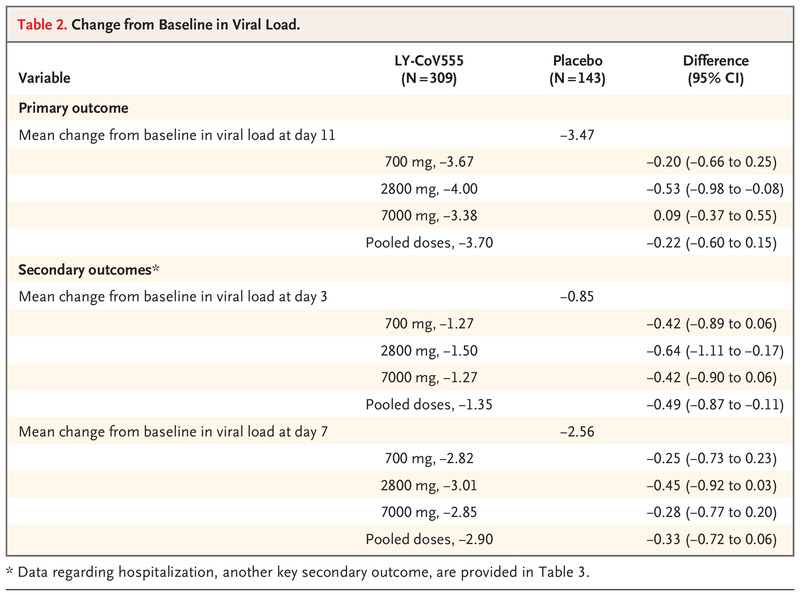 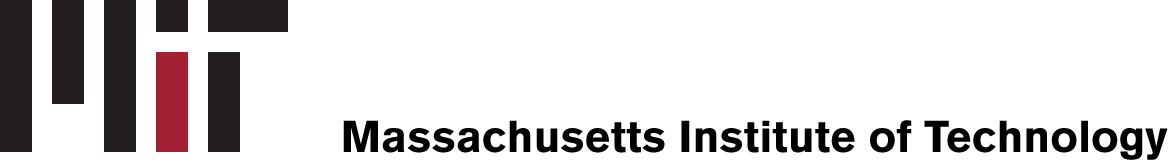 https://www.nejm.org/doi/full/10.1056/NEJMoa2029849
46
Reduces viral load and leads to fewer hospitalizations
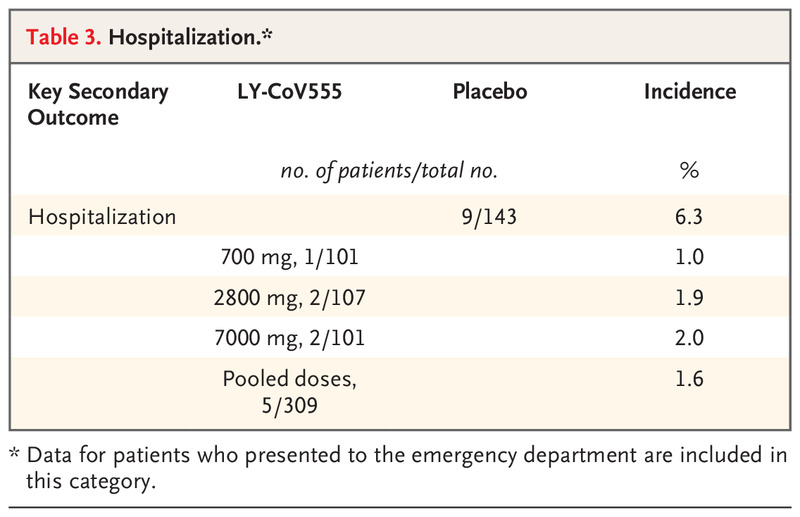 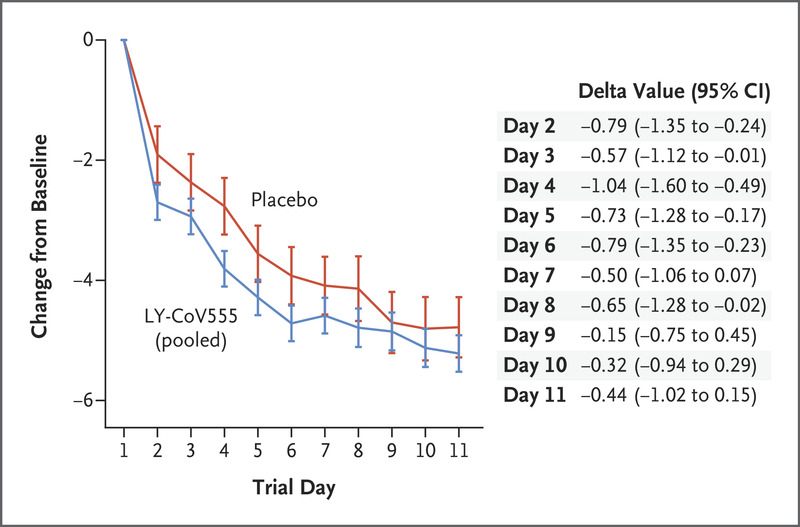 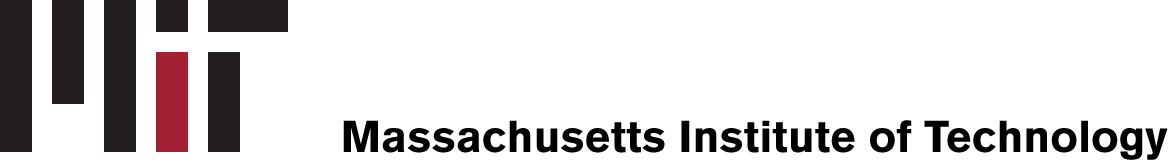 https://www.nejm.org/doi/full/10.1056/NEJMoa2029849
47
Broadly cross-reactive neutralizing antibodies

Broad and potent activity against SARS-like viruses by an engineered human monoclonal antibody
Rappazzo et al. 
Science, 19 Feb 2021:
DOI: 10.1126/science.abf4830
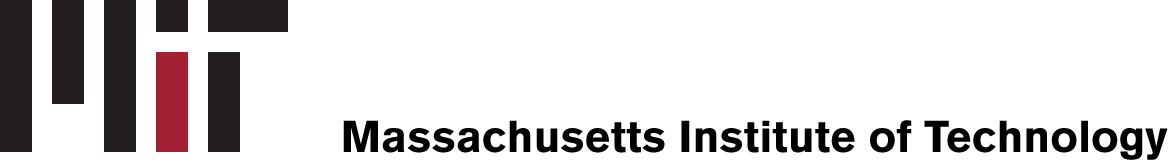 48
[Speaker Notes: in this case, you might propose to make a set of antibodies that bind to SARS-CoV-2 to neutralize the virus (prevent it from infecting healthy cells and hijacking their machinery) and allow other immune cells to more easily identify the virus (coated now with antibodies) and destroy it (ex. Complement Pathway, Phagocytosis via macrophages). If this is the type of proposal that you want to write, you’ll need to consider how you’ll screen for antibodies that bind to SARS-CoV-2. You’ll still need to make antigen from the virus to perform sorts. Also, will you pull clones from a synthetic library (https://www.ncbi.nlm.nih.gov/pubmed/17406305) or will you screen recovered patients’ plasma B cells to try to pull out native neutralizing clones developed through B cell receptor somatic hypermutation (https://www.ncbi.nlm.nih.gov/pmc/articles/PMC7095806/)? Some important things to think about here will be the affinity needed for complete neutralization, the stability of your antibody in solution (think about other things added to the final drug formulation to prevent aggregation), the specific antigen to which the antibodies will bind, etc.]
Broad yet strong binding affinity to various sarbecoviruses
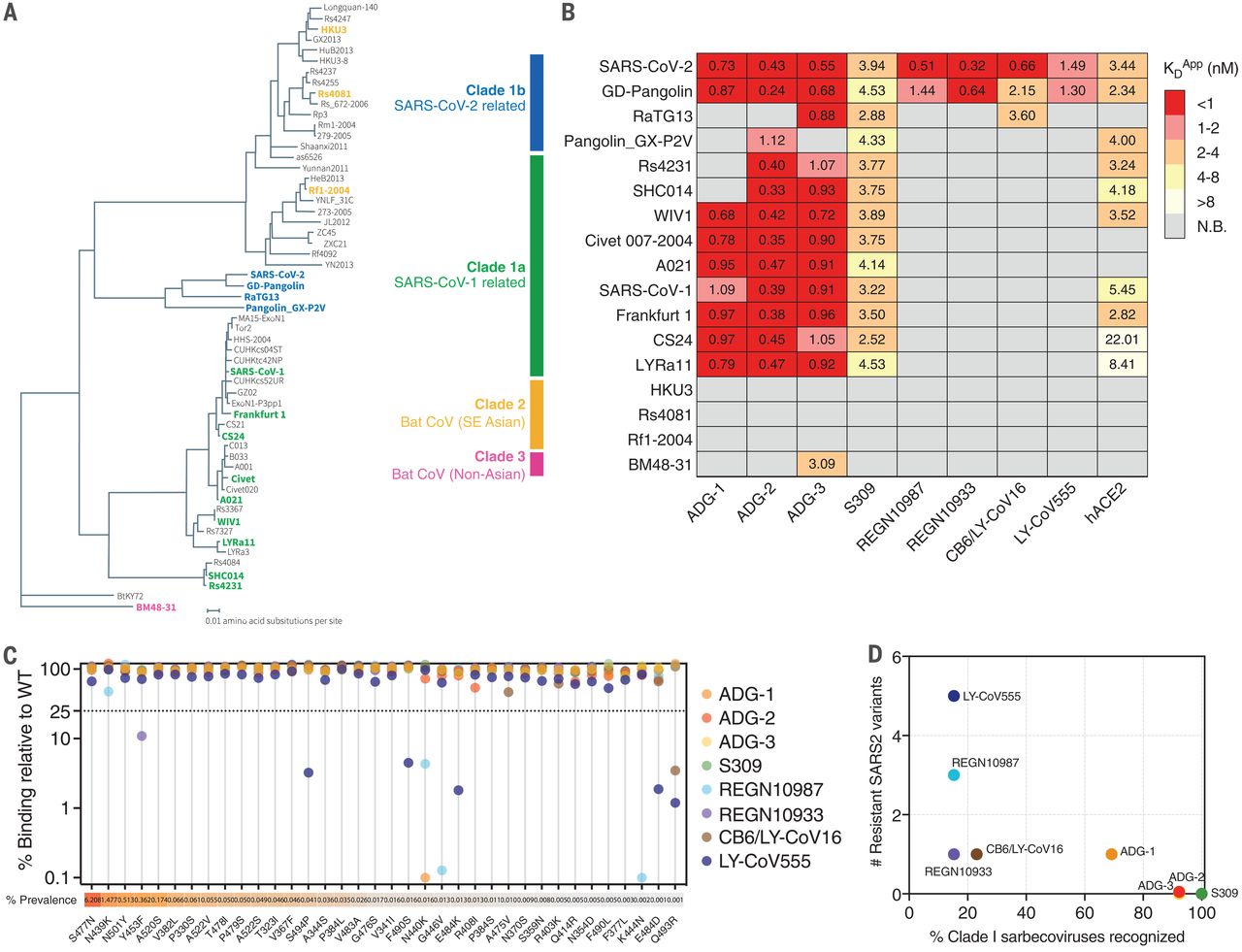 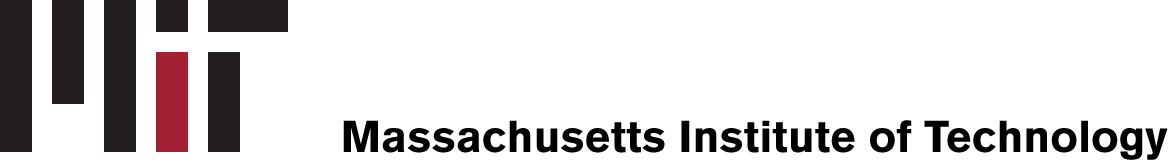 https://science.sciencemag.org/content/371/6531/823
49
[Speaker Notes: Here they compare the binding affinity of their antibodies across a number of different related corona viruses as compared to some clinically available antibodies]
Using YSD to epitope map virus binding site
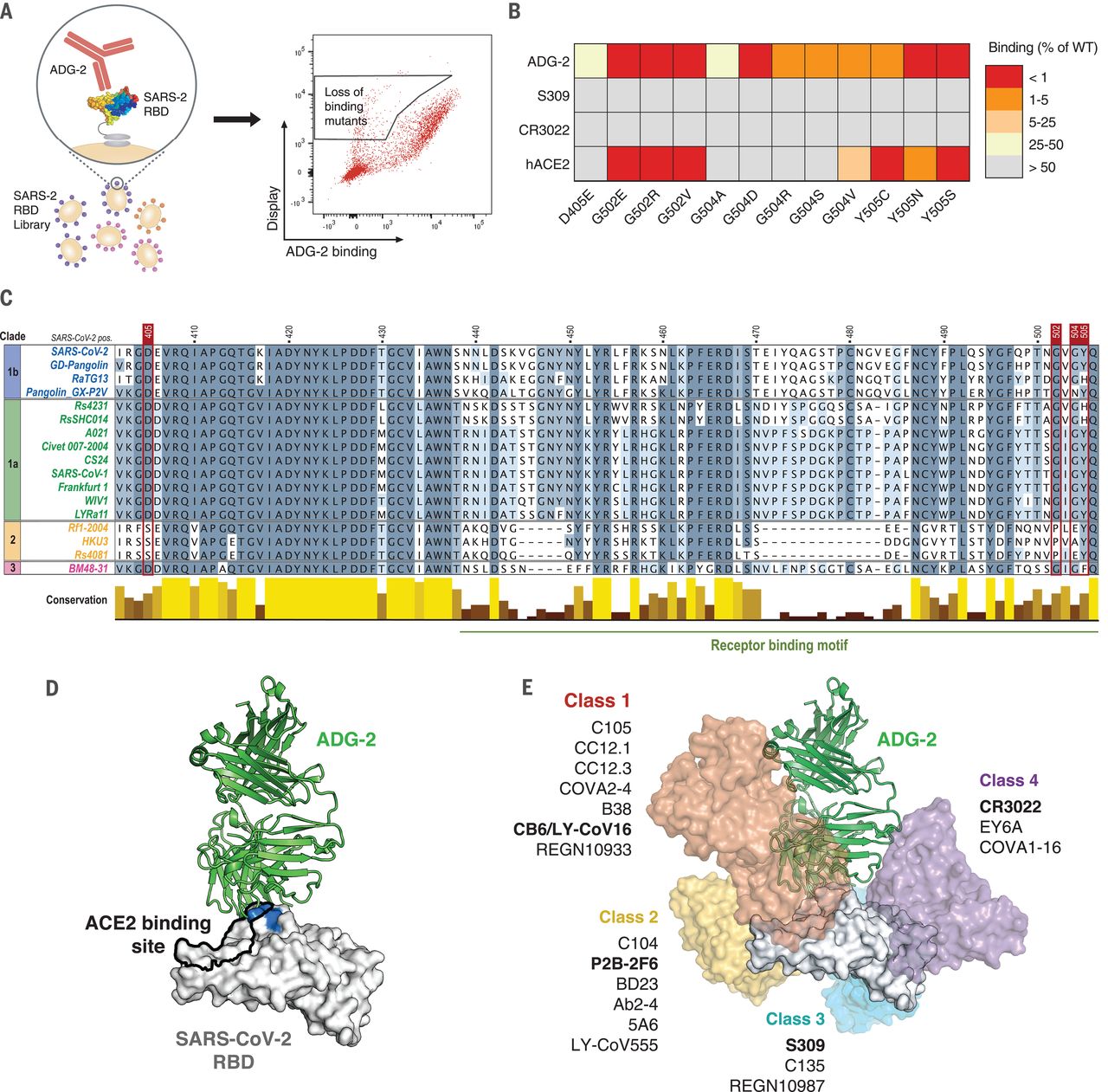 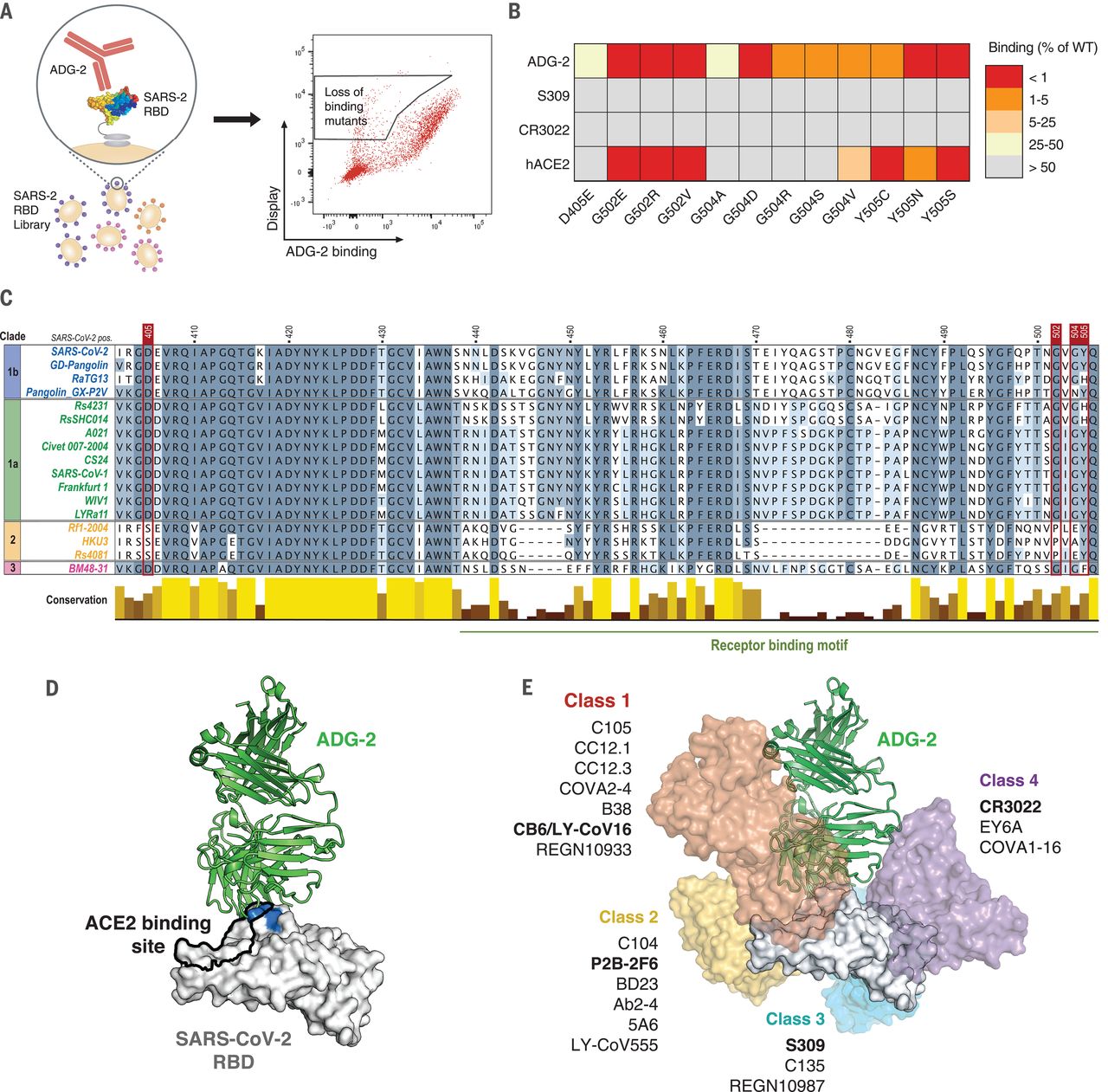 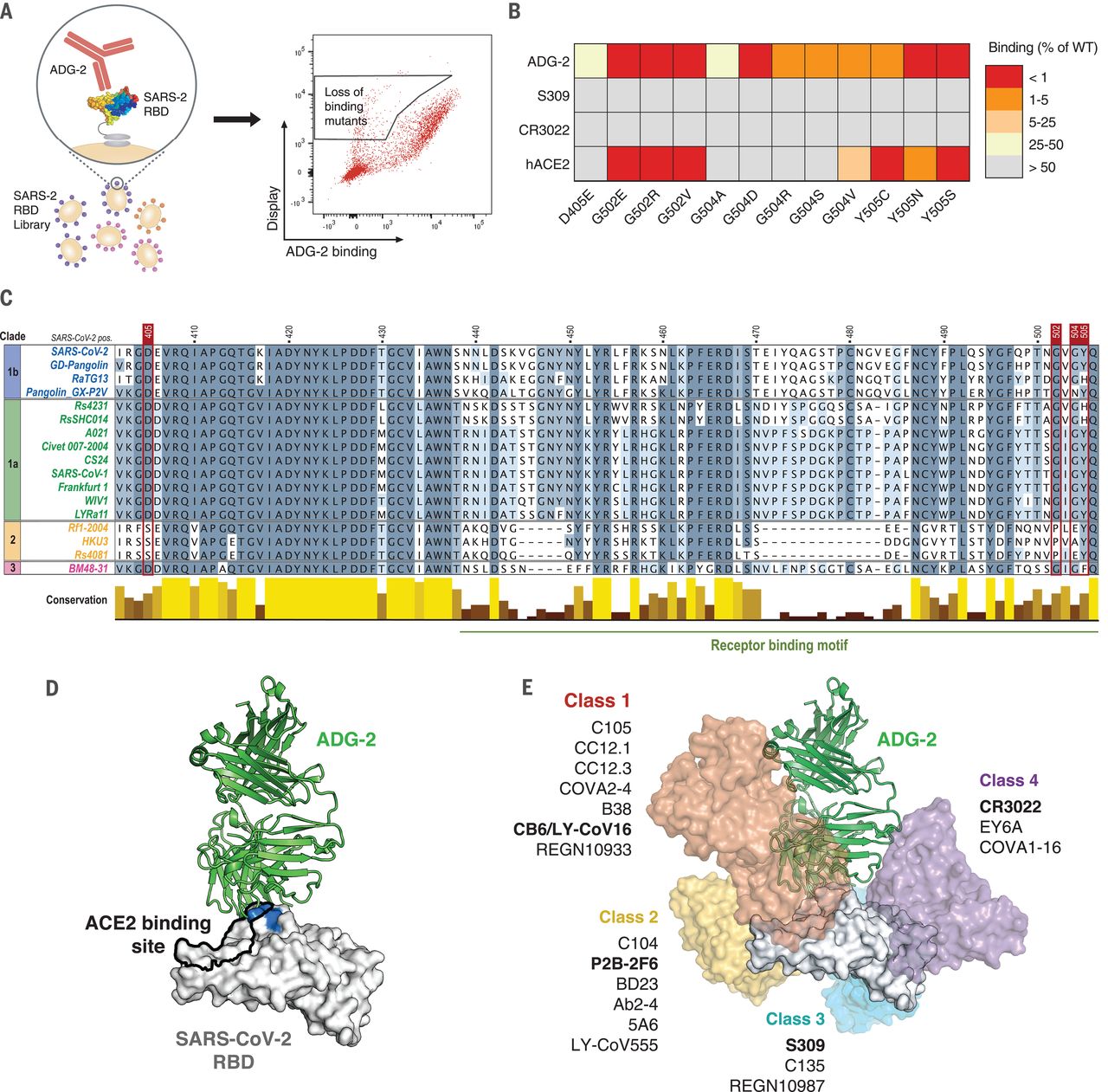 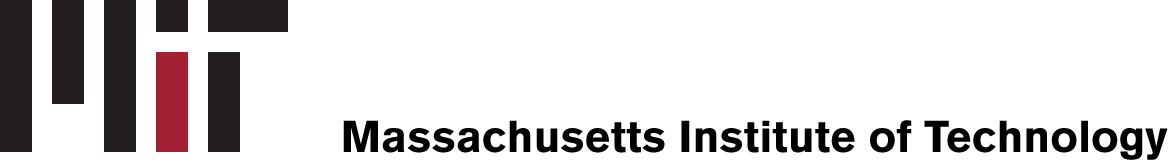 https://science.sciencemag.org/content/371/6531/823
50
[Speaker Notes: Here they create a library using YSD displaying the SARS-CoV-2 receptor binding domain with random mutations. They then select for mutants that no longer bind their antibody of interest. This helps determine which amino acids are important for binding (and are in the binding pocket of the antibody to the receptor). They then show how a number of corona viruses share sequence homology in the receptor binding motif and a crystal structure of their antibody binding to the SARS-CoV-2 RBD]
Any questions?
Effect of affinity on anti-PD-1 
immune checkpoint blockade therapy
Antibodies and COVID-19
AF647
Streptavidin
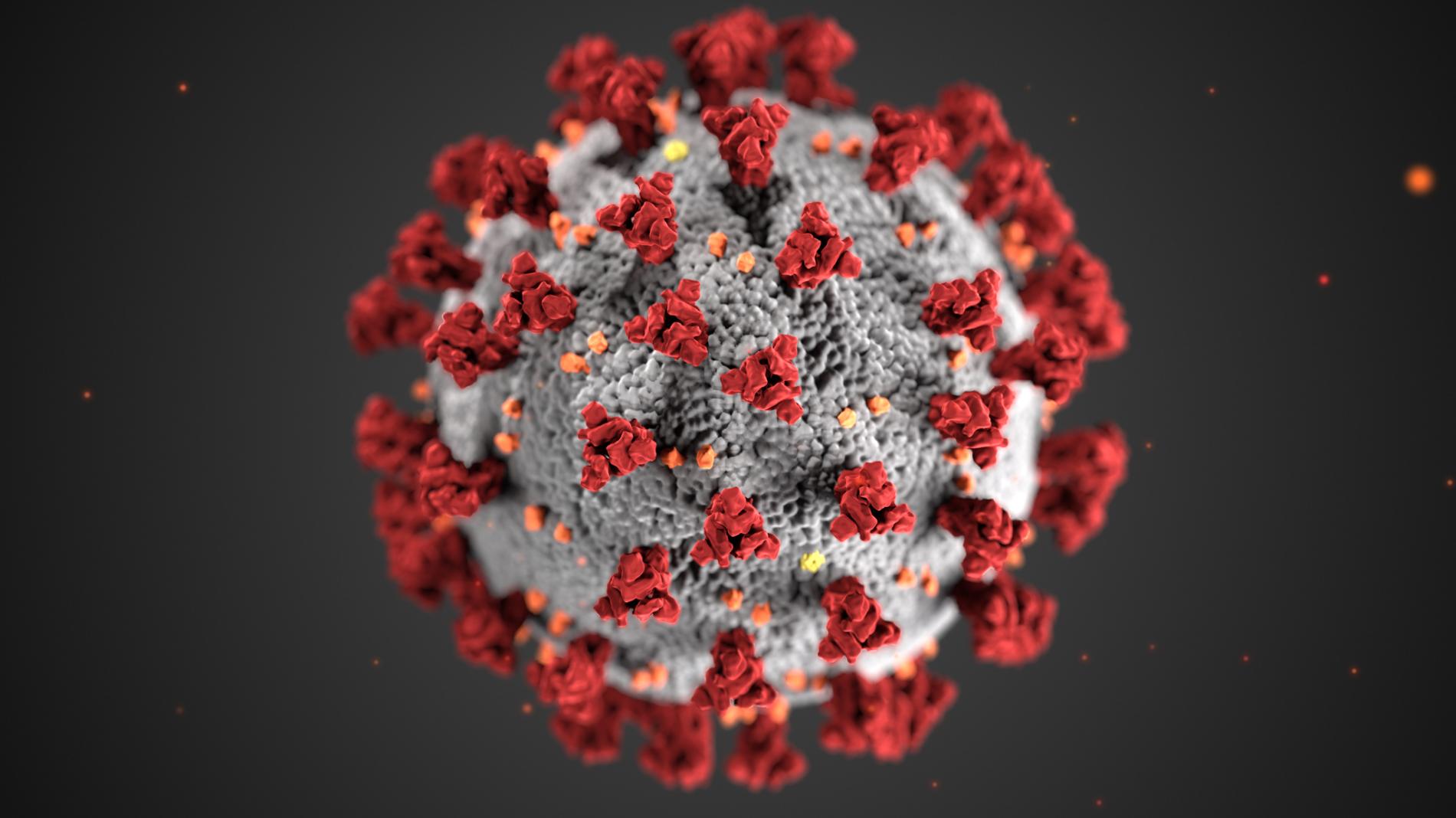 Secondary
StrepAF647
Biotin
PD-1
C-myc
Y
Y
VH
AF488
VL
HA
Primary
Chicken α C-myc
Secondary
Goat α Chicken
Aga2
Aga1
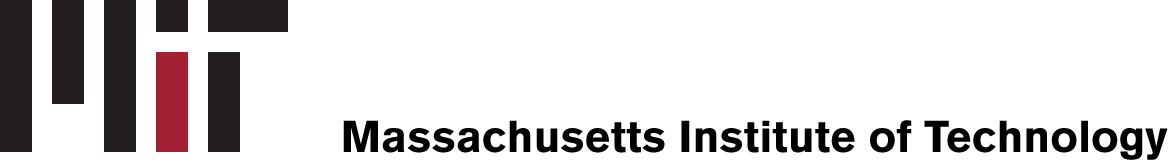 51
Extra slides
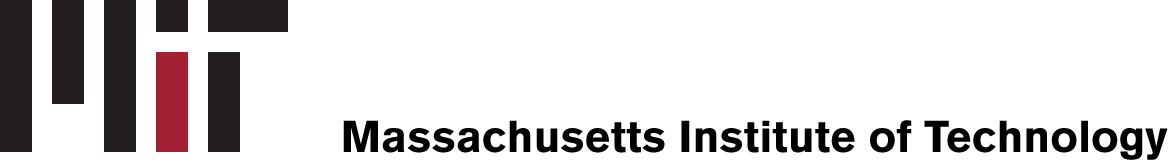 52
Yeast Titration Curve Fit
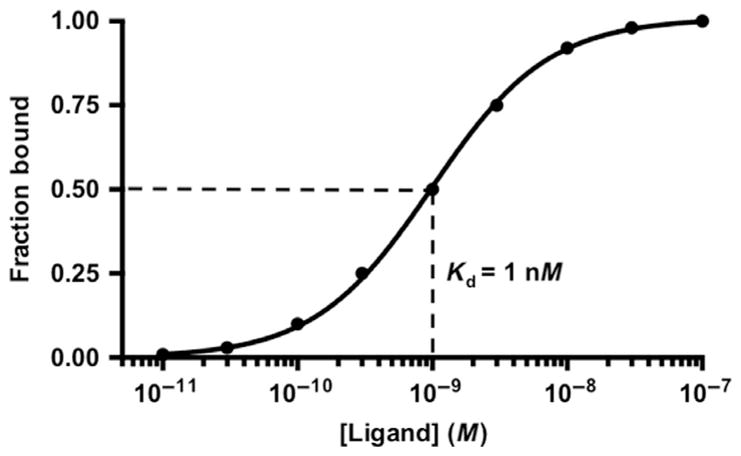 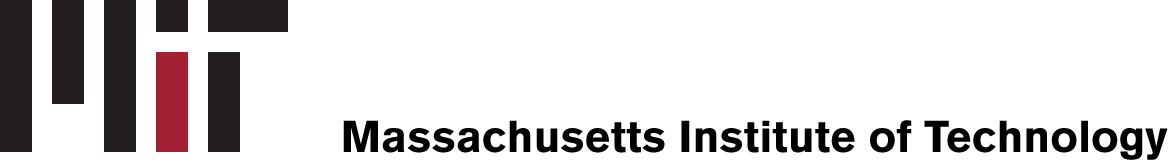 53
Octet - 29FmonomAb
Global Fit (Association and Dissociation) All Sensors
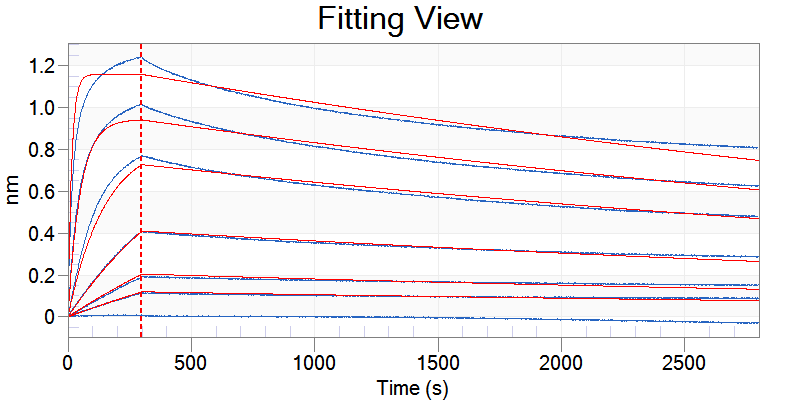 100 nM 29F monomAb
30 nM
10 nM
2.5 nM
1 nM
0.6 nM
0 nM (control)
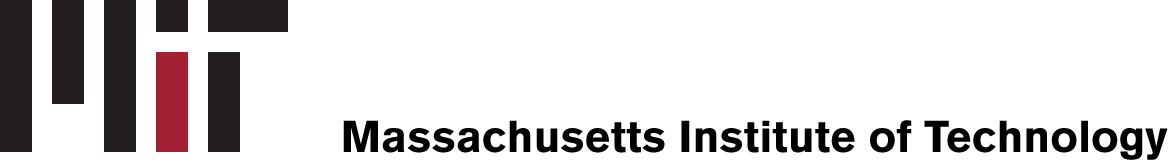 54
Octet - 29FmonomAb  Dissociation values
Local Fit (Association and Dissociation) All Sensors
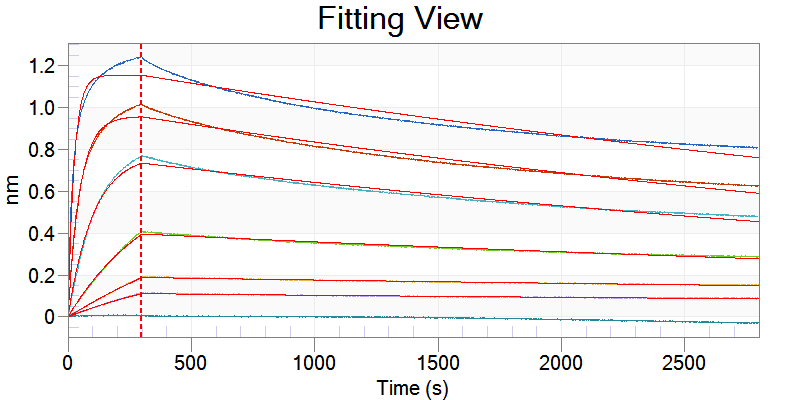 Local Fit (Dissociation) All Sensors
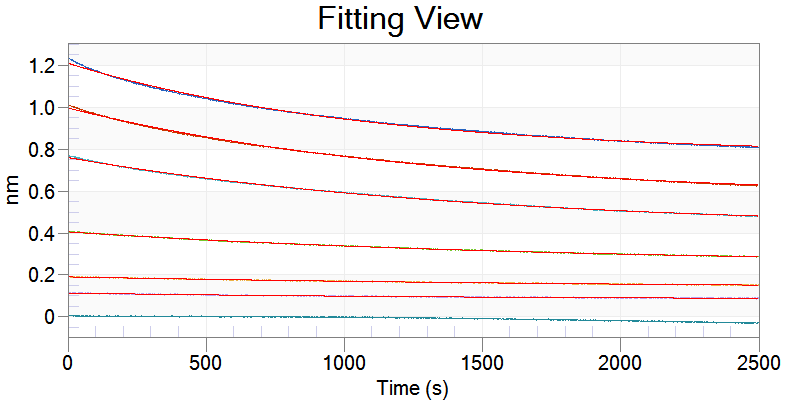 55
Octet – 29FeL1.7 monomAb (former Mut7)
Global Fit (Association and Dissociation) (all sensors)
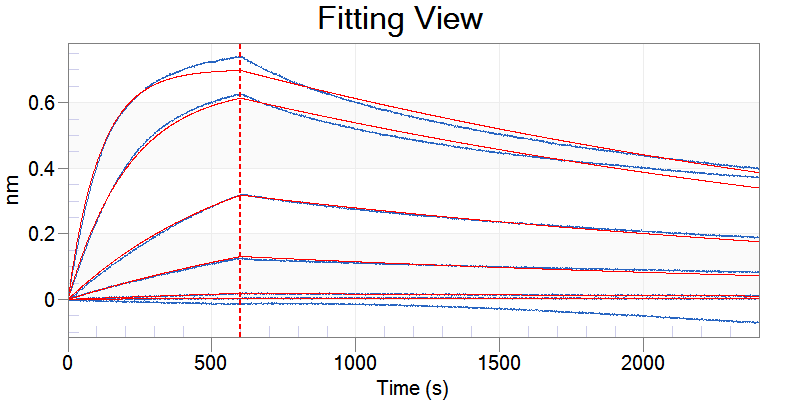 Local Fit (Dissociation) All Sensors
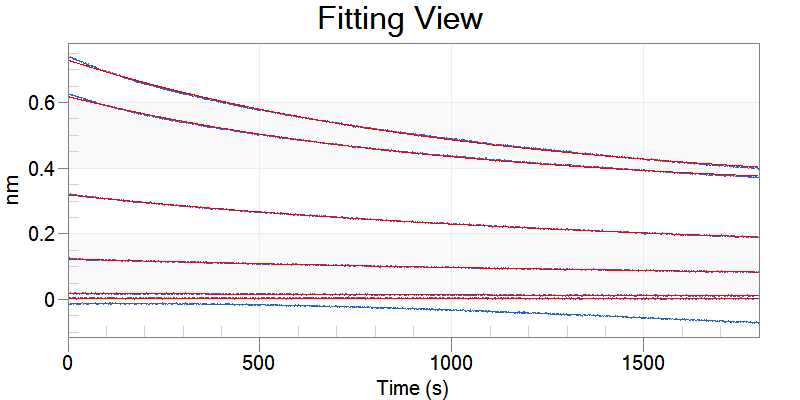 56
Moving to the Kinetic Exclusion Assay (KinExA)
Mixed and equilibrated
Modified KinExA Protocol

Prepare samples with constant ligand and titrated antigen.

Incubate at 37°C for 72 hours

Prepare beads by coating with biotinylated titrated antigen.

Expose samples to beads for short time (<1 min) to capture any free constant ligand.

Incubate at 4°C with detection antibody for 15-20 minutes.

Run flow.
mPD-1 (labeled irrelevant) dilyution series
Antibody at 
fixed concentration
Y
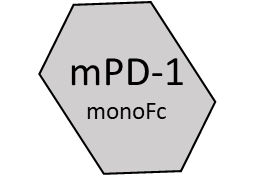 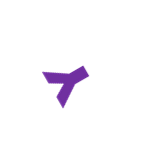 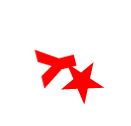 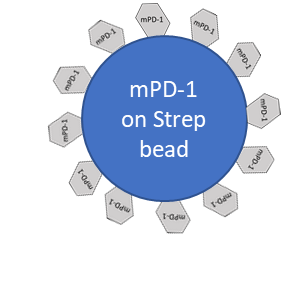 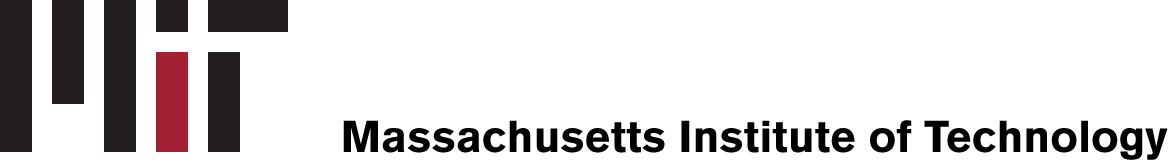 Free antibody captured on beads (will collect any bivalent clones only bound on one arm)
Detect with anti-mouse-AF647
57
KinExA Flow Example Plots
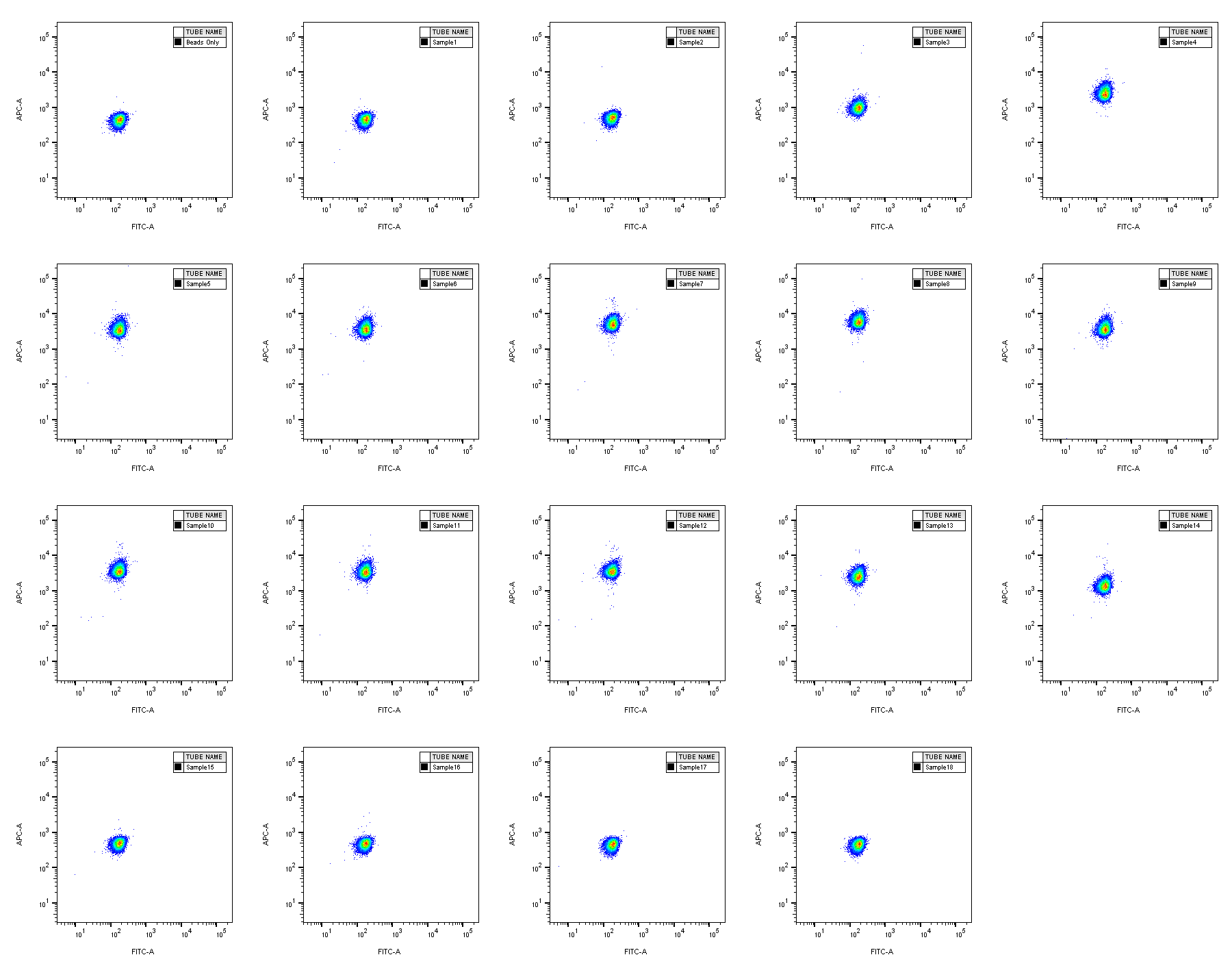 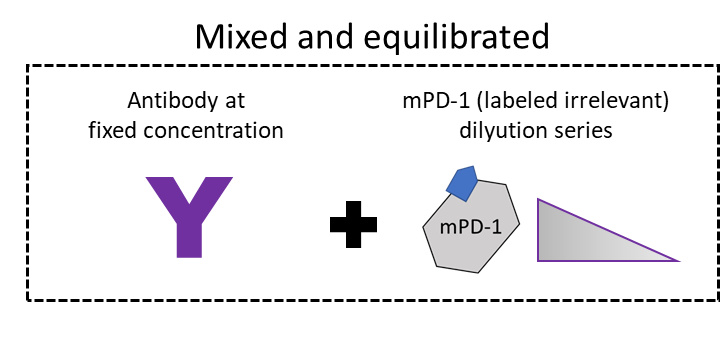 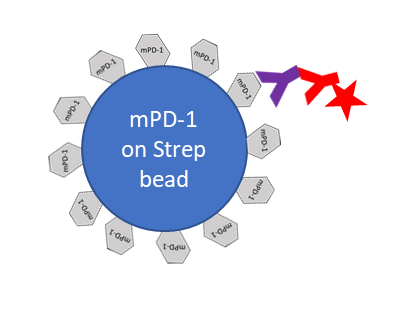 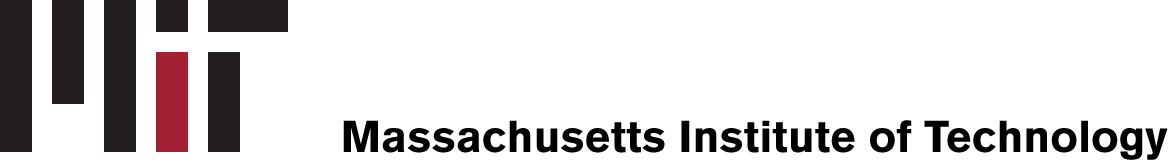 58
KinExA Binding Curves
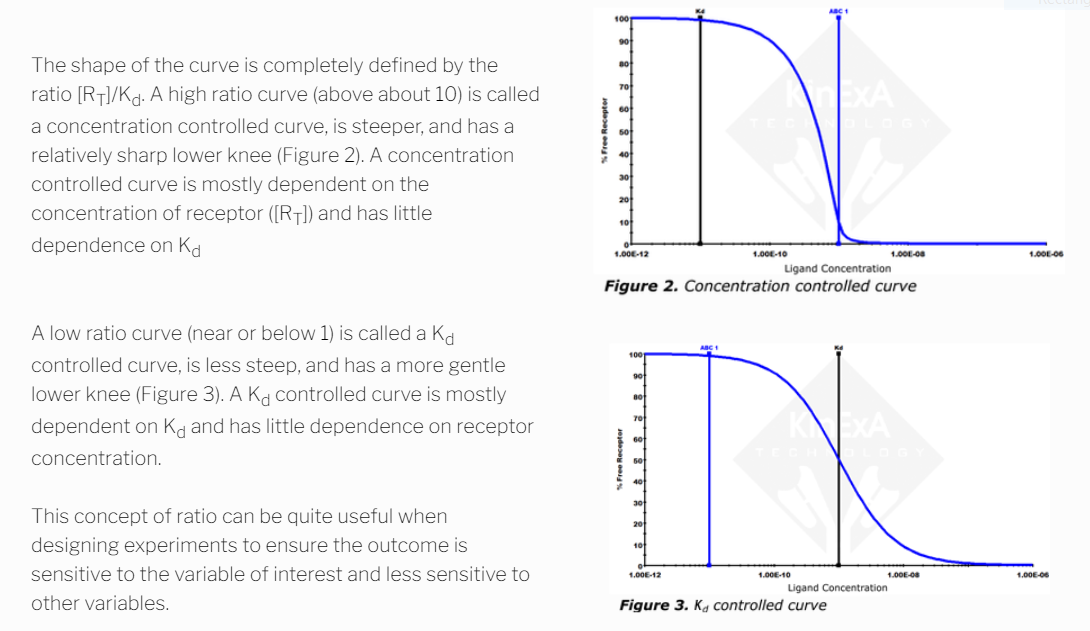 Darling, R. J., & Brault, P.-A. (2004). ASSAY and Drug Development Technologies, 2(6), 647–657. doi:10.1089/adt.2004.2.647  
Smith, M. H., & Fologea, D. (2020). Sensors, 20(12), 3442. https://doi.org/10.3390/s20123442
Bee, C., Abdiche, Y. N., Stone, D. M., Collier, S., Lindquist, K. C., Pinkerton, A. C., Pons, J., & Rajpal, A. (2012). PloS one, 7(4), e36261.
Percentage of Free Antibody Binding Sites
Y
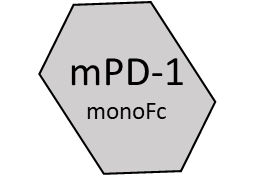 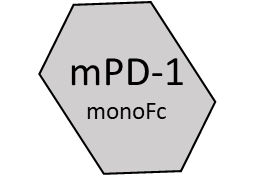 Y
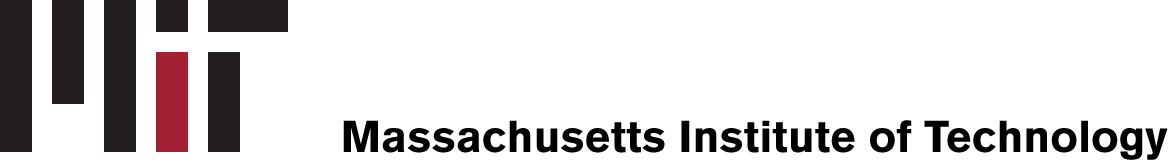 Titrated Ligand Concentration
59
KinExA Binding Curves – Local Fit
Local Fit: Allow Sig100, Sig0, kD and Active Constant Ligand to vary for each curve
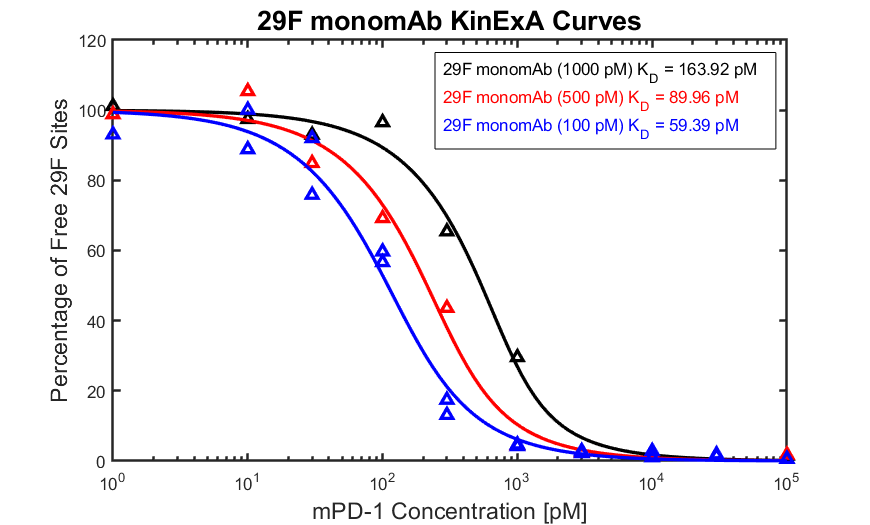 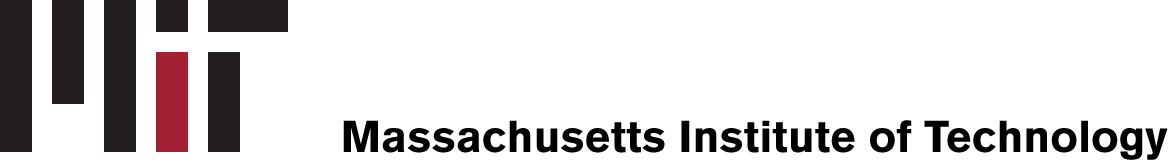 60
KinExA Binding Curves – Global Fit
Global Fit: Allow Sig100, Sig0, and Active Constant Ligand to vary for each curve but hold kD constant for all curves
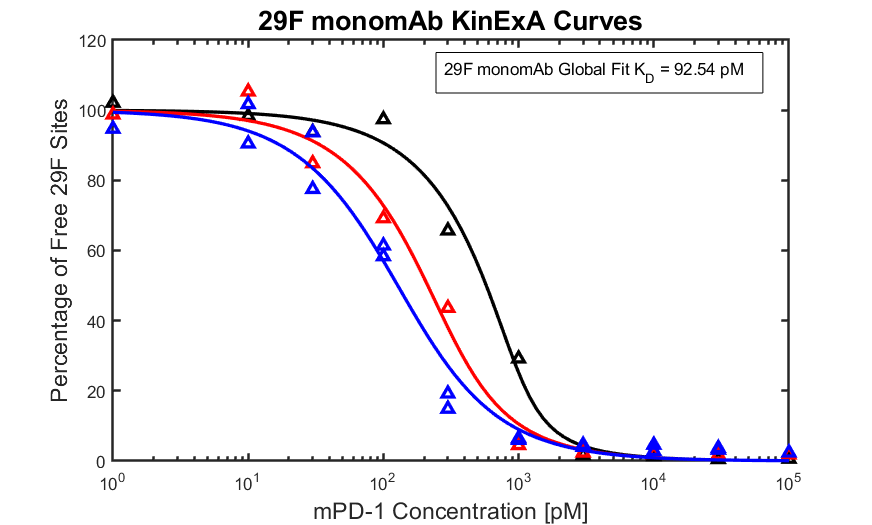 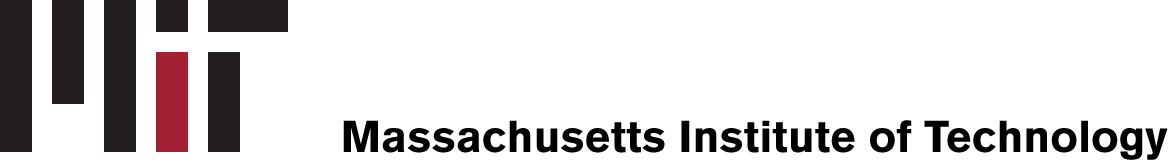 61
Immune Checkpoint Blockade Therapy
In the Wittrup lab, we uses a variety of protein engineering strategies to understand and develop effective cancer biopharmaceuticals…
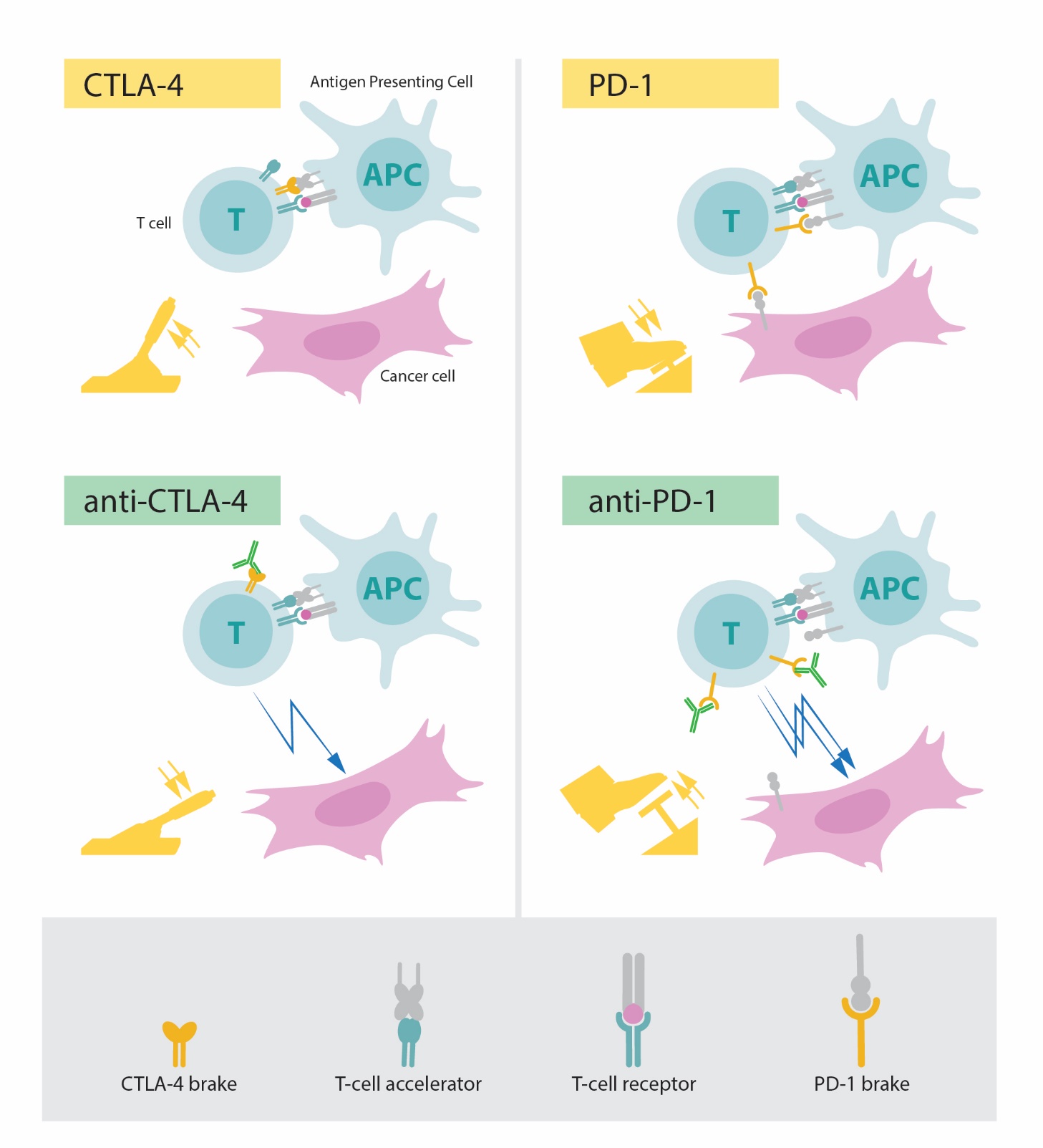 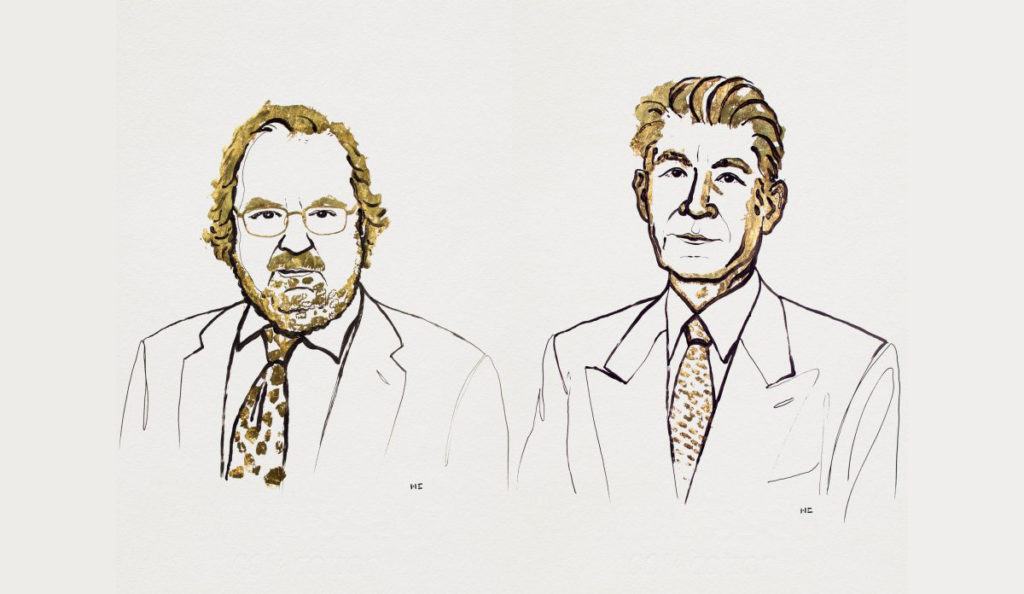 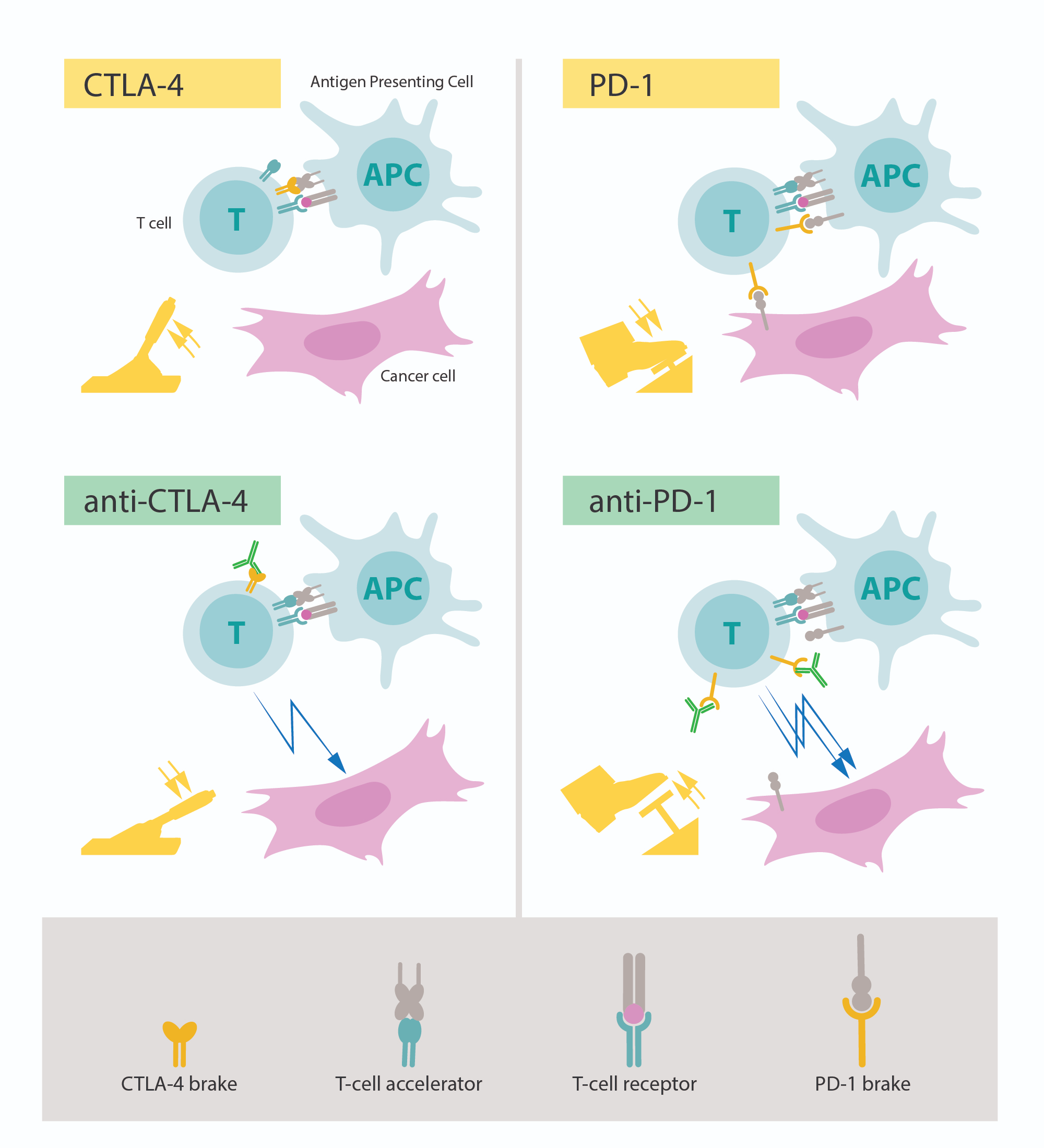 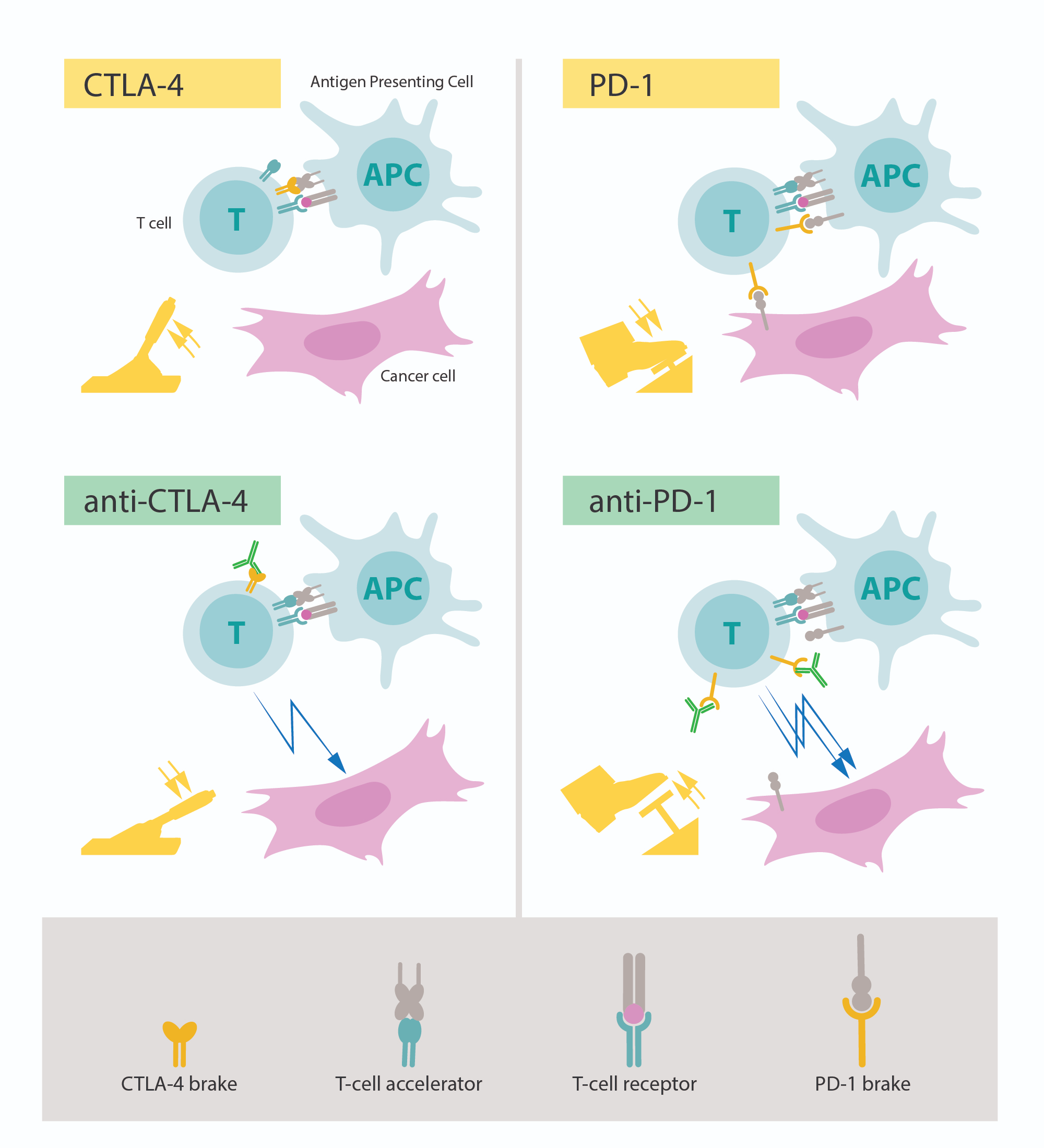 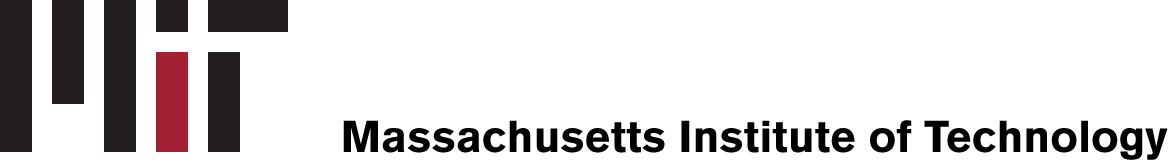 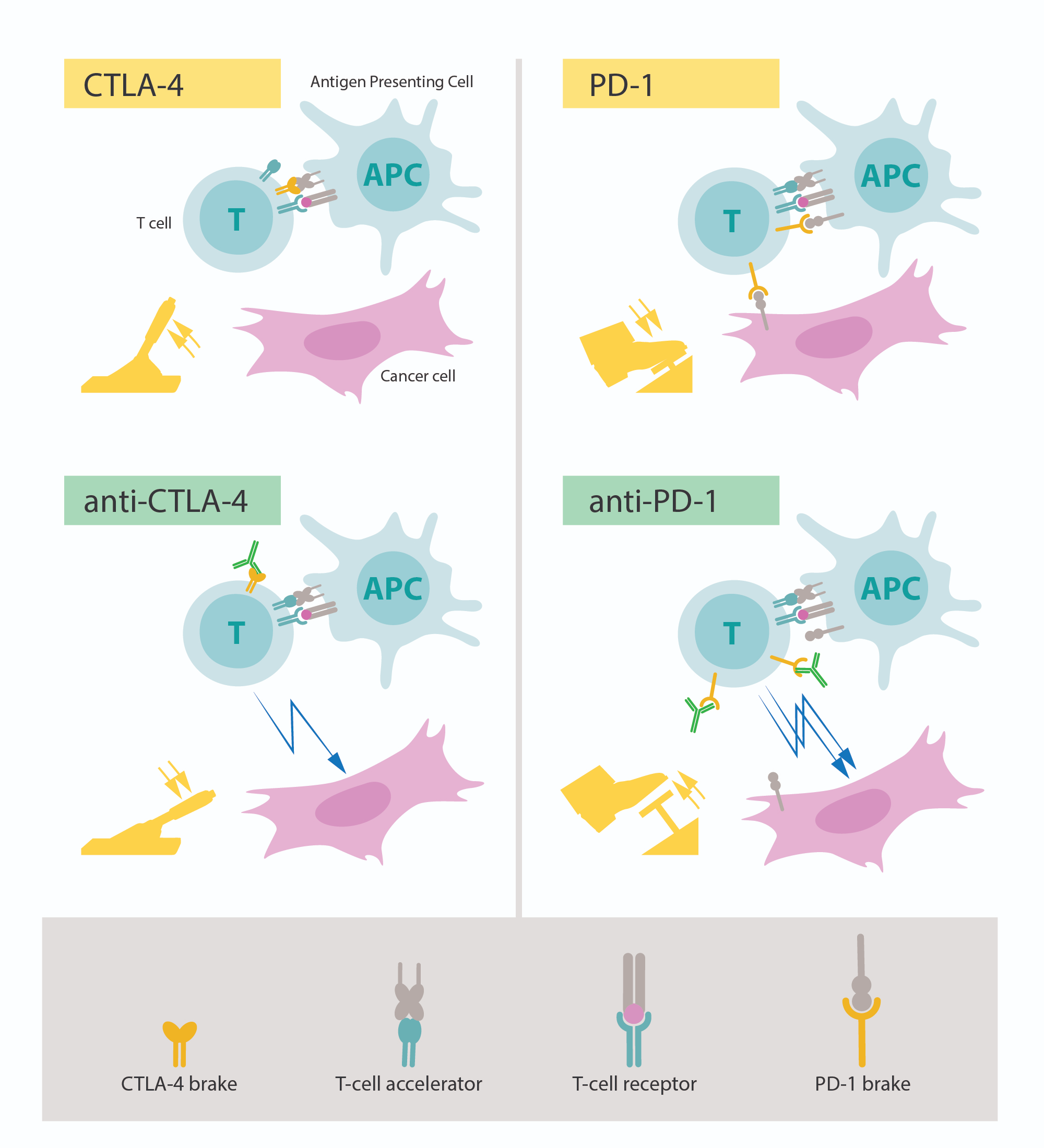 Dr. James P. Allison
Dr. Tasuku Honjo
2018 Nobel Prize in Physiology or Medicine for the discovery of cancer therapy by inhibition of negative immune regulation
https://www.nobelprize.org/uploads/2018/10/press-medicine2018.pdf
Illustration by Mattias Karlen, The Nobel Committee for Physiology or Medicine
62
PD-1 Fully Saturated by mAb?
Schmidt MM, Wittrup KD. 2009. A modeling analysis of the effects of molecular size and binding affinity on tumor targeting. Mol Cancer Ther. 8(10):2861–2871.
Thurber G.M. , Wittrup K. Dane, A mechanistic compartmental model for total antibody uptake in tumors. Journal of Theoretical Biology. 314 (2012) 57–68
Rhoden, John J., Wittrup, KD. Dose Dependence of Intratumoral Perivascular Distribution of Monoclonal Antibodies. Journal of Pharmaceutical Sciences, 101, 2, (2012) 860-867.
Tisdale, AW., New Protein Engineering Approaches for Potentiating and Studying Antibody-Based EGFR Antagonism, Thesis, Biological Engineering, MIT, 2019
Lindauer et al., Translational Pharmacokinetic/Pharmacodynamic Modeling of Tumor Growth Inhibition… CPT Pharmacometrics Syst Pharmacol. 2017 Jan; 6(1): 11–20.
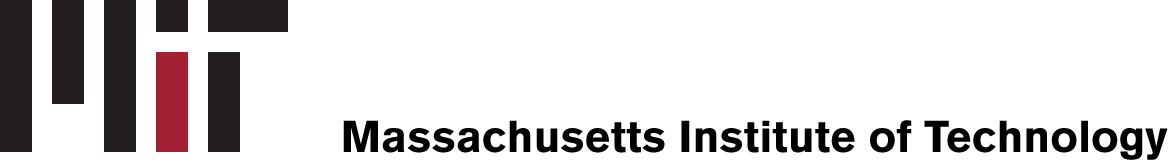 ~10000 receptors per T cell, EGFR = ~80 nM,
Half life = ~35 hours, seems long, but same order of magnitude as Alison’s EGFR int rate
Typical mAb half life = ~35 hours
** To be measured
63
29Fe3 Library
Equilibrium sort of 108 yeast at 100 nM to select binders
Round 1 Kinetic sort of 5x107 yeast at 30°C
90 hr Library Sort
90 hr Positive Control
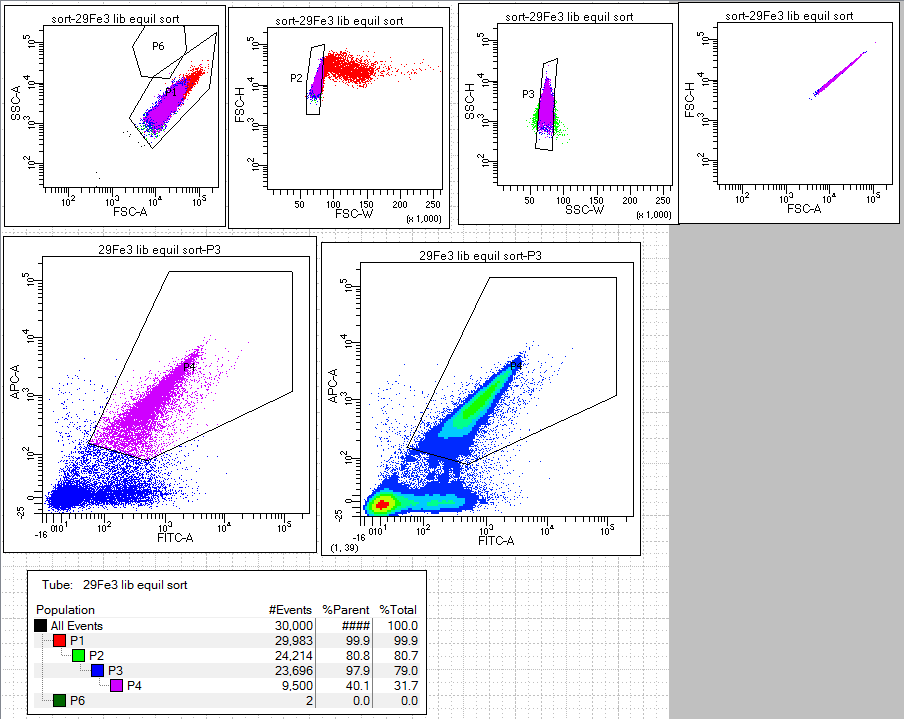 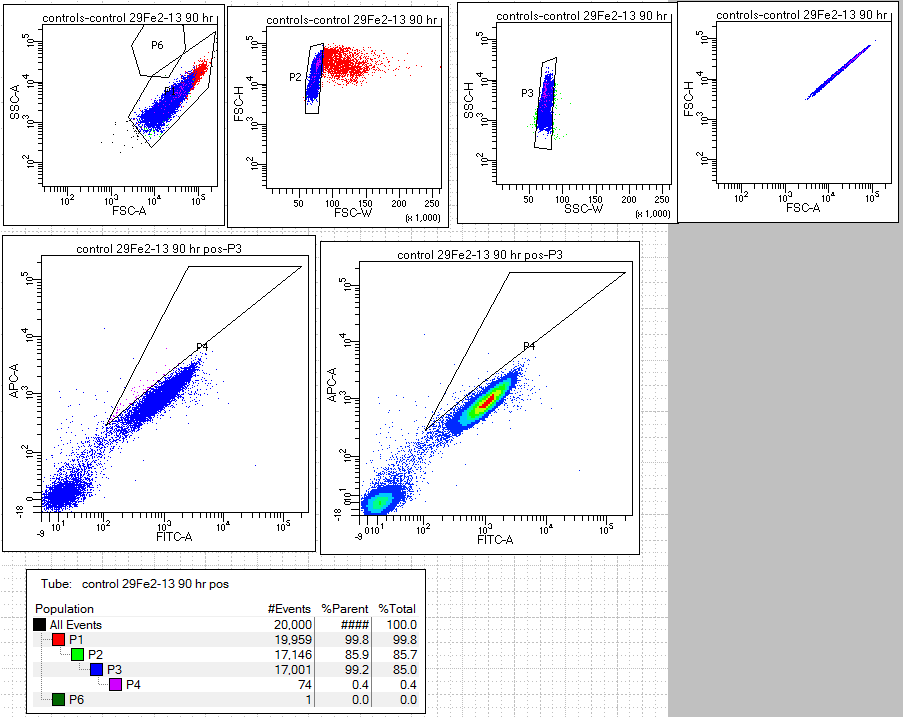 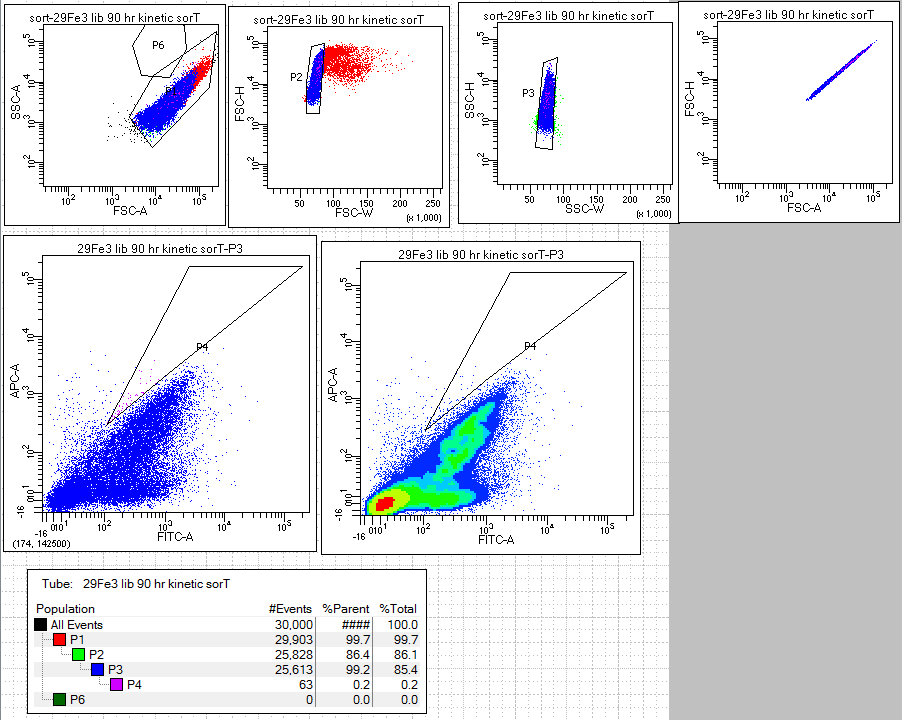 0.2%
0.4%
mPD-1 Binding
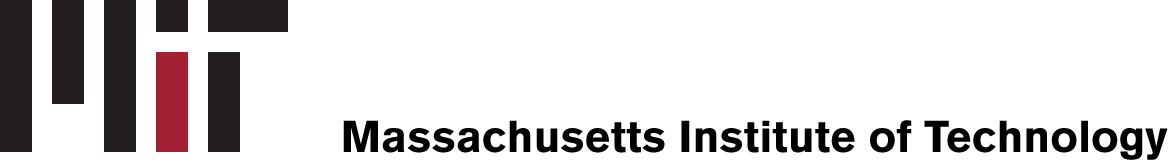 29Fe2.13
Display (C-myc Tag)
64
[Speaker Notes: We proceeded to make another library and continued with an equilibrium and kinetic sorts now at 30 and 37C]
29Fe3 Library
Equilibrium sort of 108 yeast at 100 nM to select binders
Round 2 Kinetic sort of 5x107 yeast at 37°C
60 hr Positive Control
60 hr Library Sort
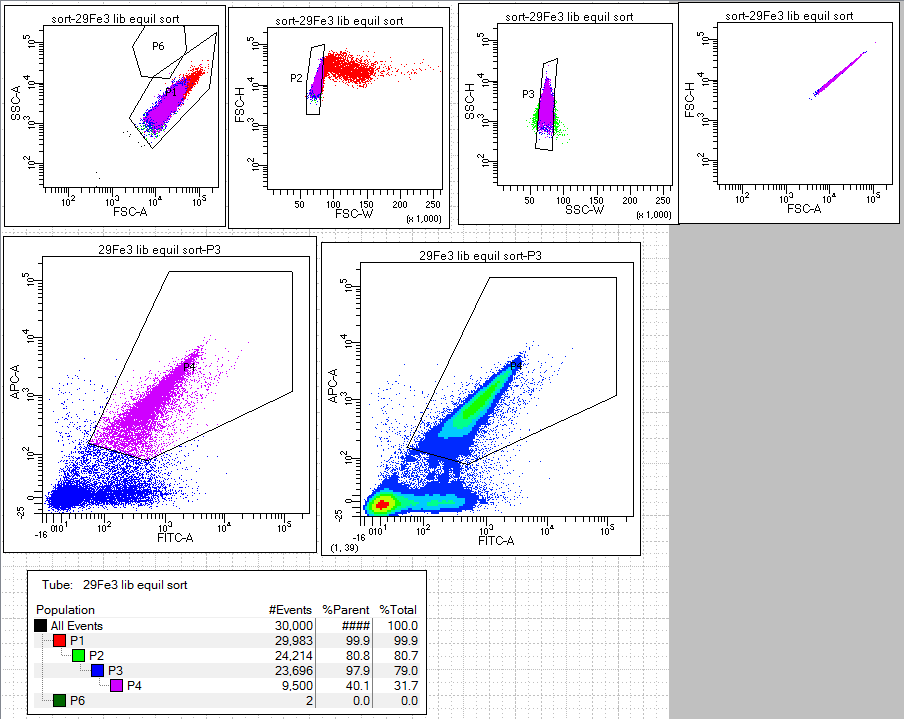 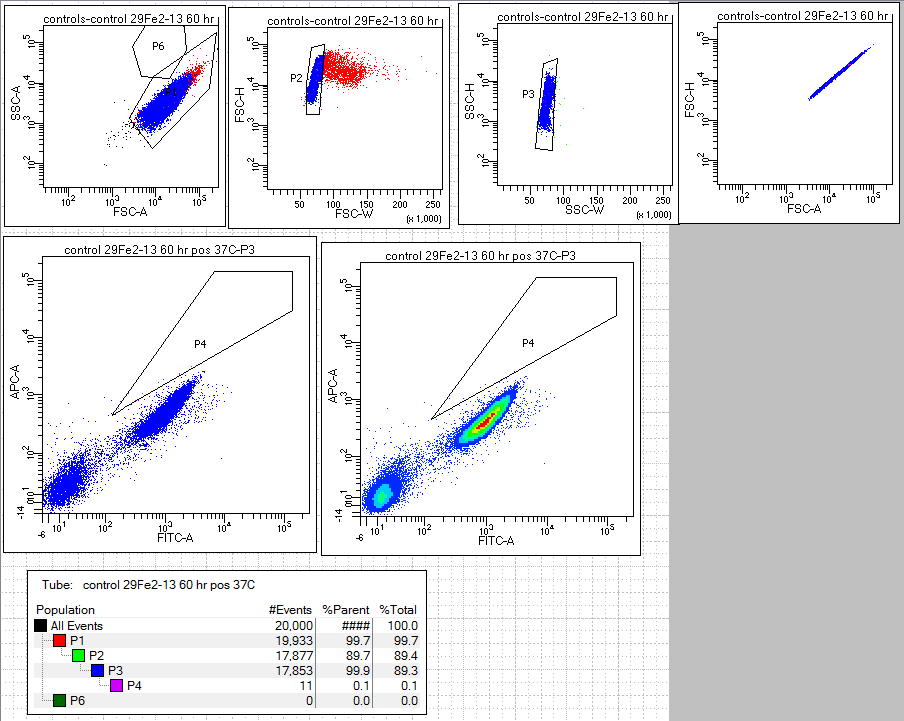 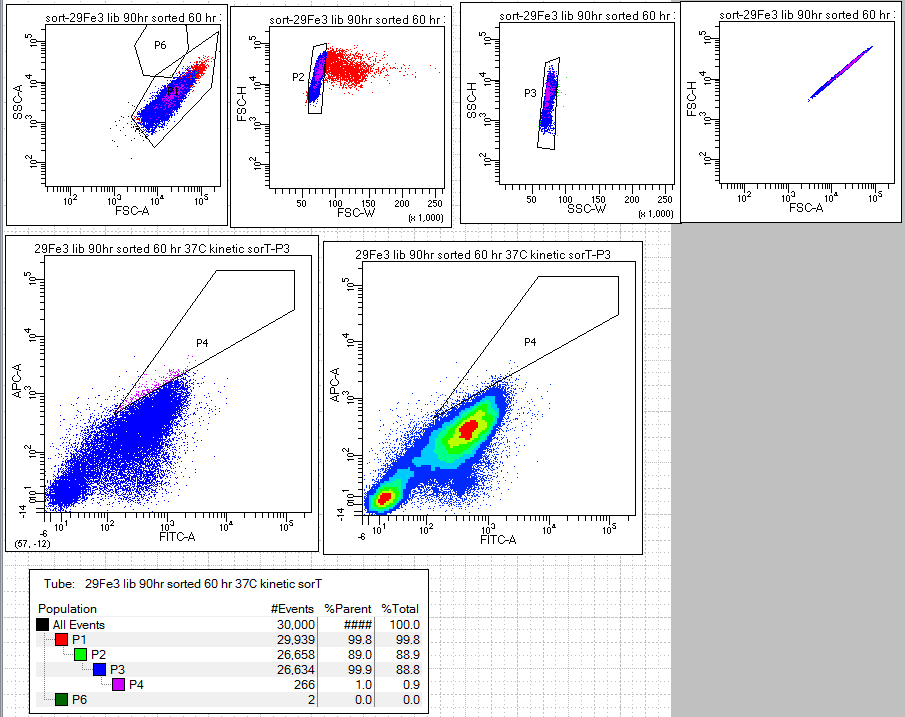 1.0%
0.1%
mPD-1 Binding
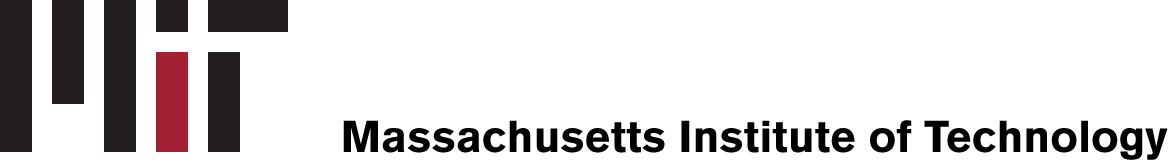 29Fe2.13
Display (C-myc Tag)
65
Kinetic testing of 29Fe3 mutants – 90 hours at 37°C
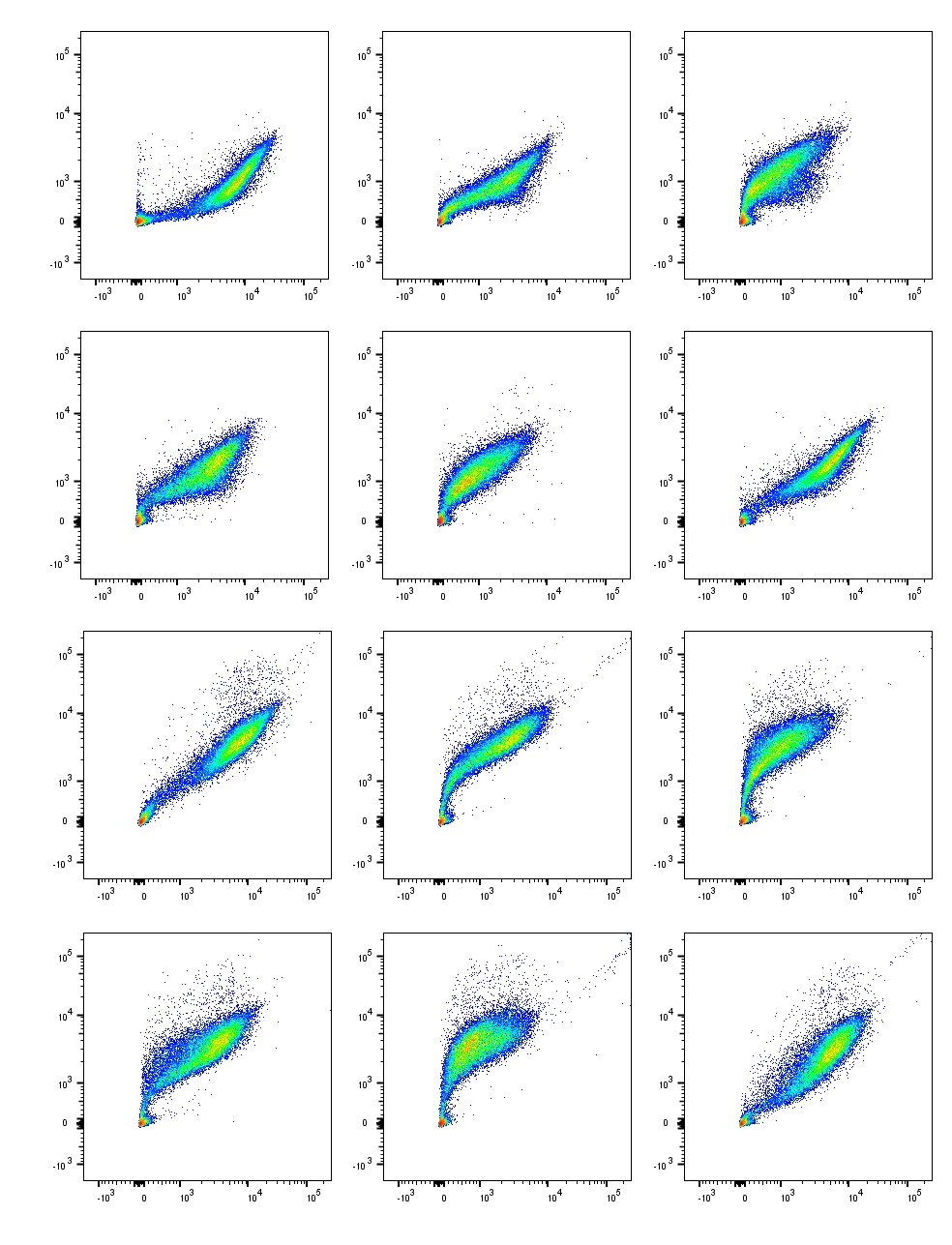 Clone 29Fe3.1
Clone 29Fe3.2
Control 29Fe2.13
A lot of positive charge enrichment, possibly increasing non-specific binding 

Increase in HA without c-myc expression
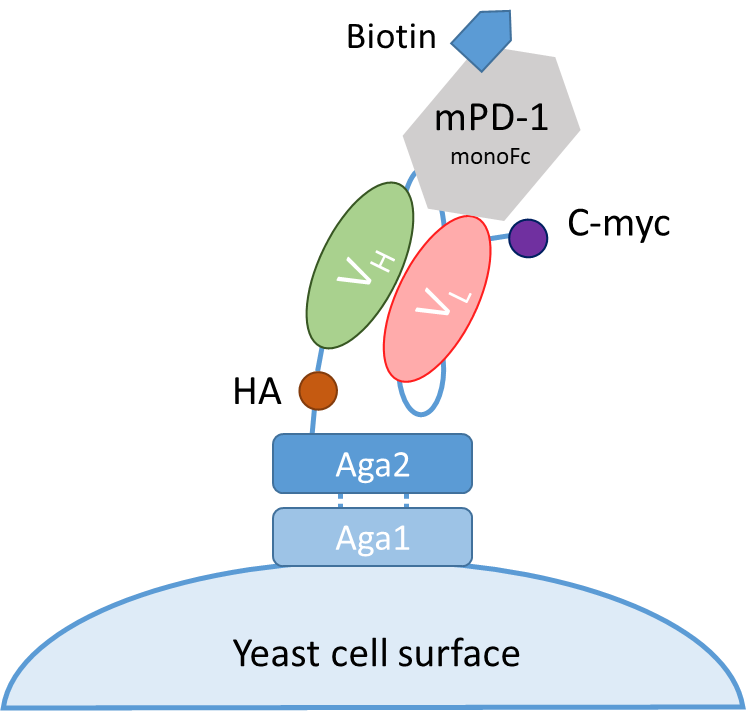 Clone 29Fe3.3
Clone 29Fe3.4
Clone 29Fe3.5
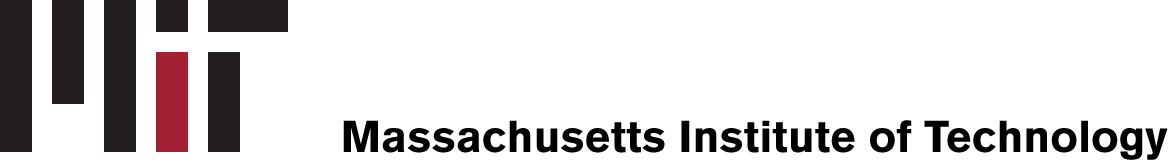 mPD-1 Binding
Display (C-myc Tag)
[Speaker Notes: But when we tested these clones individually, they don’t have significantly stronger binding then the control 29Fe2.13 and they have a lot of positive charge enrichment, which could lead to undesired non-specific binding]
Kinetic testing of 29Fe3 mutants – 90 hours at 37°C
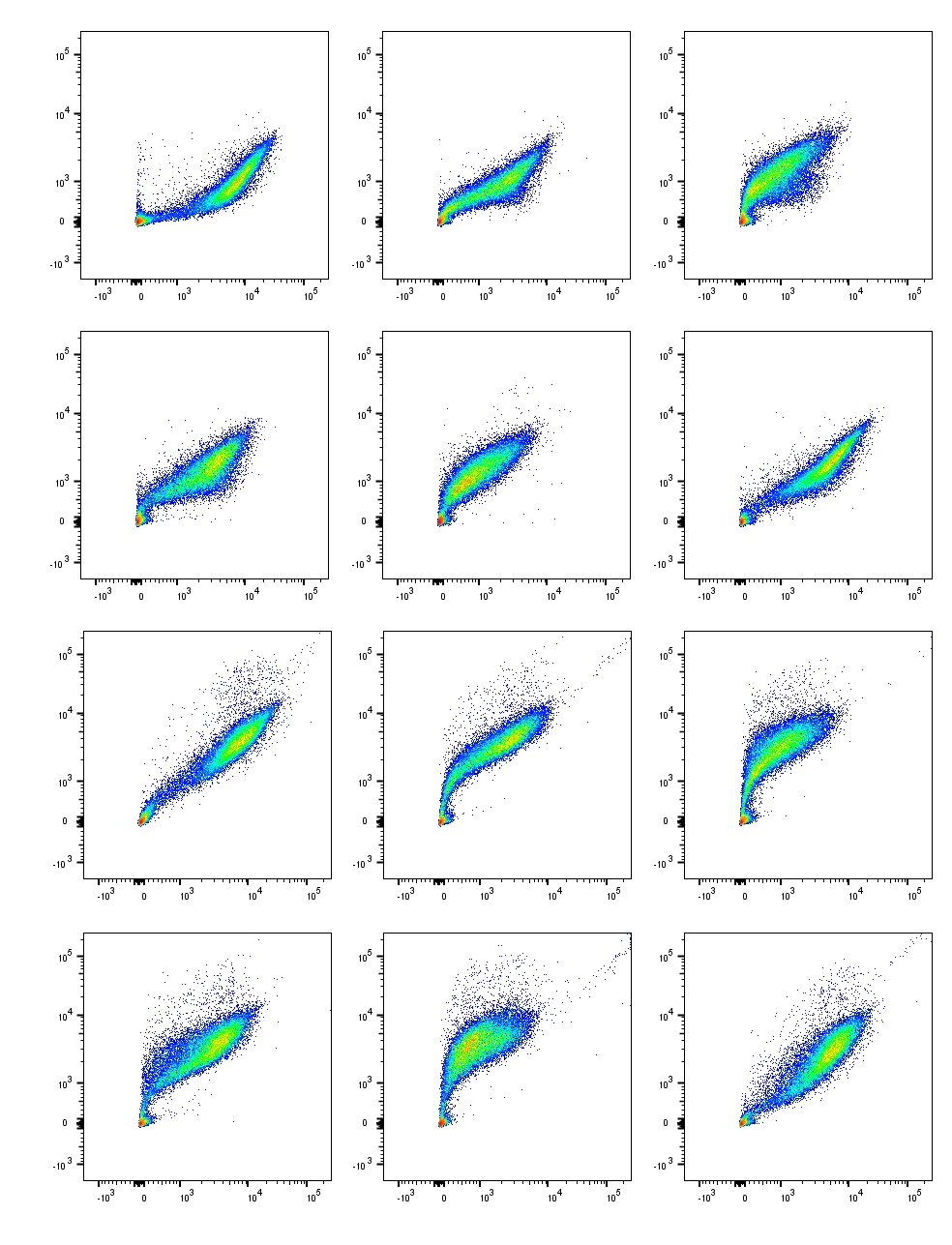 Clone 29Fe3.1
Clone 29Fe3.2
Control 29Fe2.13
A lot of positive charge enrichment, possibly increasing non-specific binding 

Increase in HA without c-myc expression
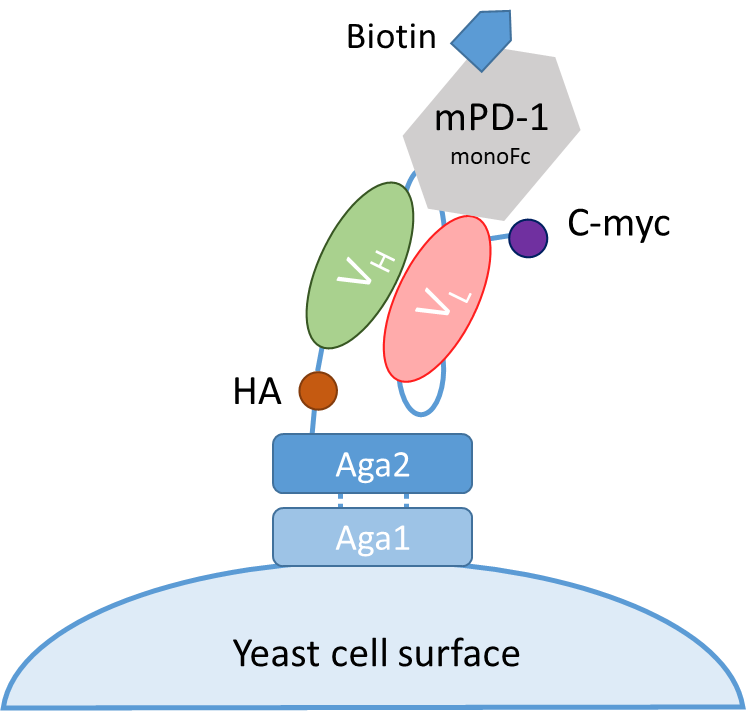 Clone 29Fe3.3
Clone 29Fe3.4
Clone 29Fe3.5
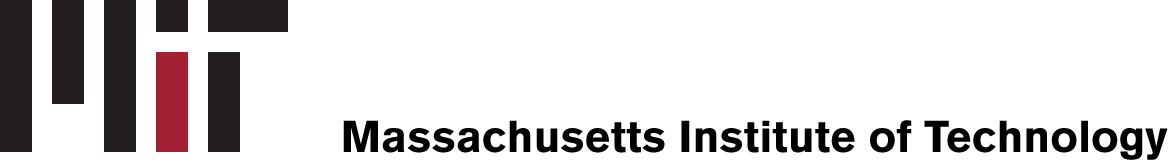 Display (HA tag)
Display (C-myc Tag)
[Speaker Notes: But when we tested these clones individually, they don’t have significantly stronger binding then the control 29Fe2.13 and they have a lot of positive charge enrichment, which could lead to undesired non-specific binding]